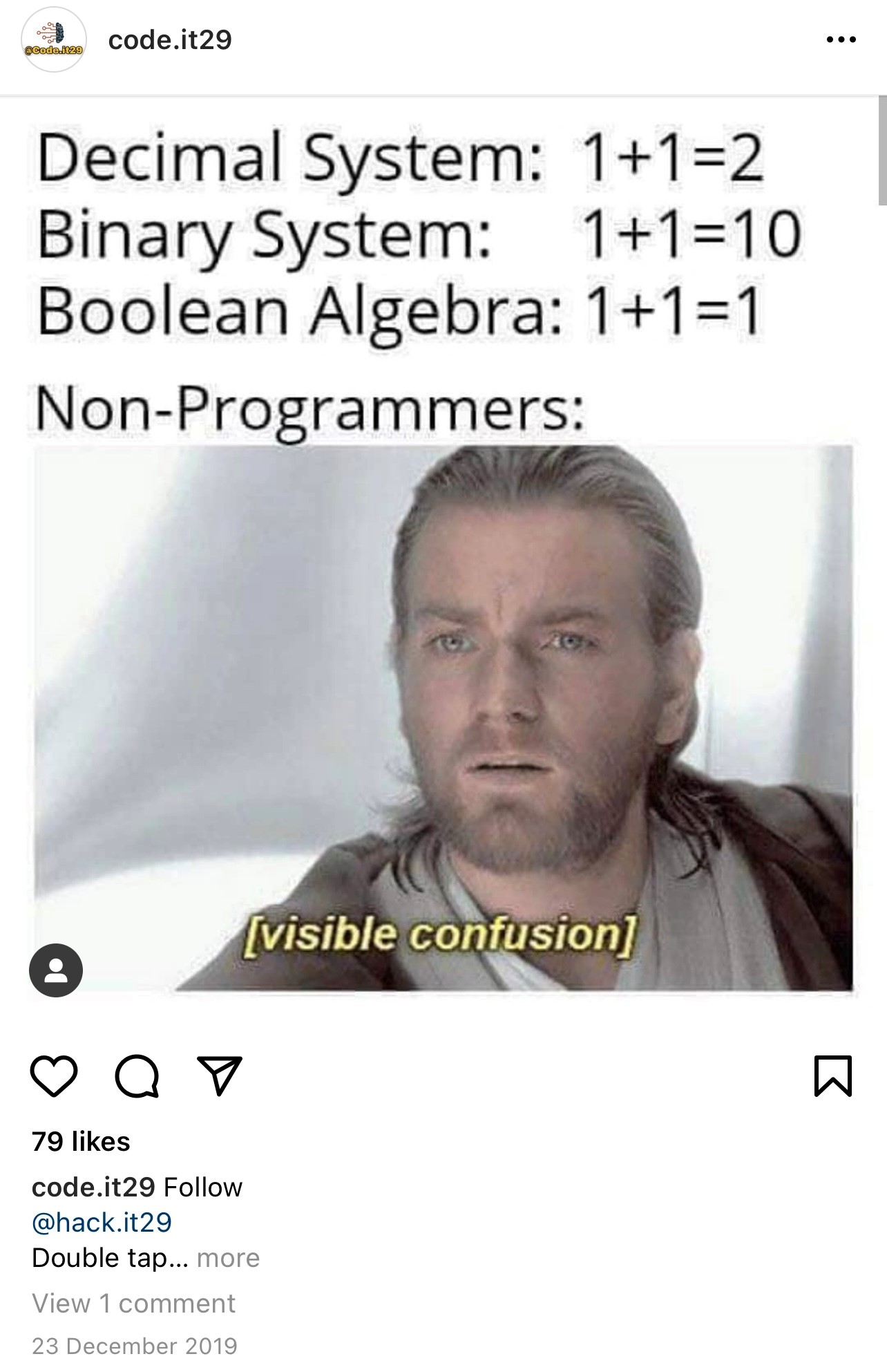 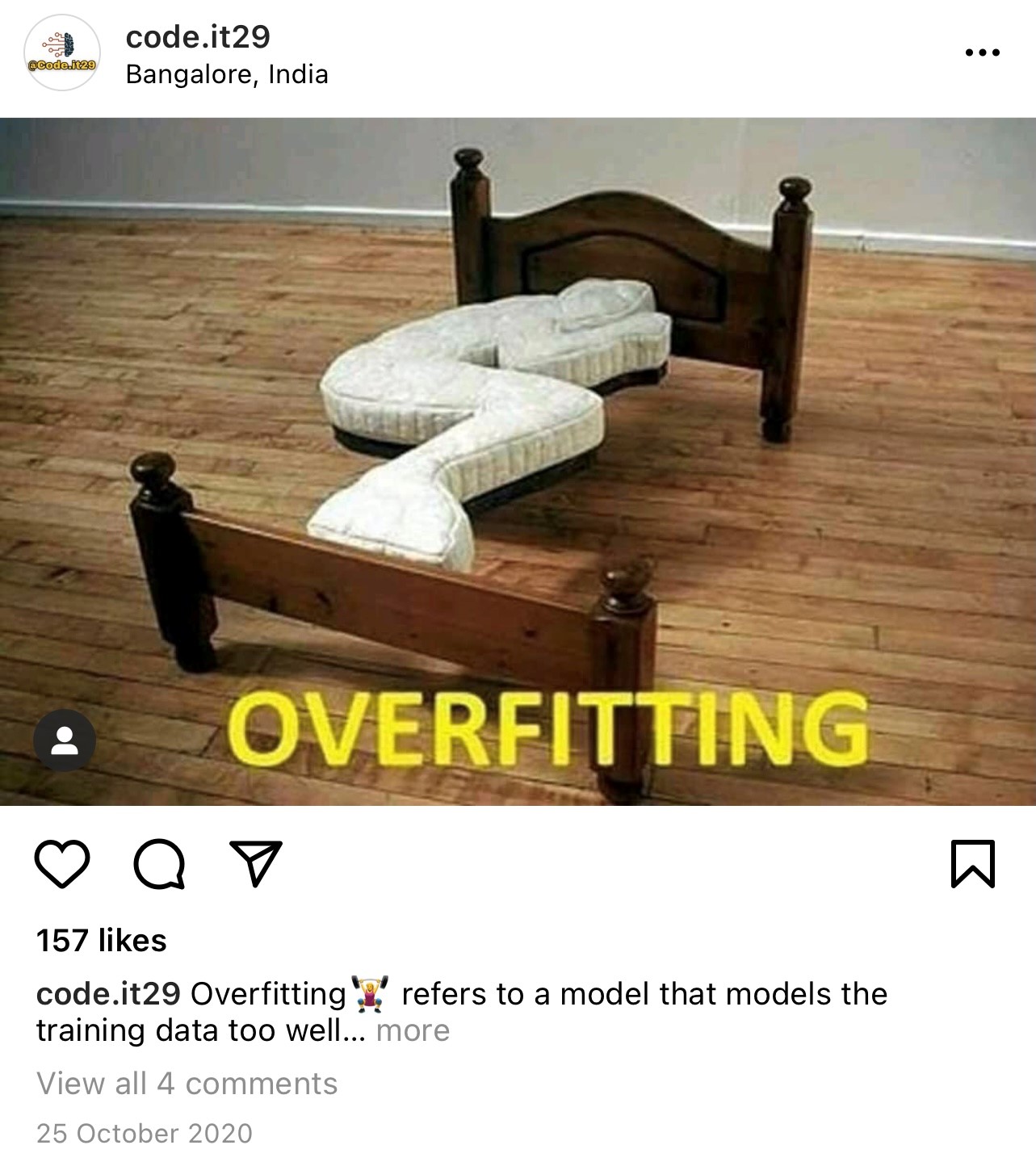 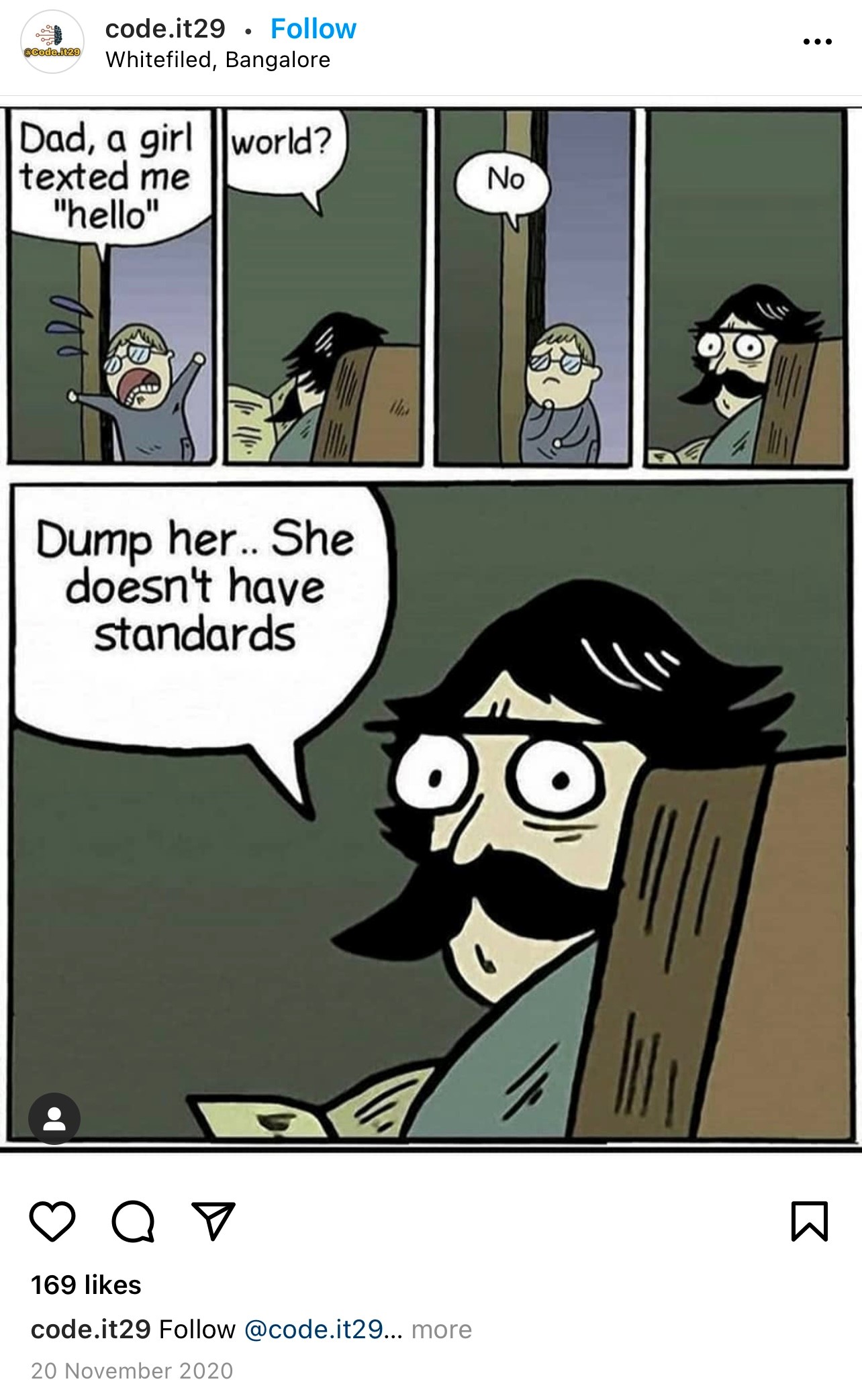 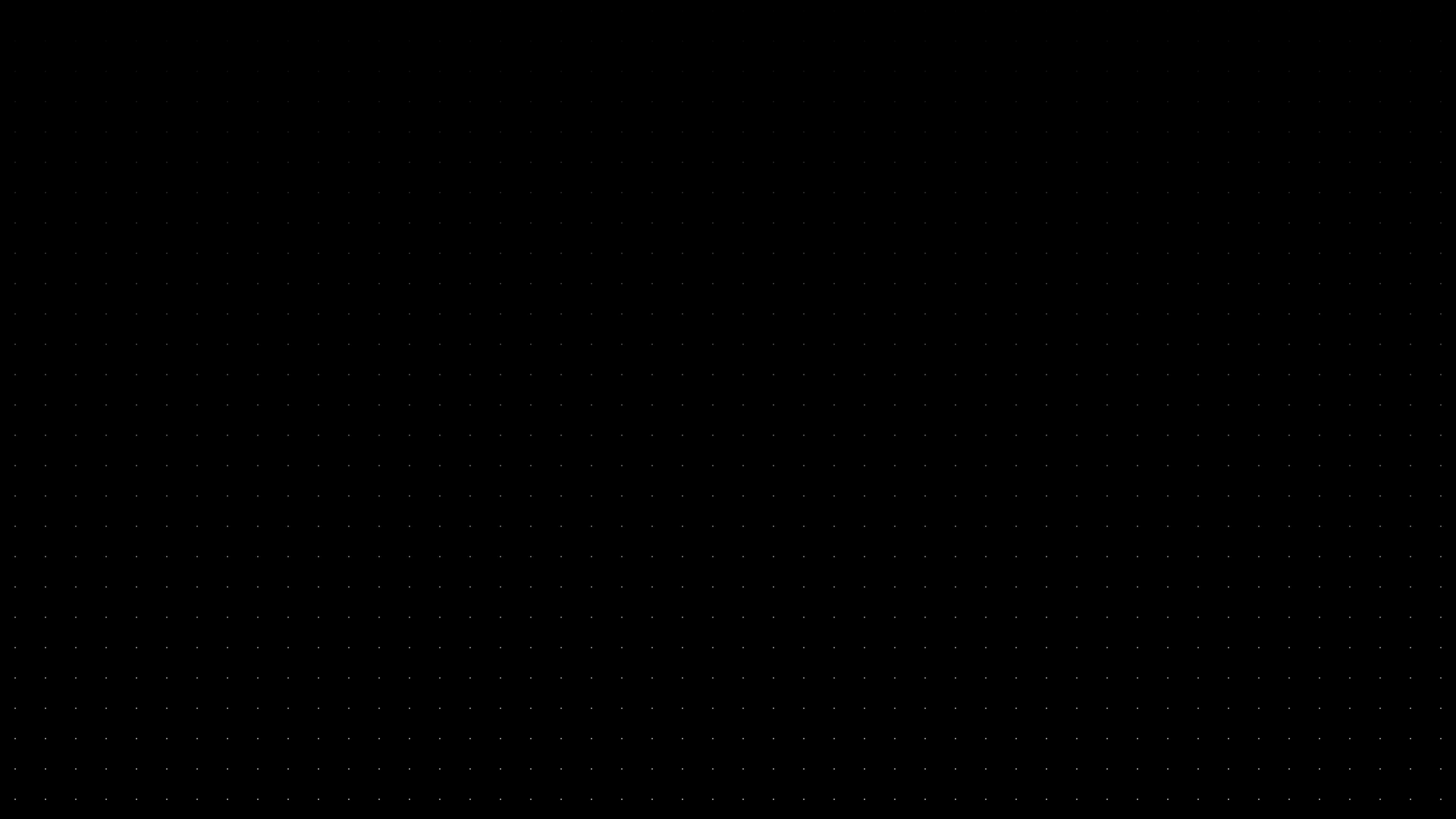 0
1
3
2
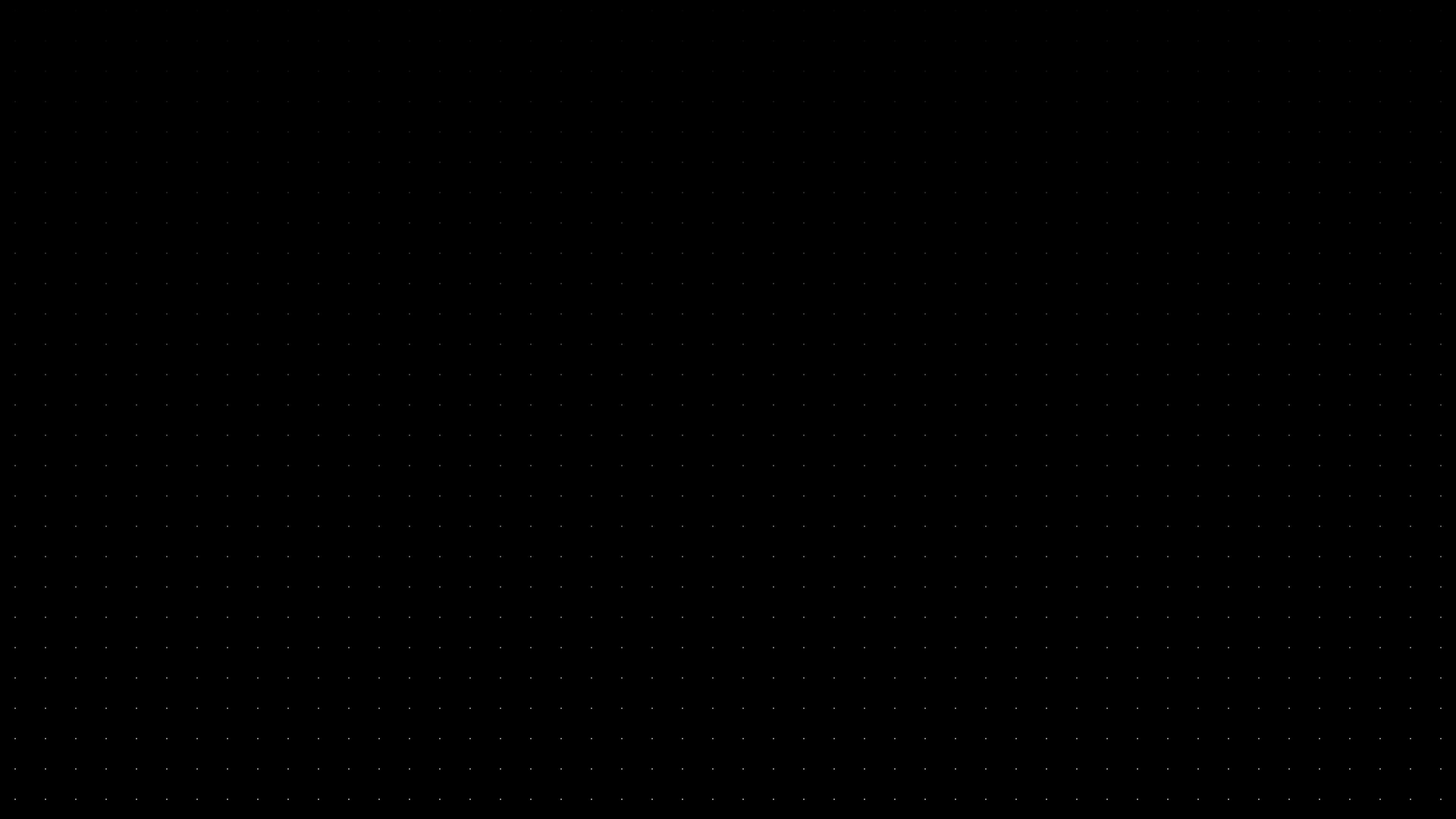 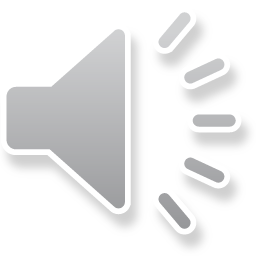 Back in Sept 2020…
Aditya hired me, knowing I have ZERO knowledge in Python.

Earlier this year…
Aditya sent me for Python courses with the Python God Fredy.
Nonetheless, he wants to assess my level of noob-ness…

by tasking me to build Machine Learning Models to get a sense of :
Aditya knows…

that this is a generation of time-enslaved and attention-deficient individuals, and so the Instagram posts he creates has to be one of the top posts.
Aditya wants…

to improve his training center’s business and, he knows that his target audience are a generation who uses Instagram more religiously than religion.
Aditya wants…

to create awareness and increase exposure of the Xaltius brand, such that :
Aditya knows...

that “one cannot conquer the deadly snake within 1.5 months”.
I am…

a data analyst working for Boss Aditya.
WHAT MAKES 
AN INSTAGRAM TOP POST
WHO  AM  I   ?
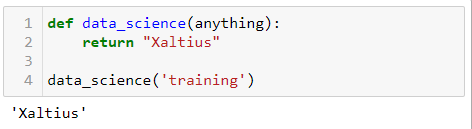 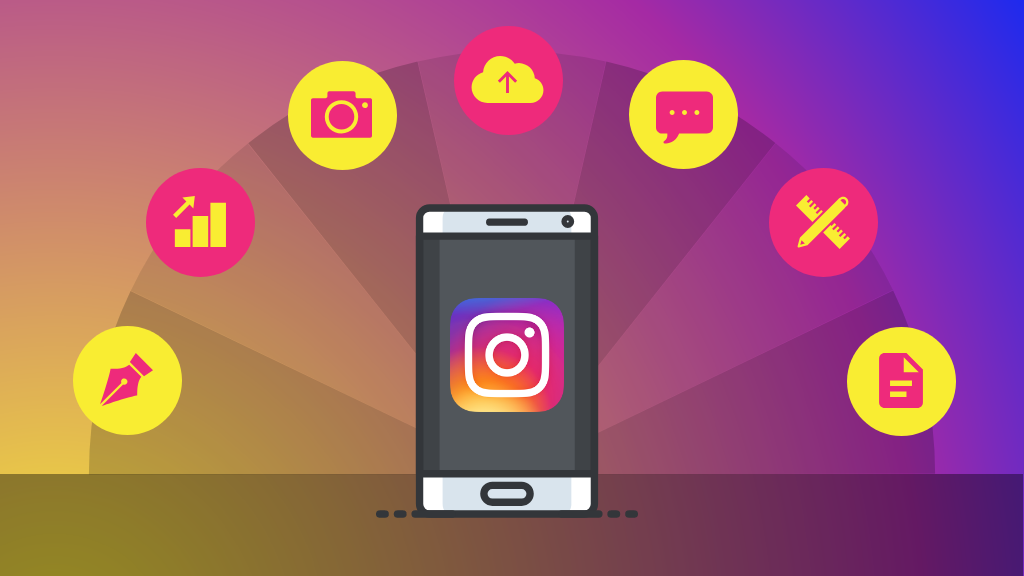 WHAT MAKES AN INSTAGRAM TOP POST
A Python driven approach
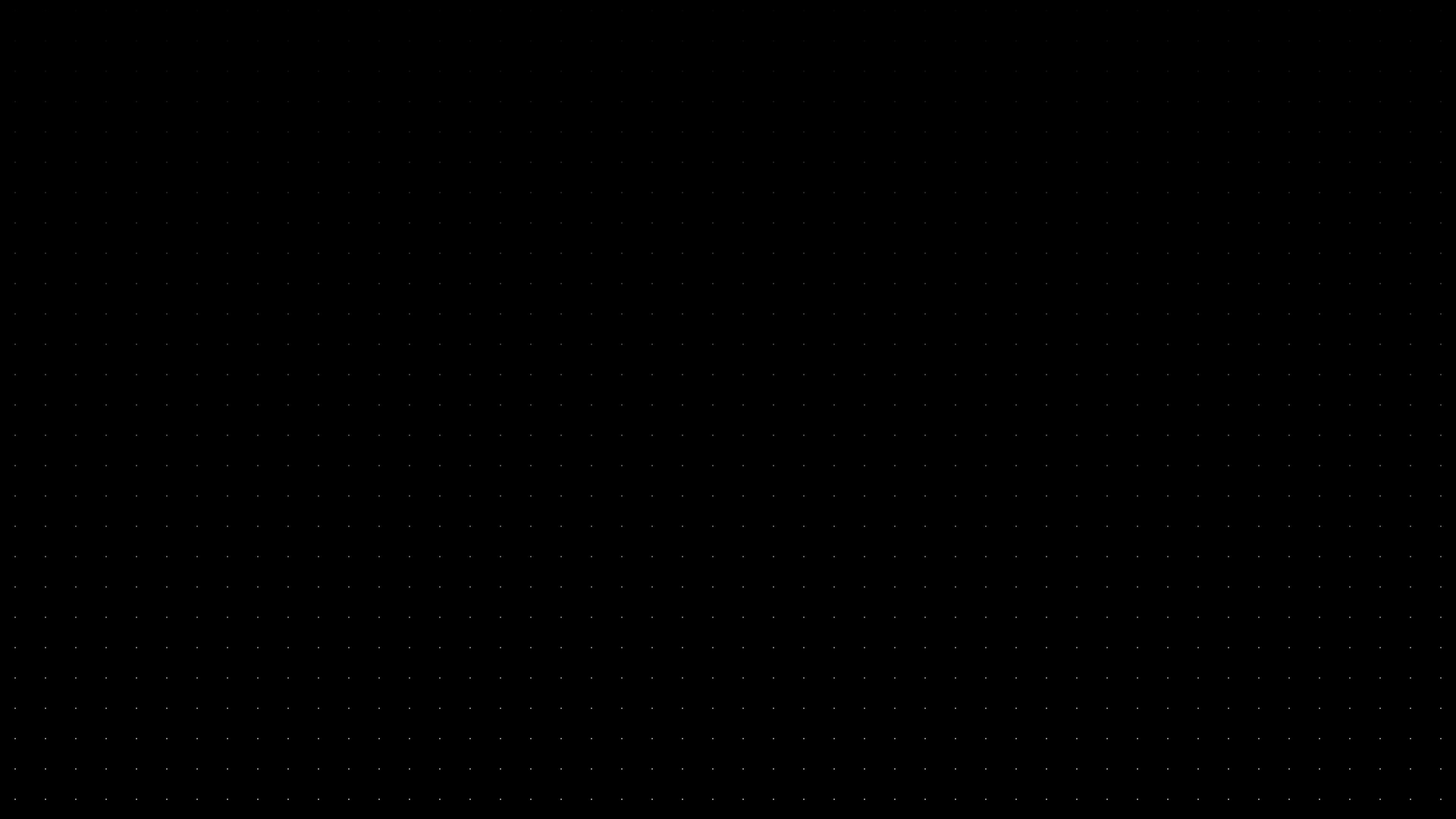 agenda
WHAT MAKES AN INSTAGRAM TOP POST
Introduction

Methodology

Process Workflow

Results

Takeaways
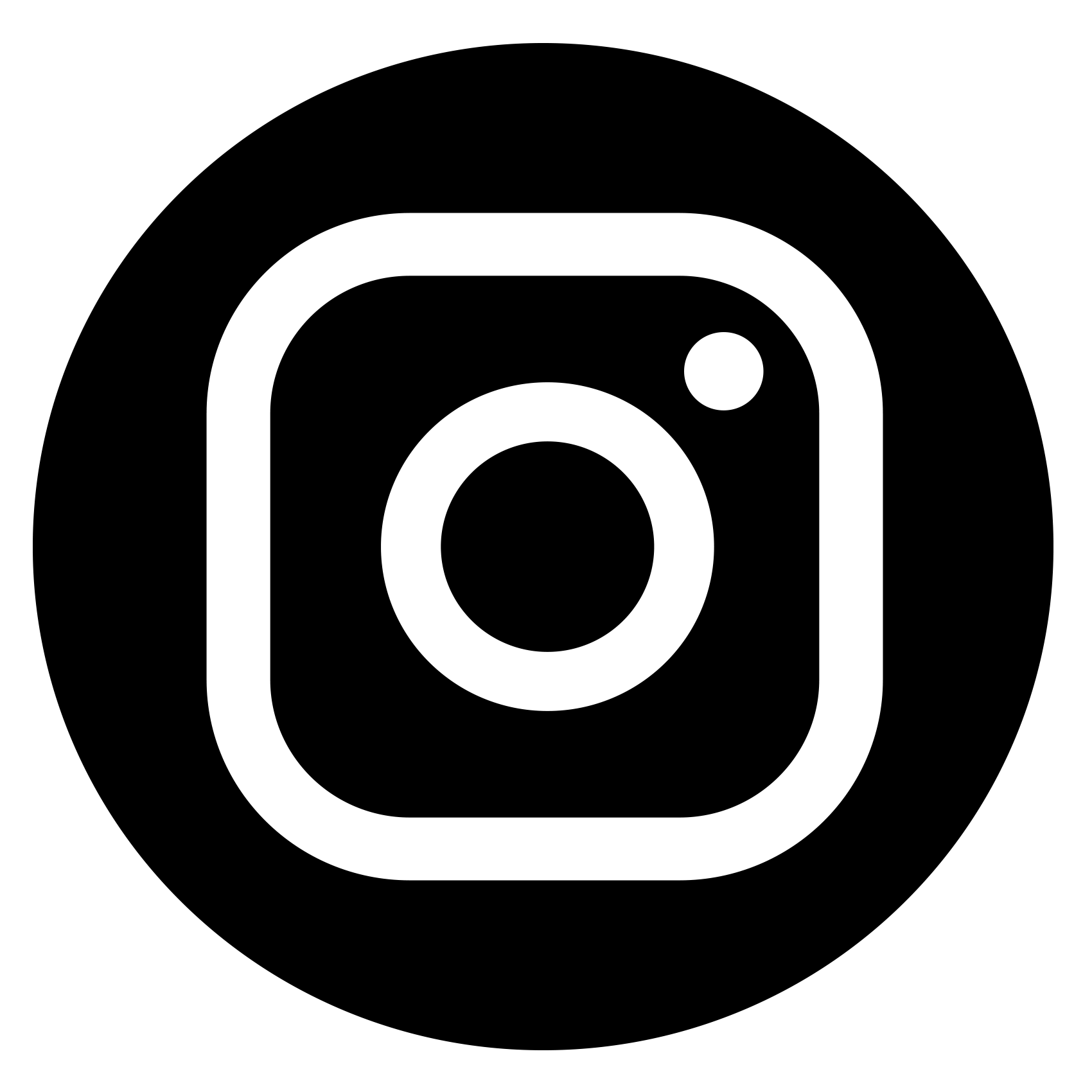 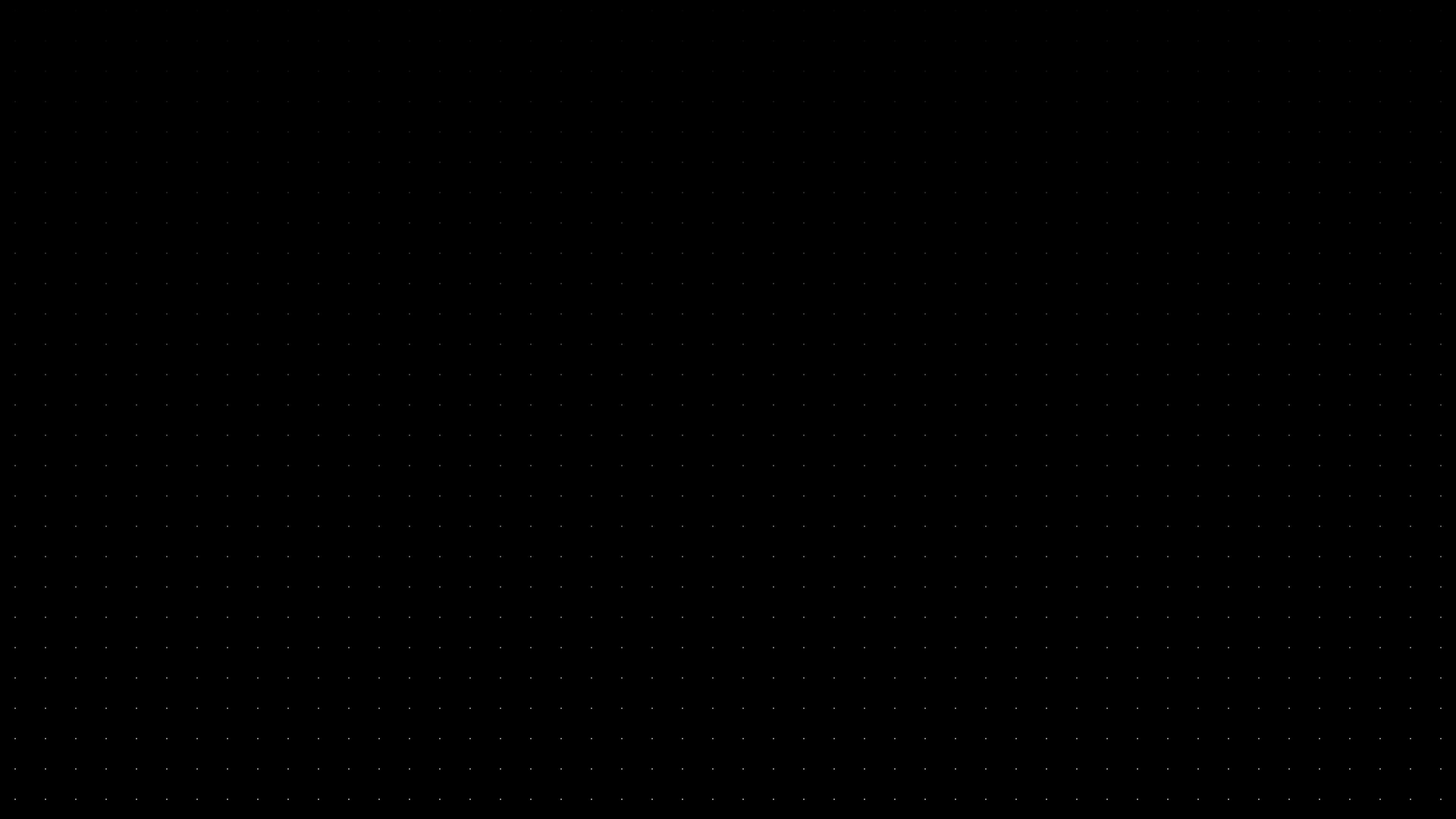 introduction
WHAT IS AN INSTAGRAM TOP POST
Explore tab
Home tab
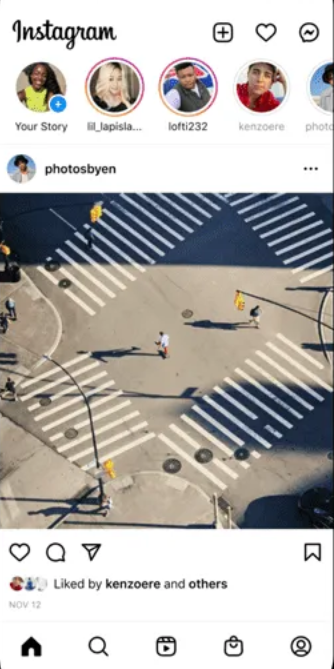 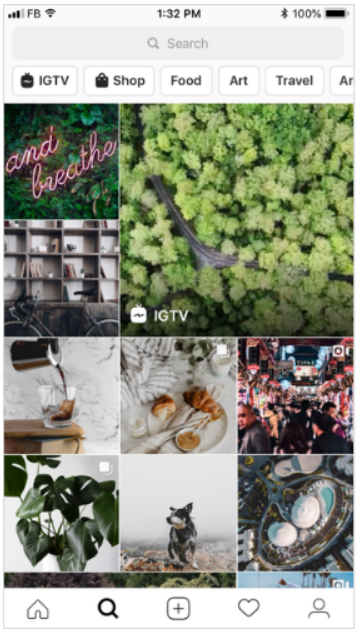 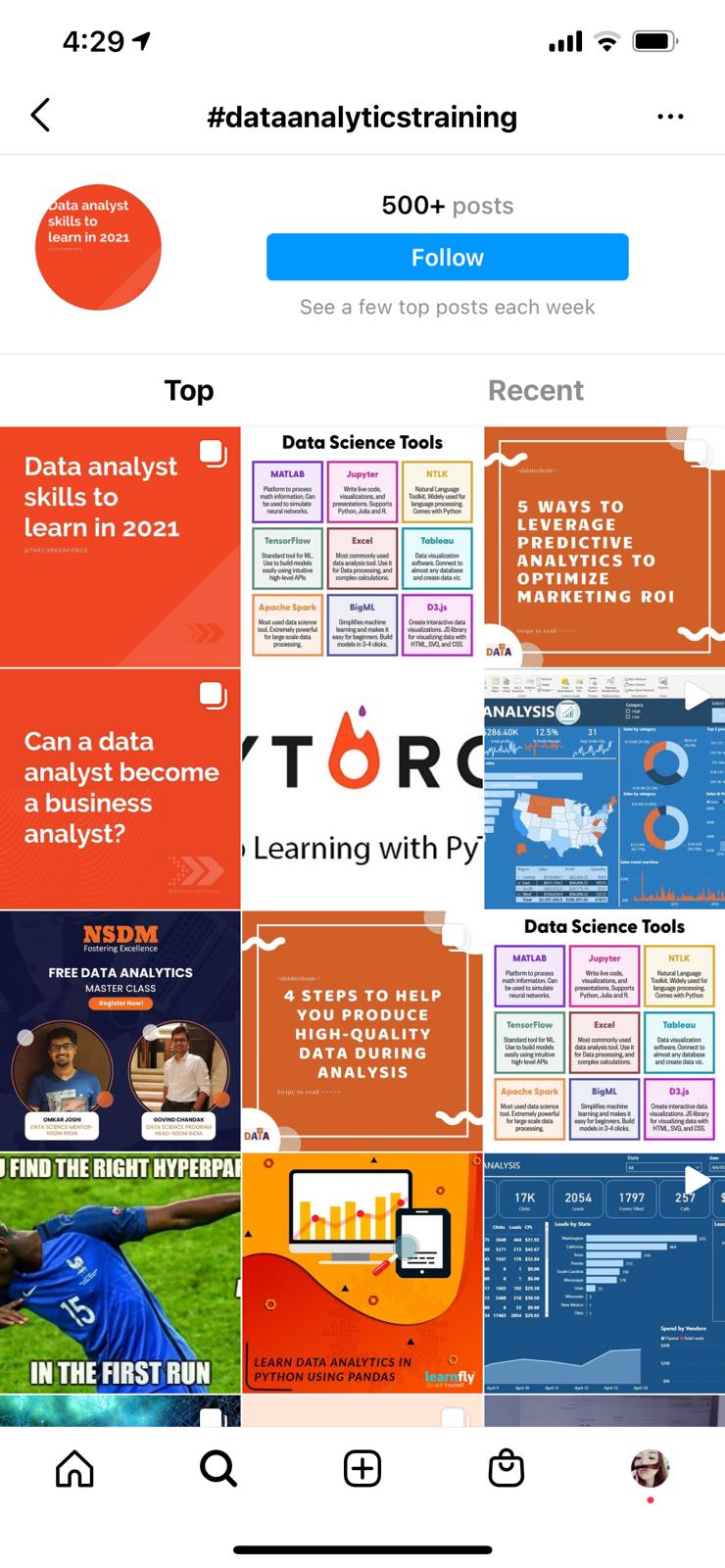 #dataanalyticstraining
#datascience
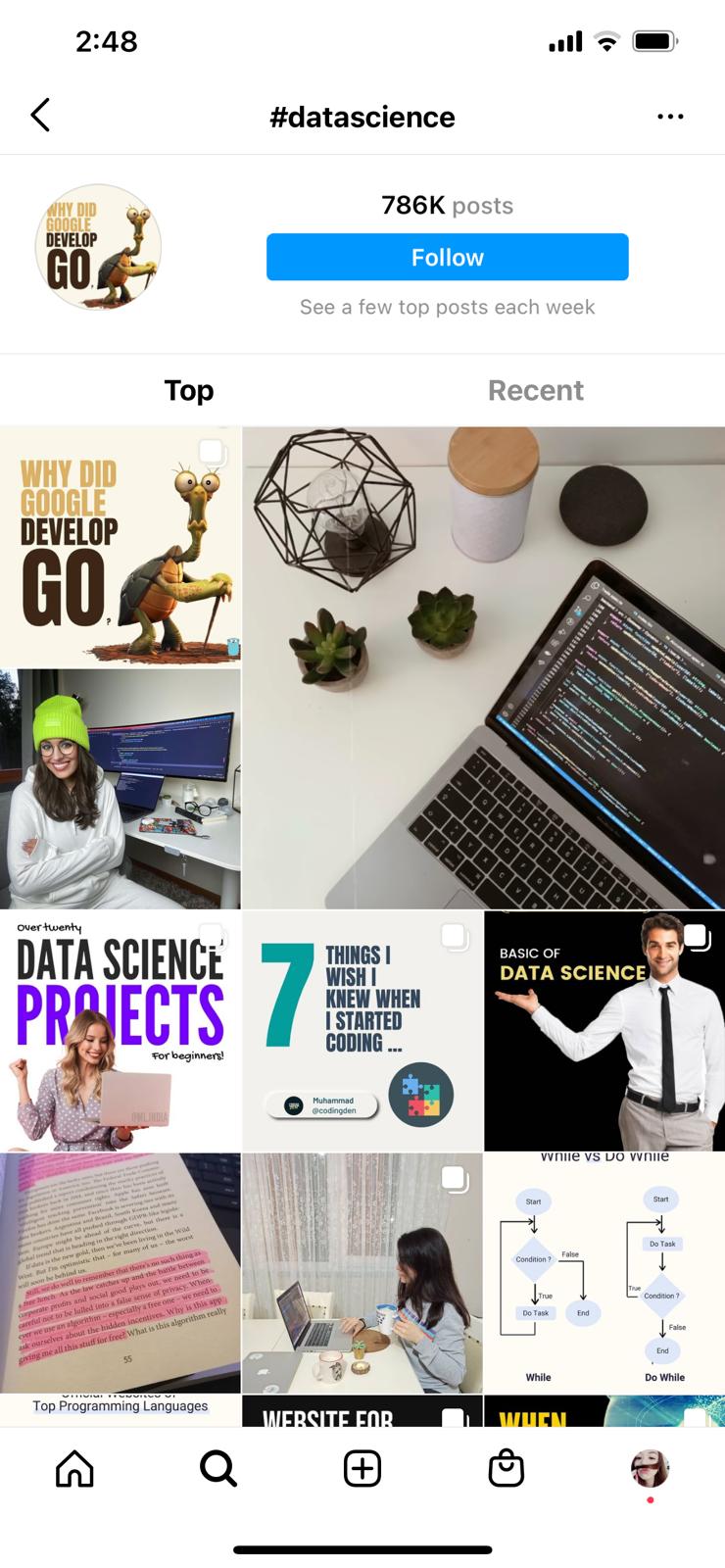 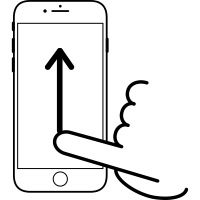 #AdiWants
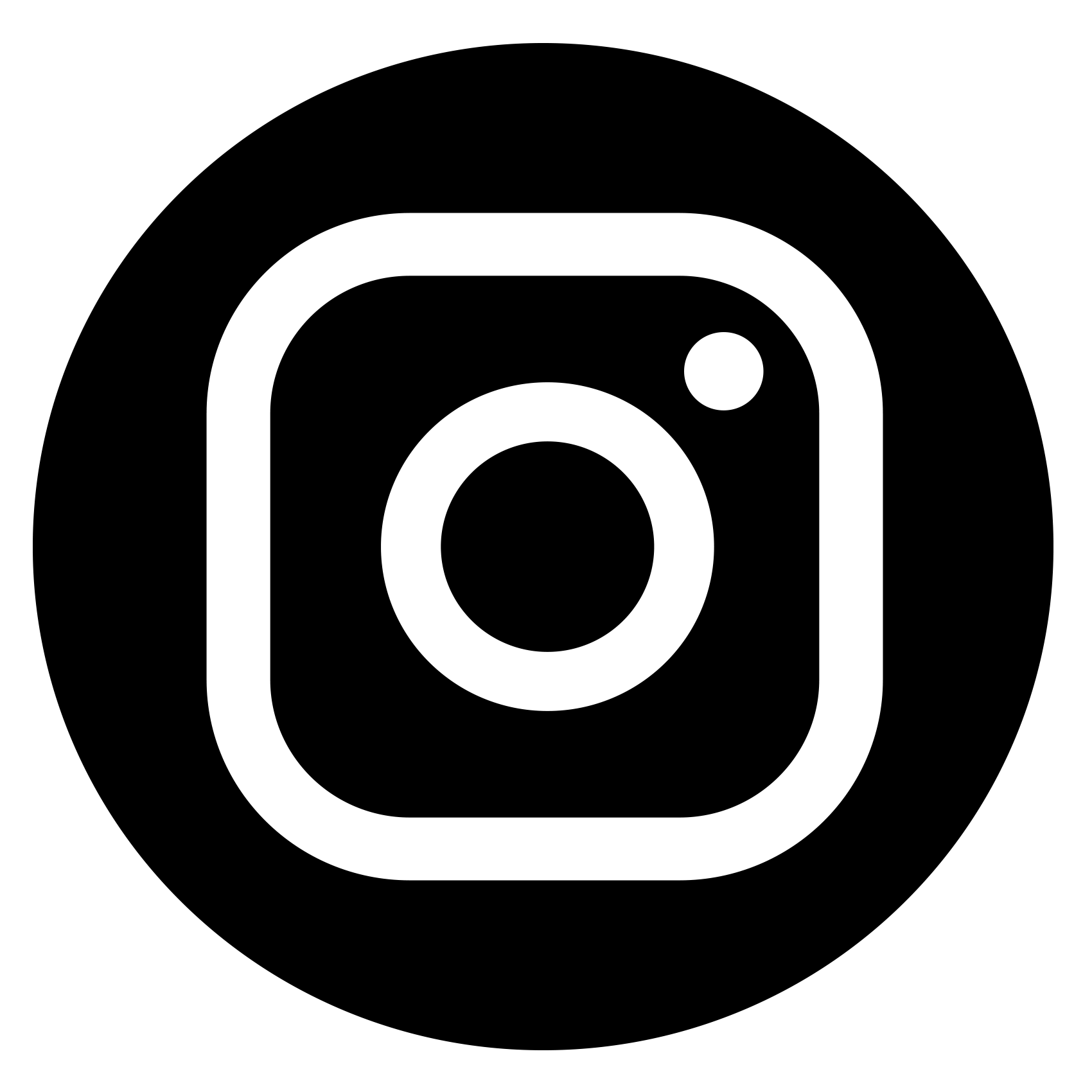 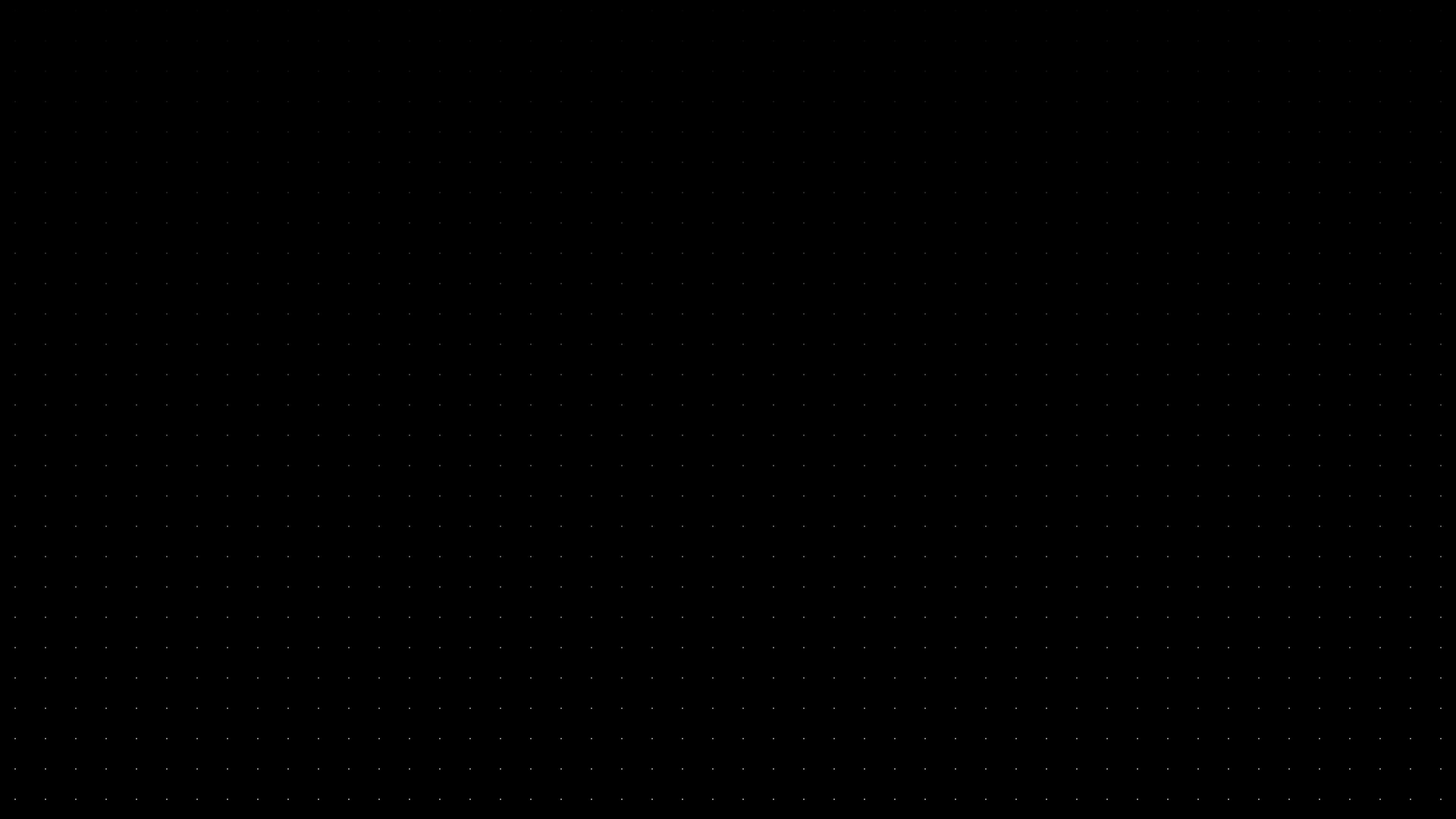 methodology
DATASET  |  MODELS  |  METRICS
VARIABLES
Which are the super variables I should focus my efforts on,
in my trajectory to making Instagram top posts?
height
width
has_audio
video_view_count
is_video
is_verified
followers_count
comments_count
hashtag_count
like_count
tag_name
caption_length
MACHINE LEARNING MODELS USED


Logistic Regression
Random Forest
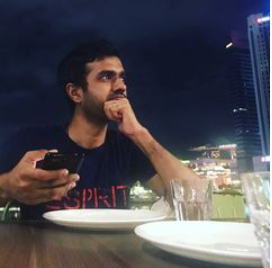 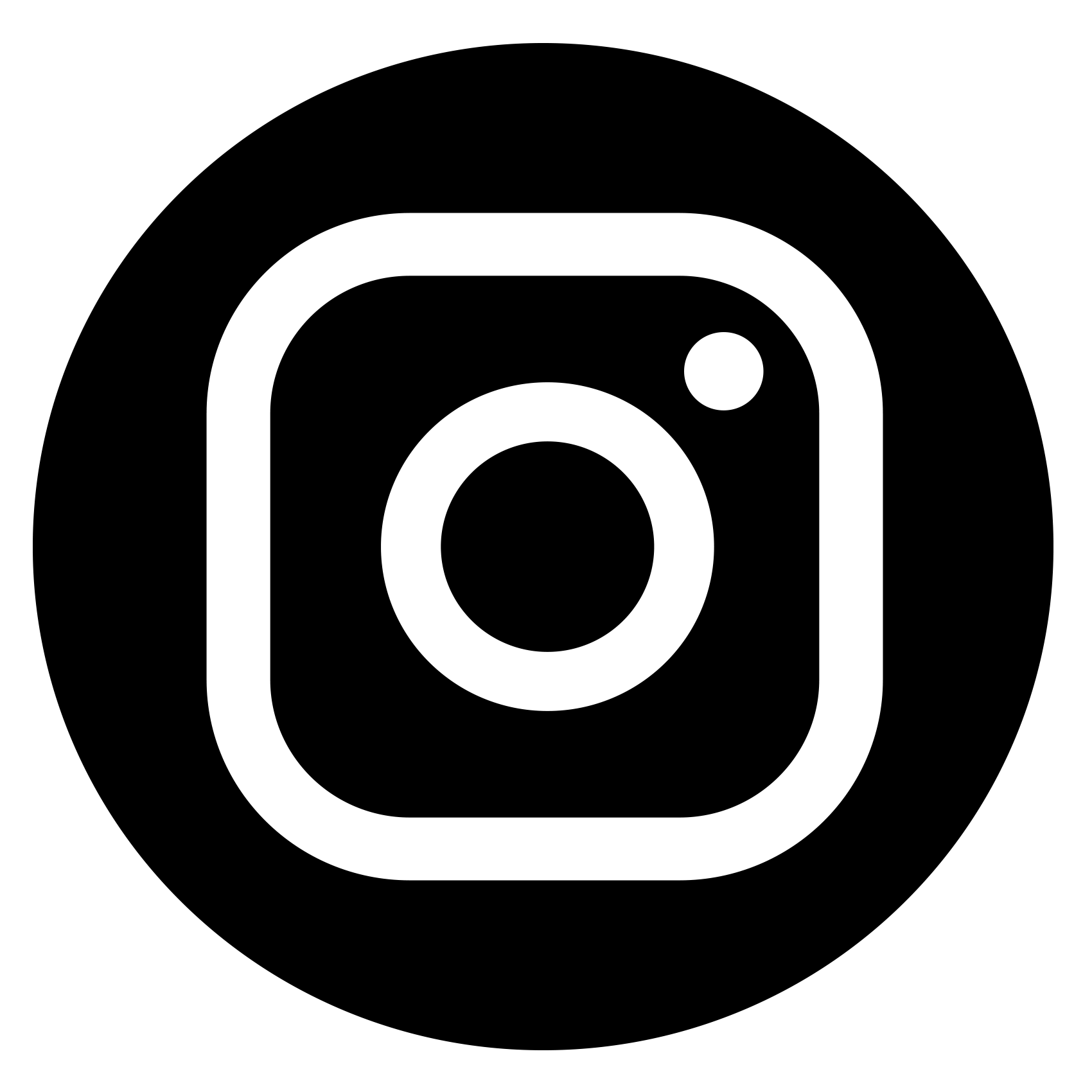 Dataset Source
https://www.kaggle.com/rezaunderfit/instagram-top-post
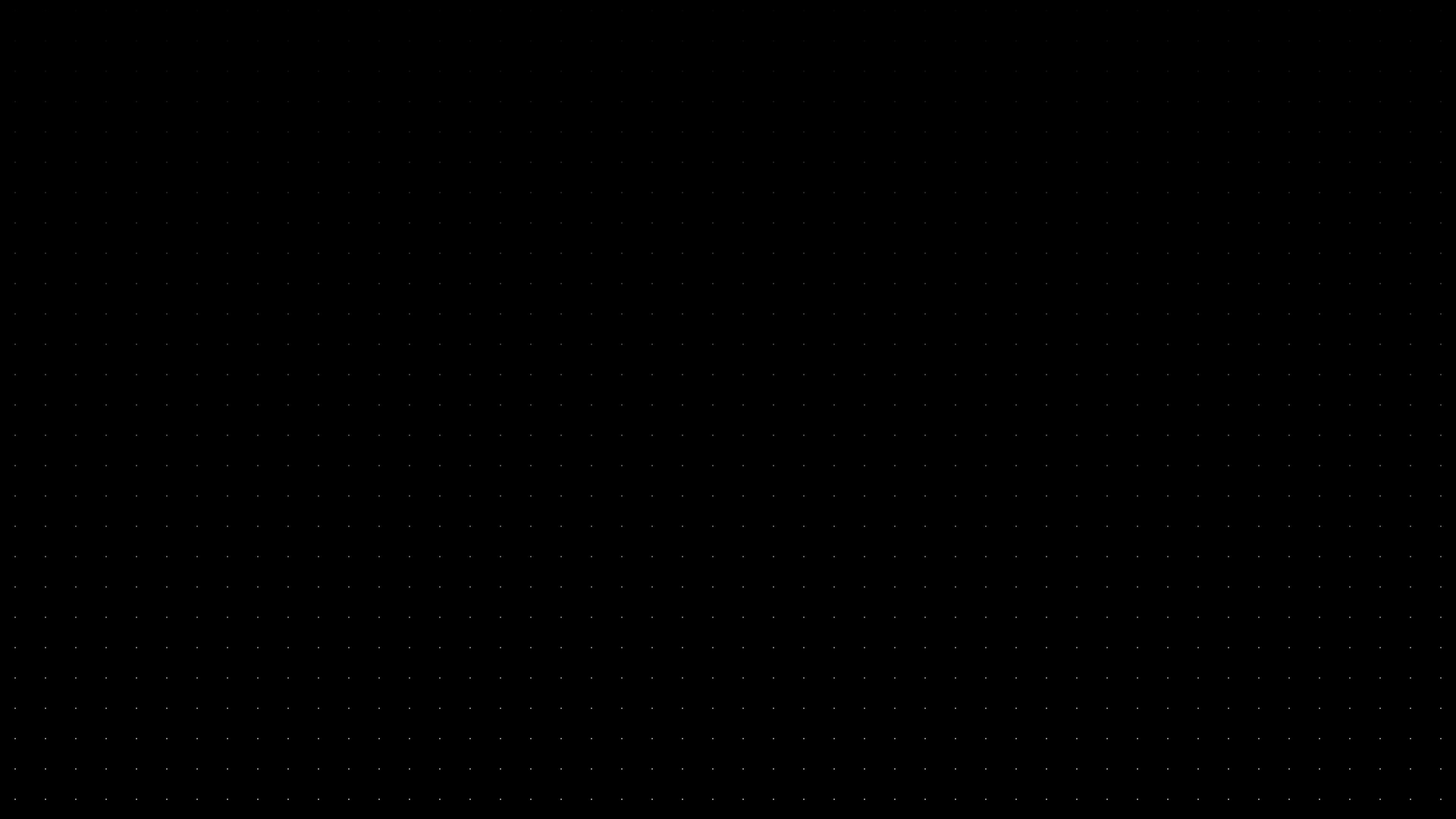 process workflow
IMPORT REQUIRED LIBRARIES
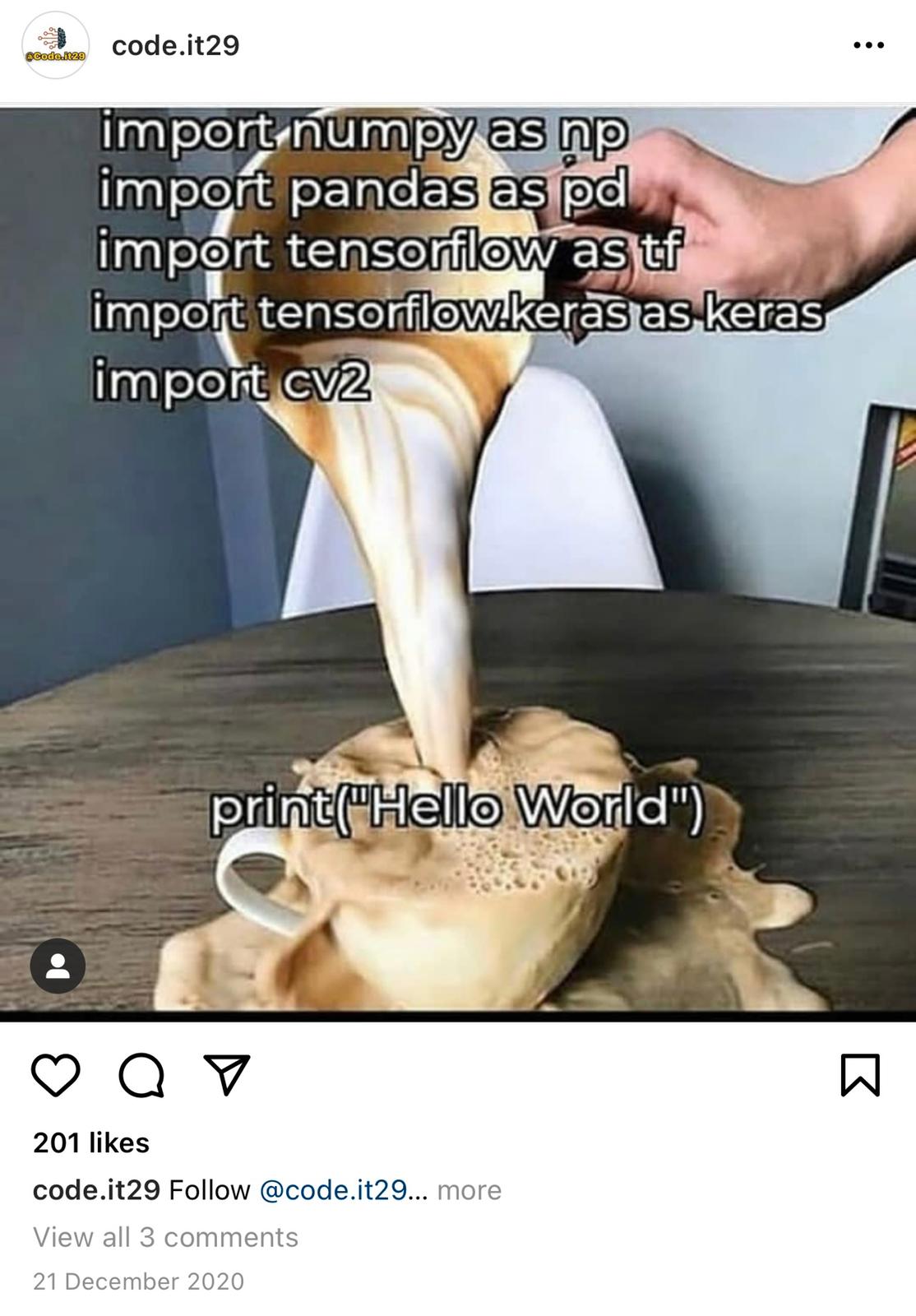 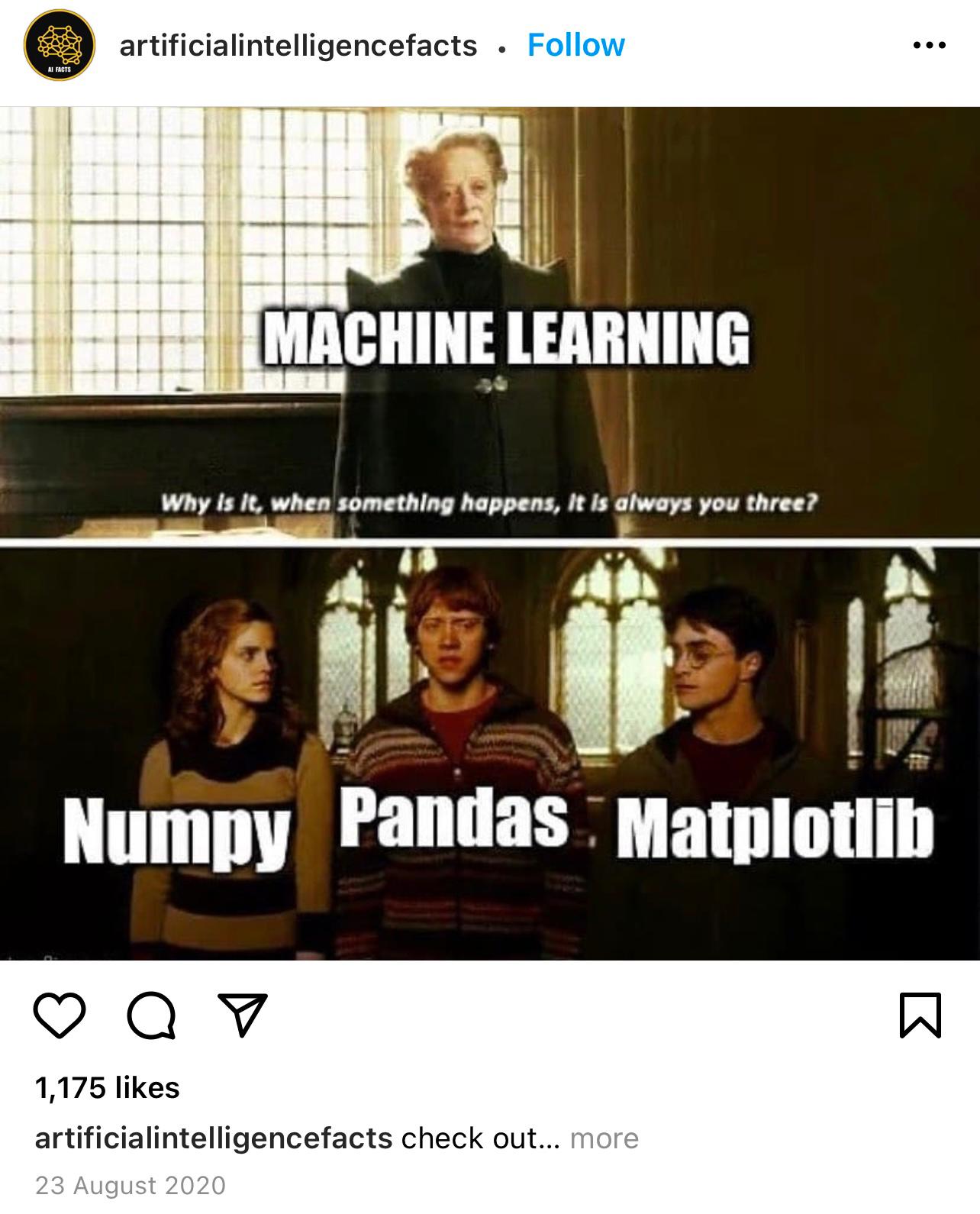 #datascience
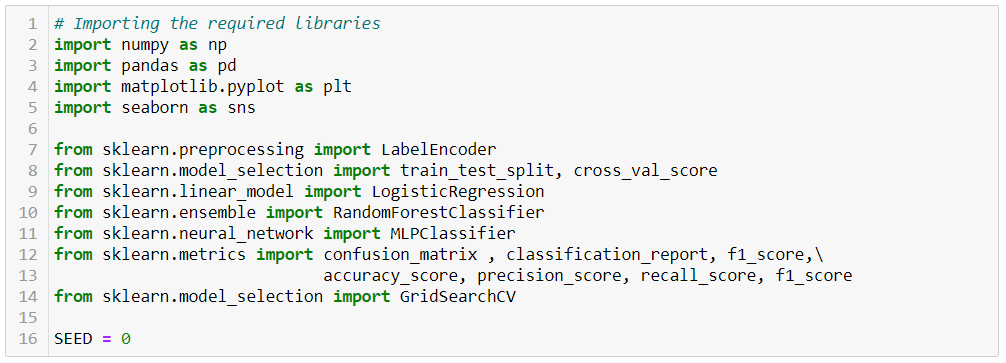 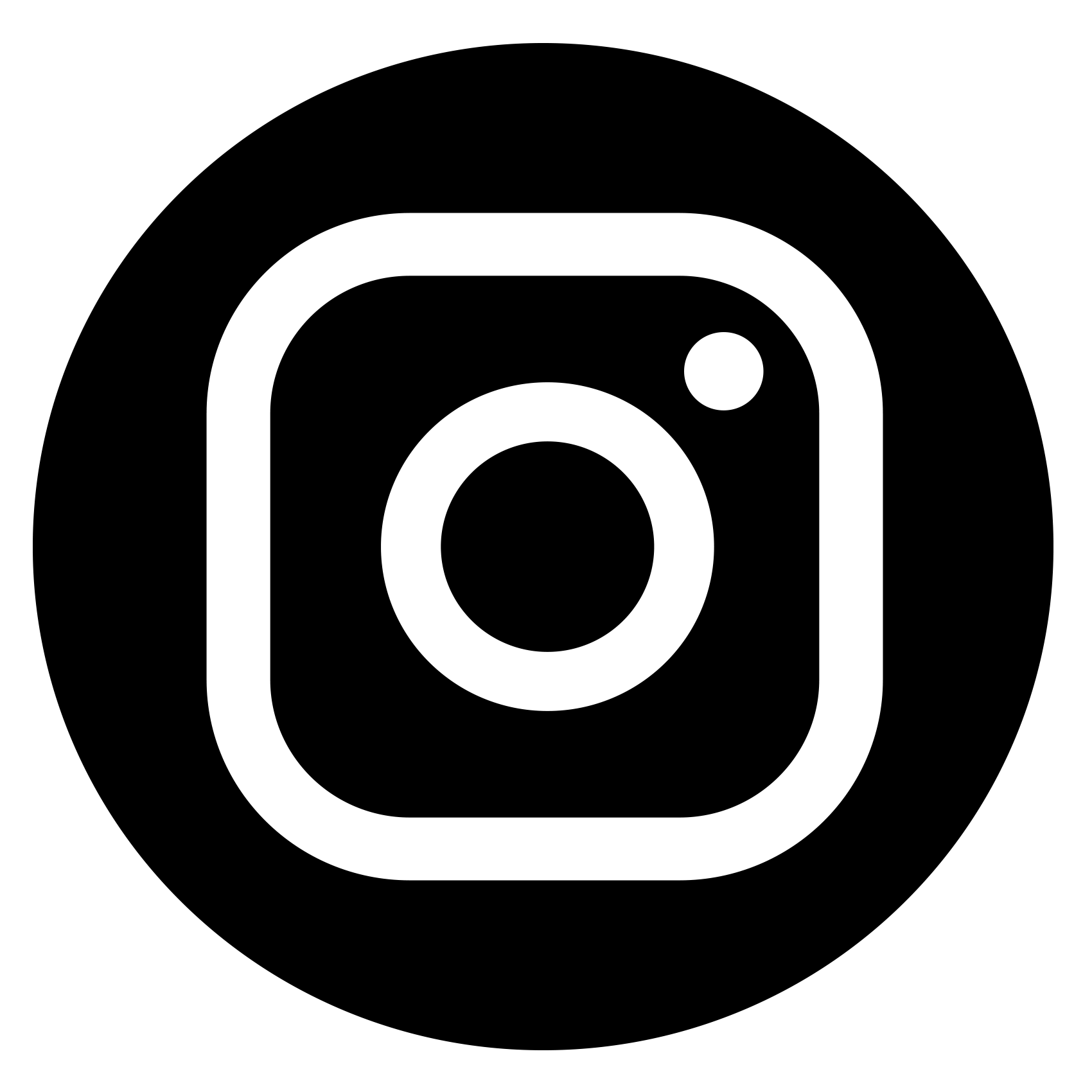 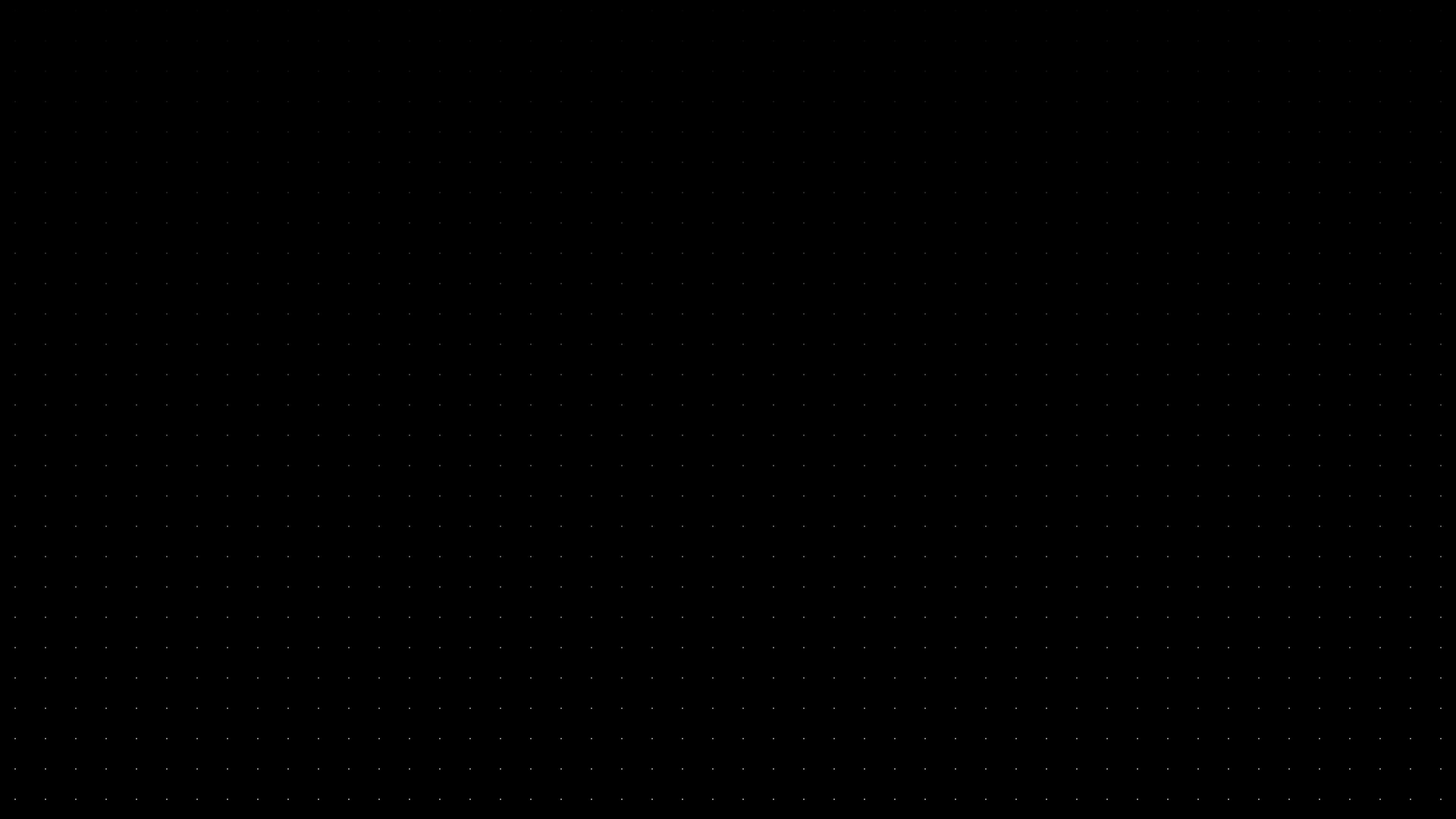 process workflow
LOAD IN DATA
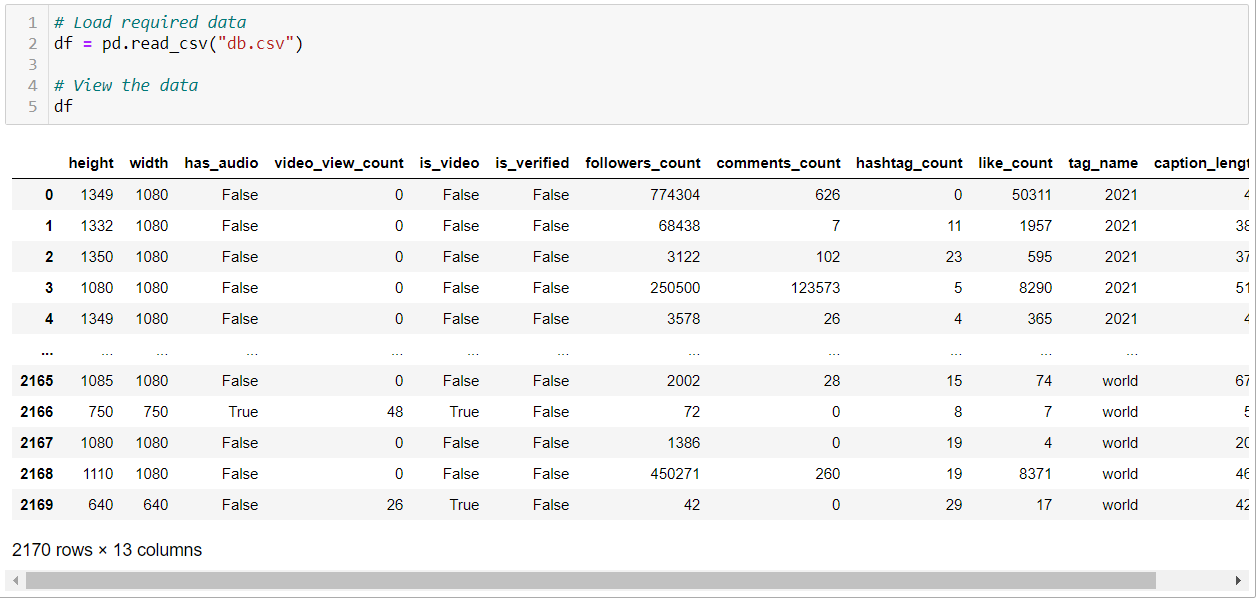 #datascience
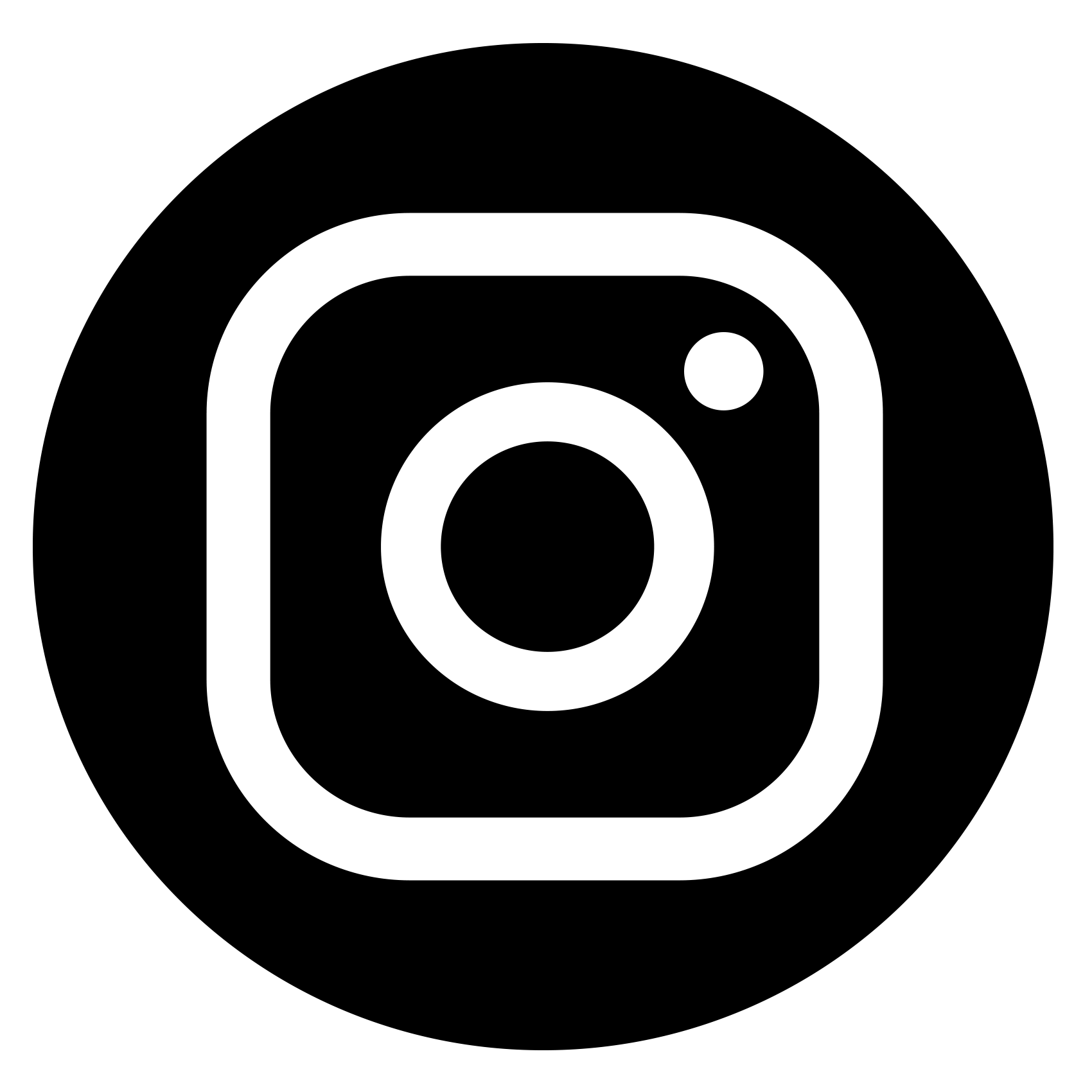 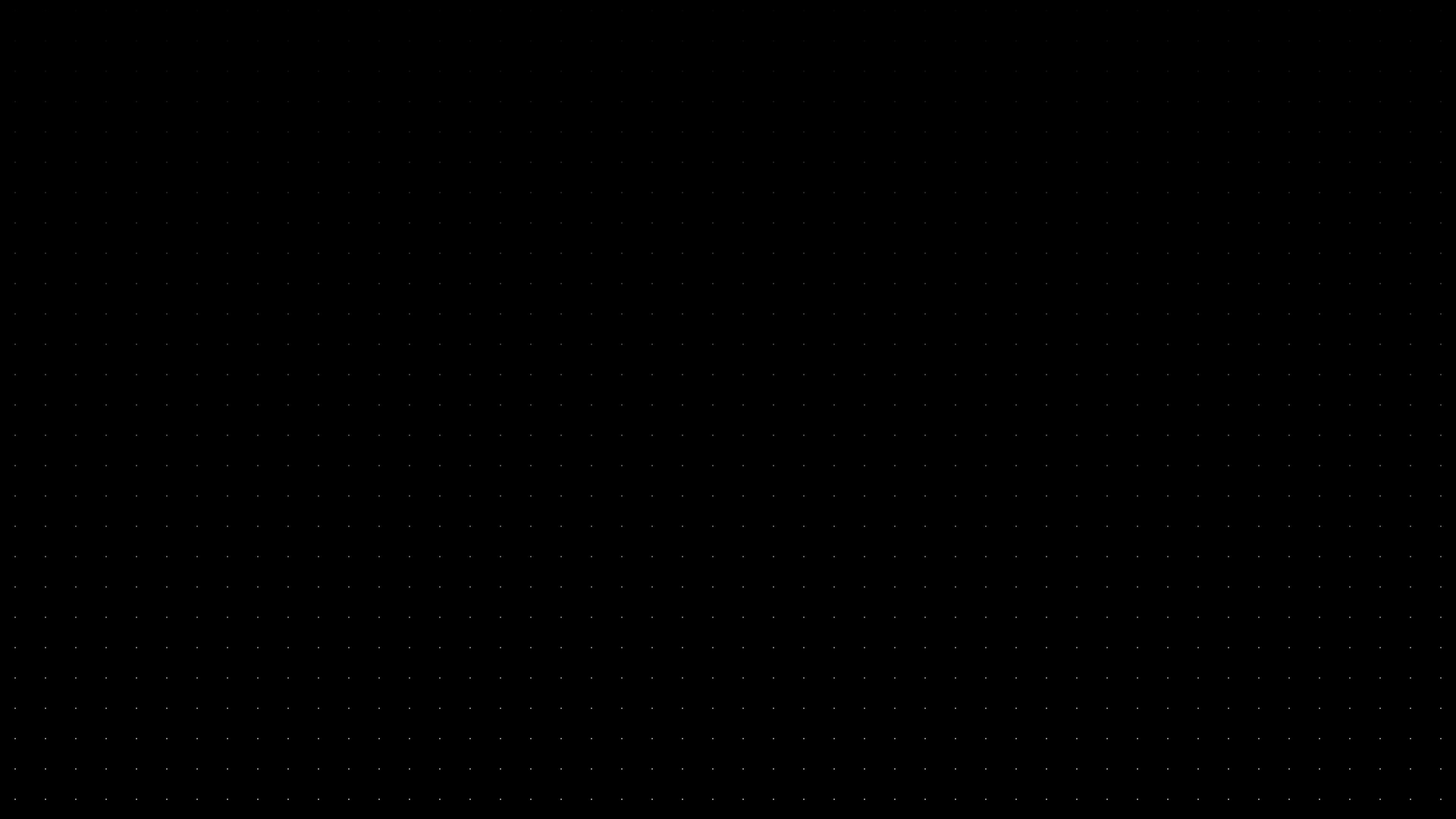 process workflow
IS THE DATA BALANCED ?
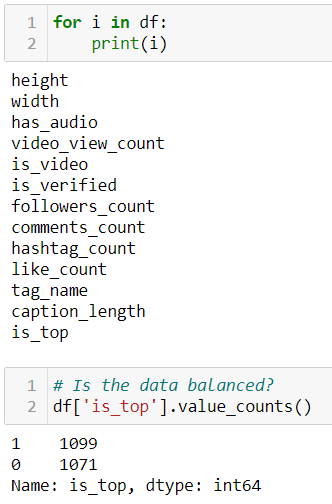 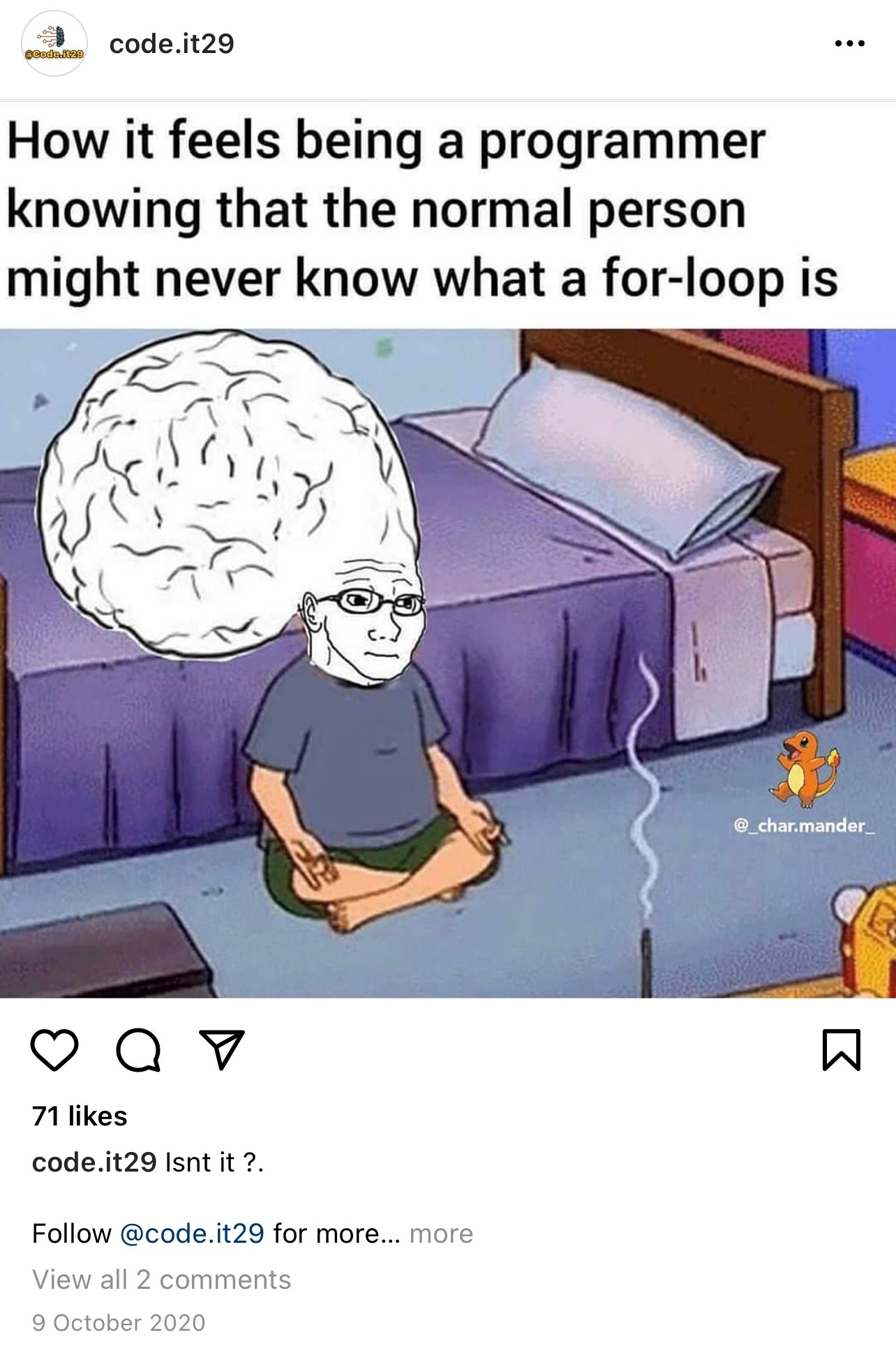 #datascience
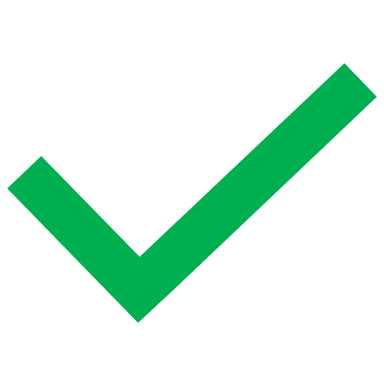 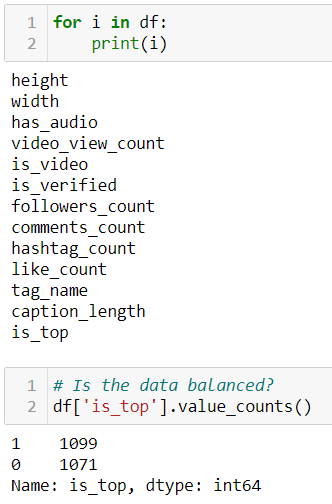 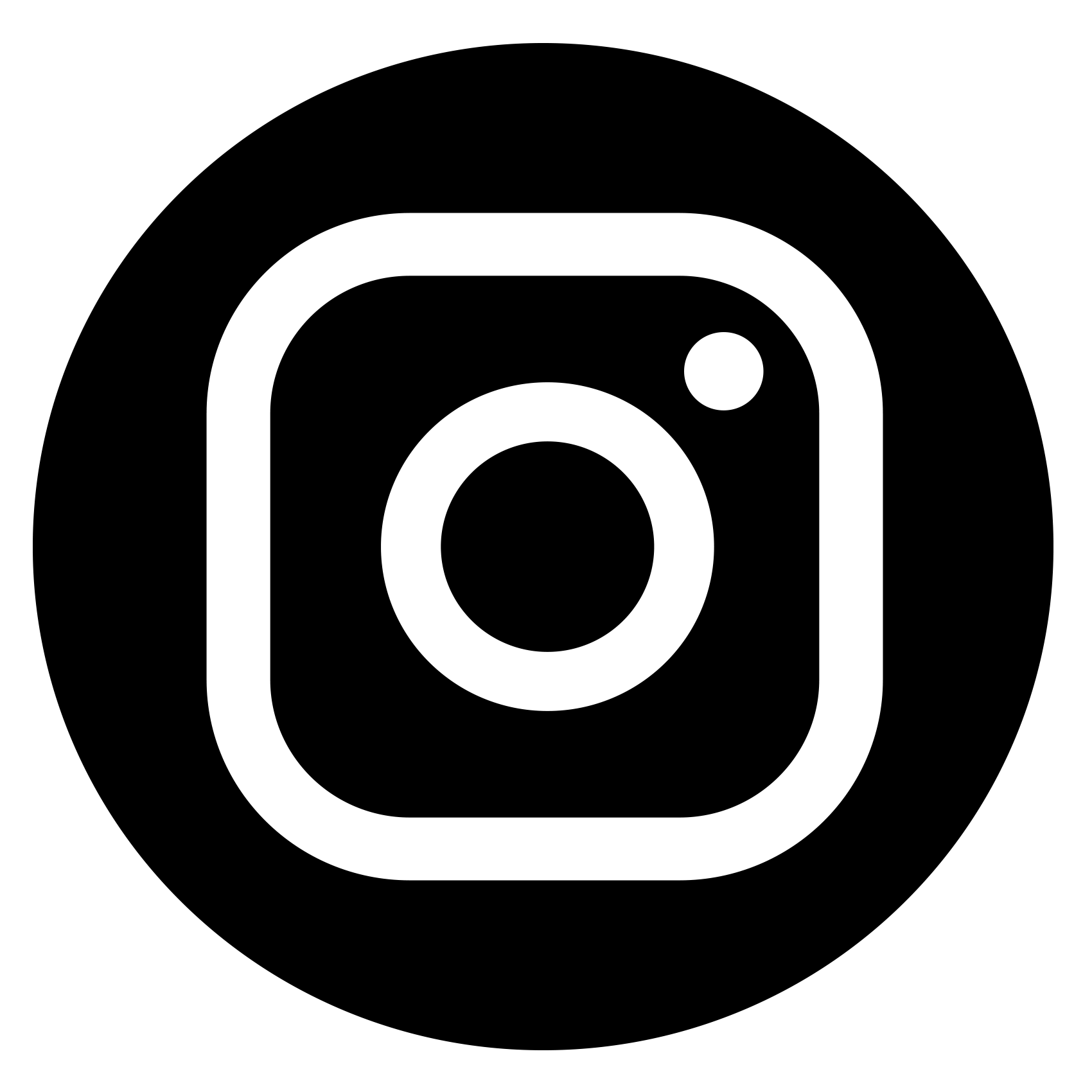 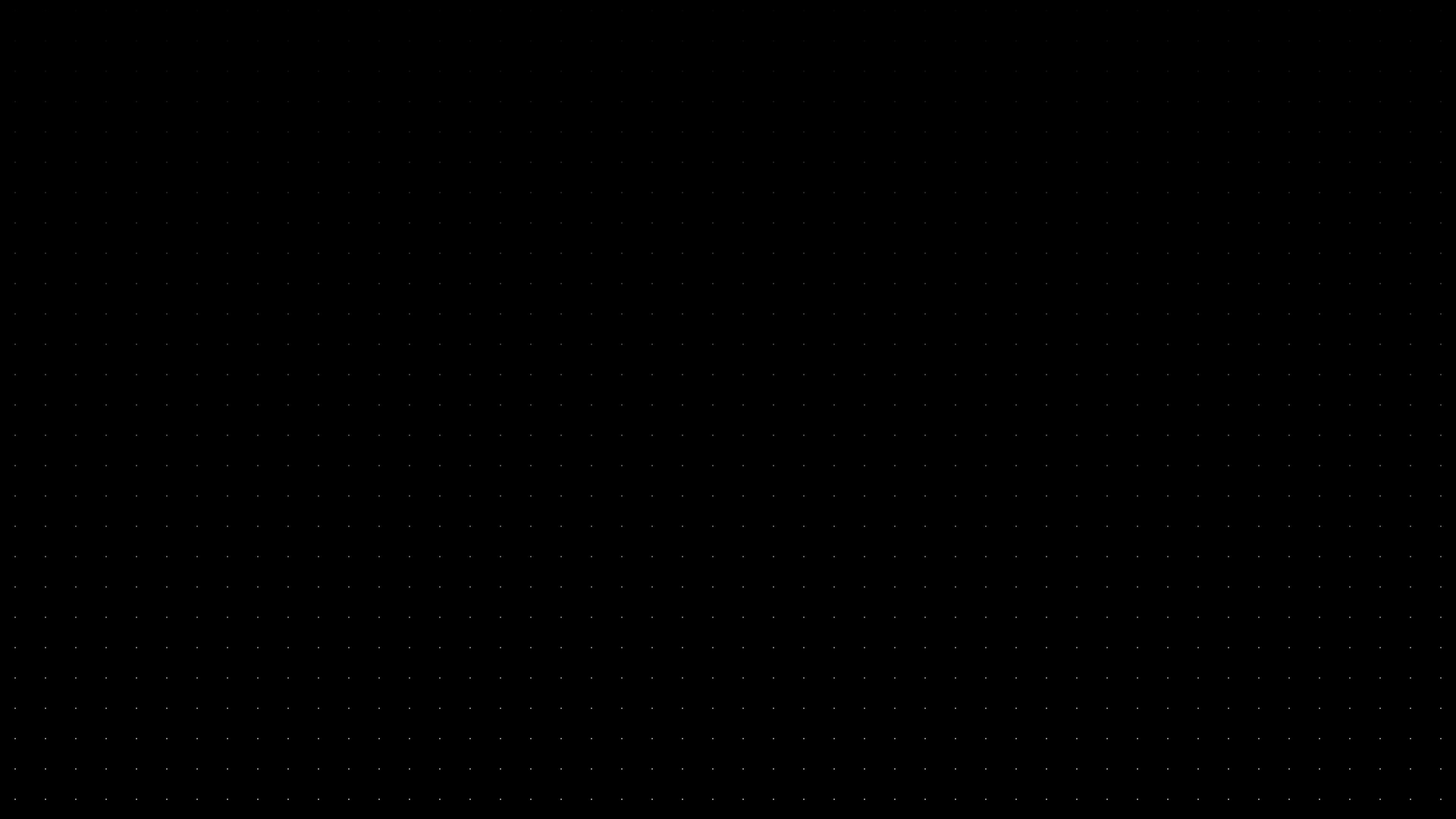 process workflow
DATA PRE-PROCESSING & EDA
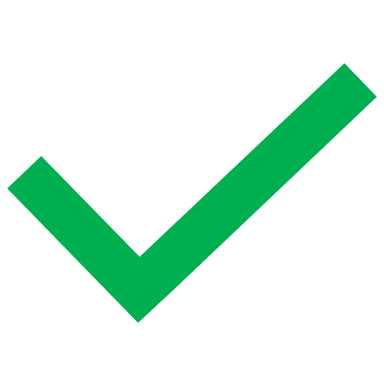 #datascience
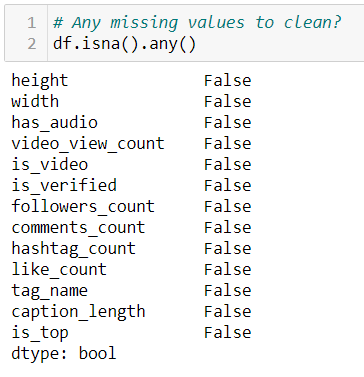 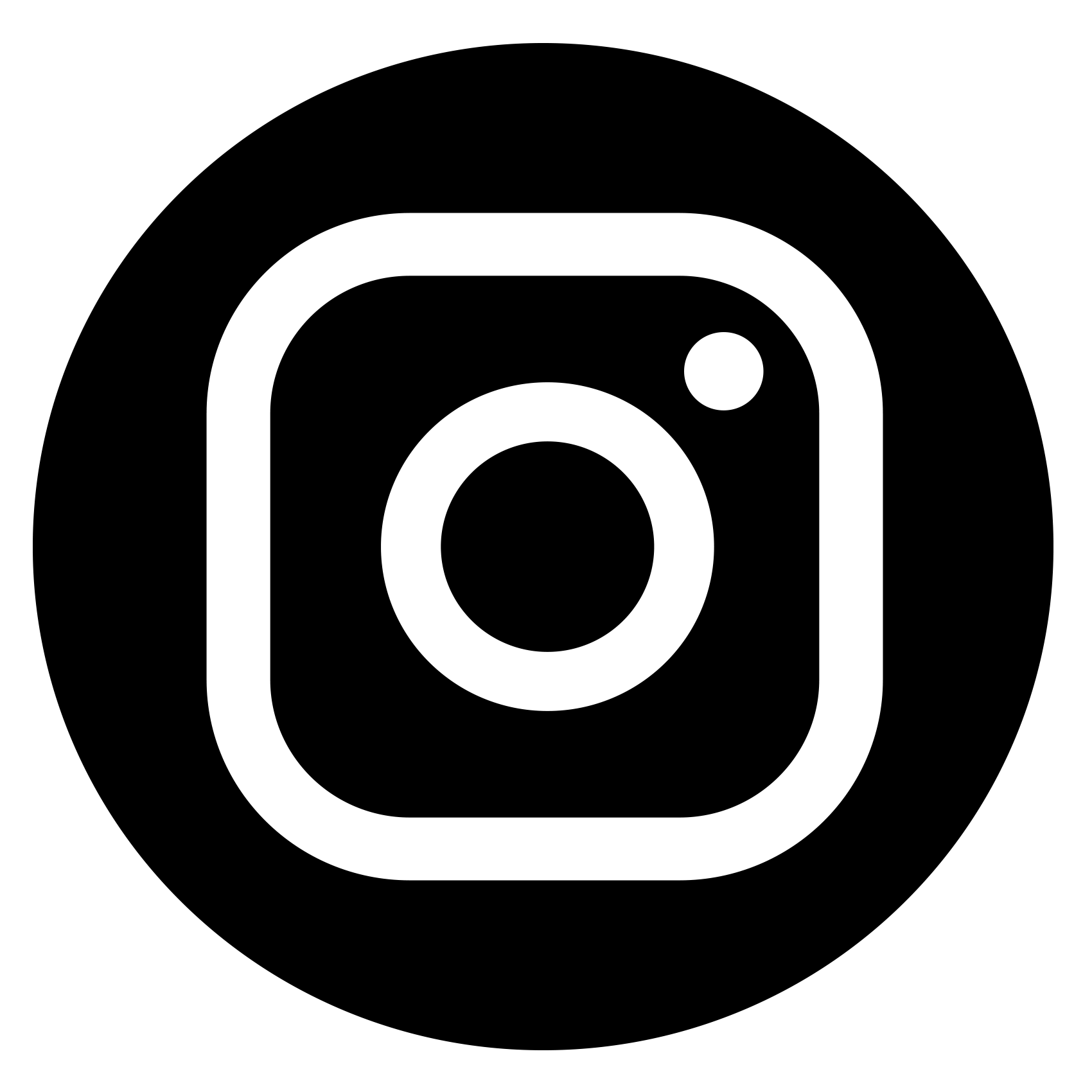 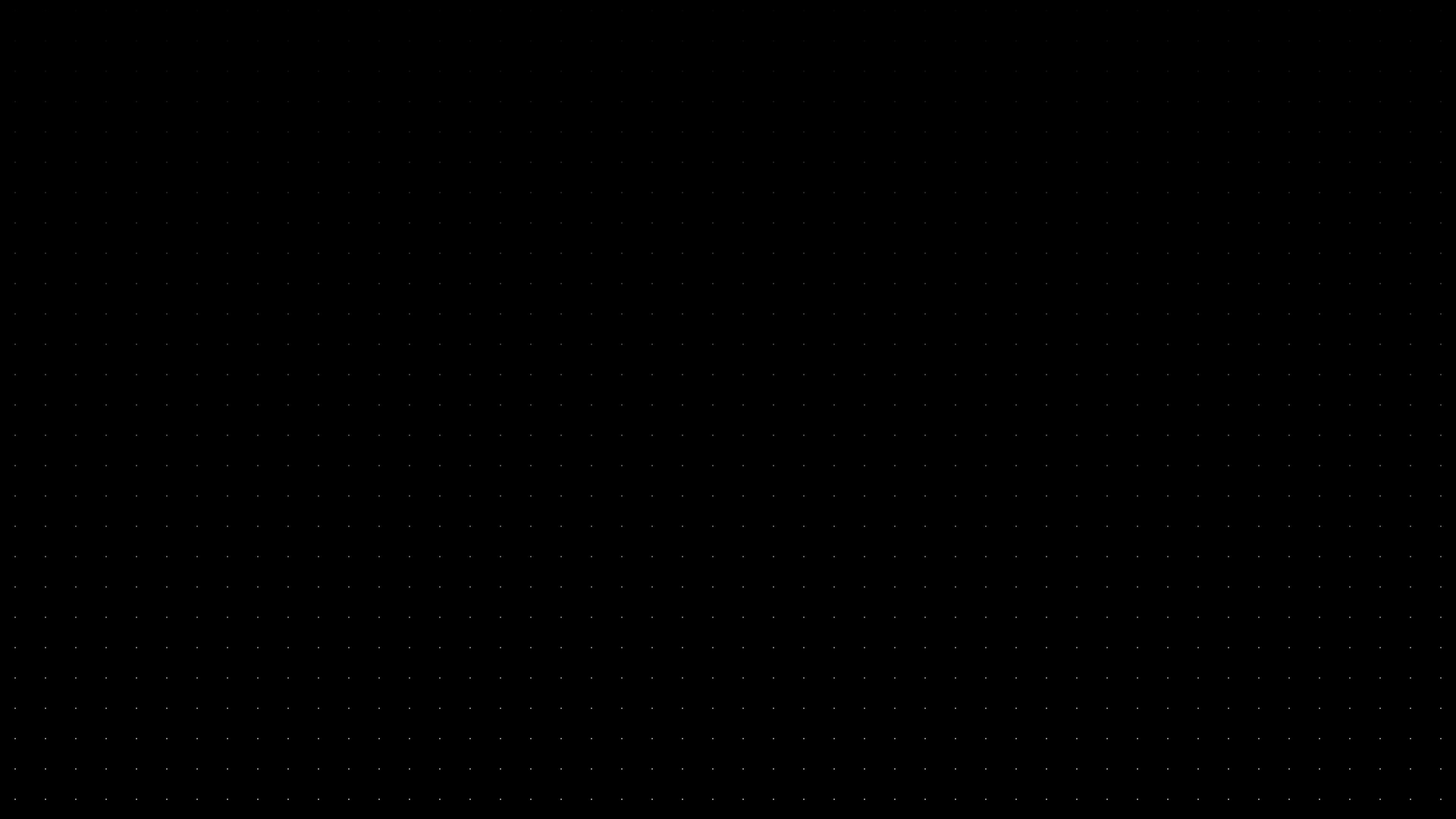 process workflow
DATA PRE-PROCESSING & EDA
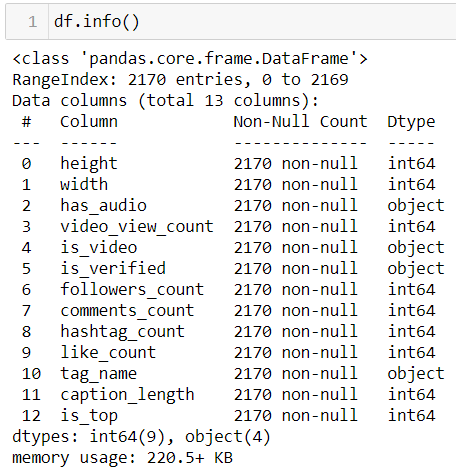 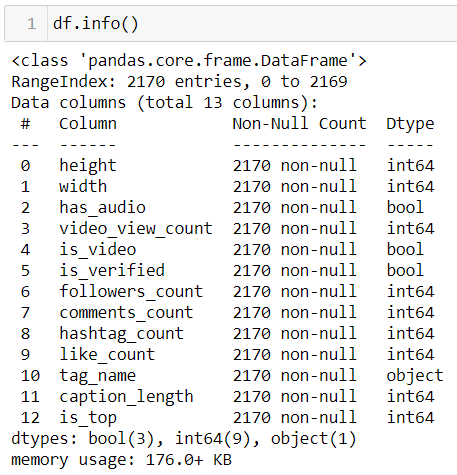 #datascience
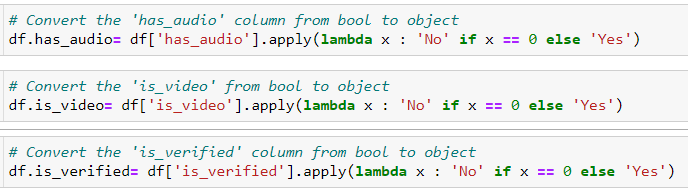 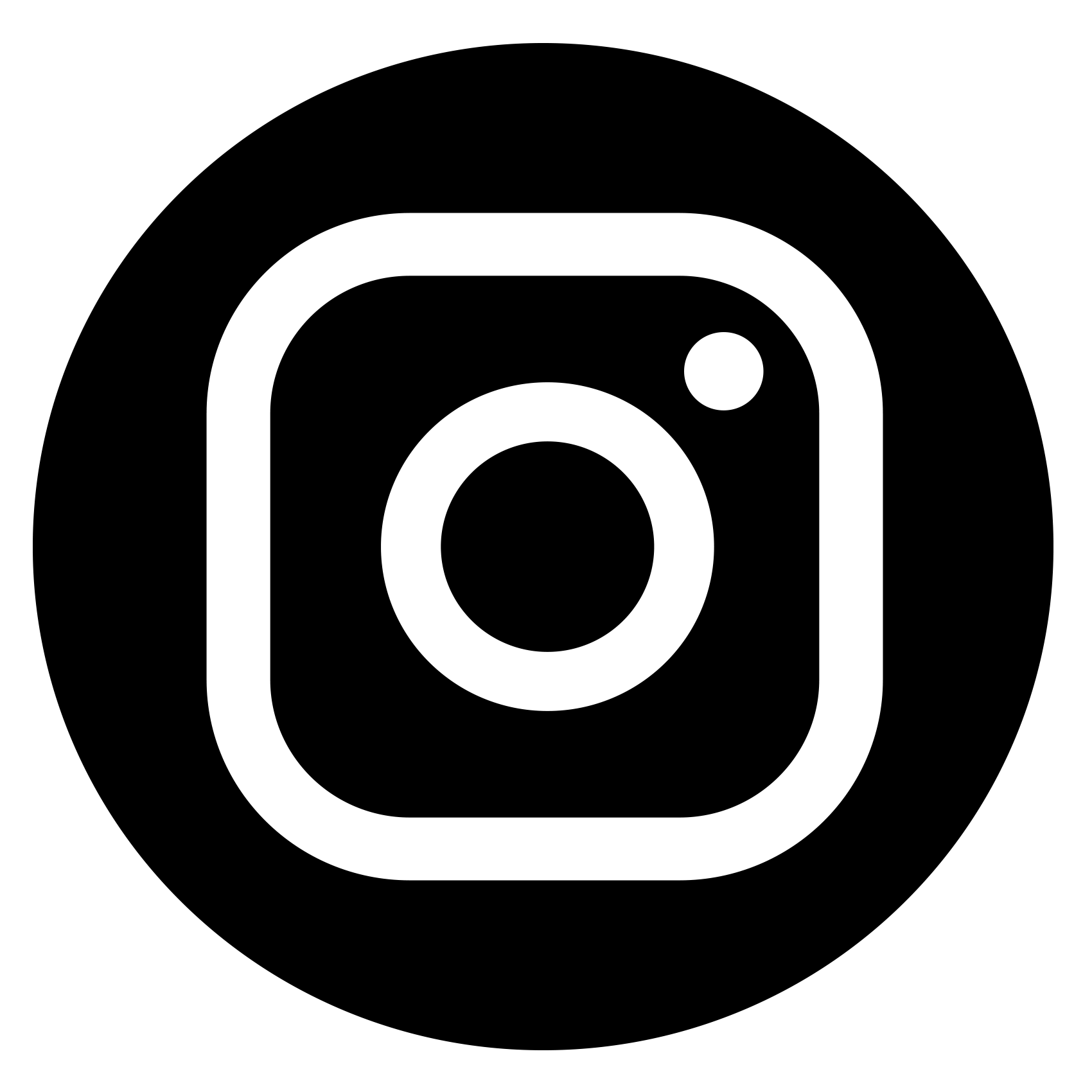 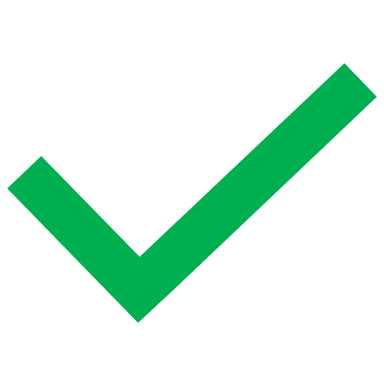 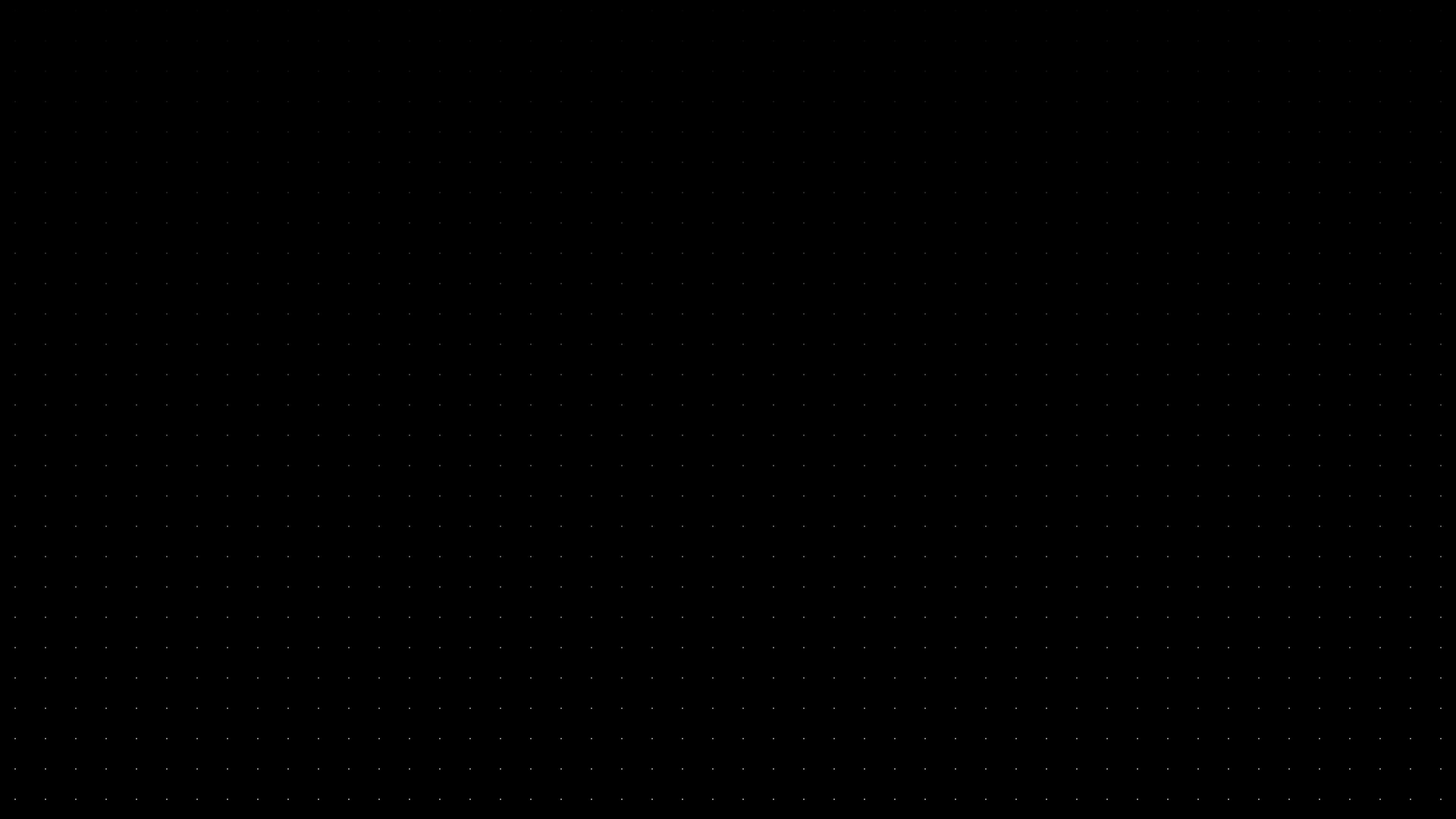 process workflow
DATA PRE-PROCESSING & EDA
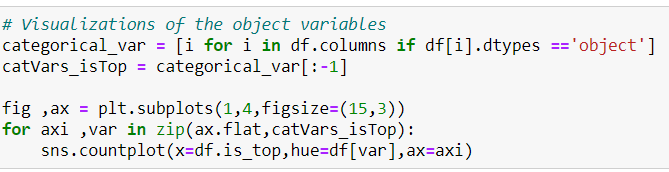 #datascience
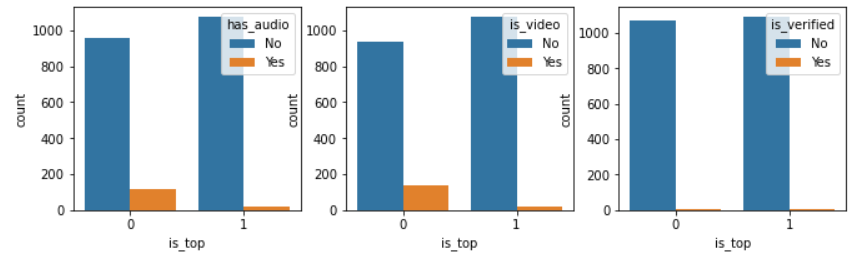 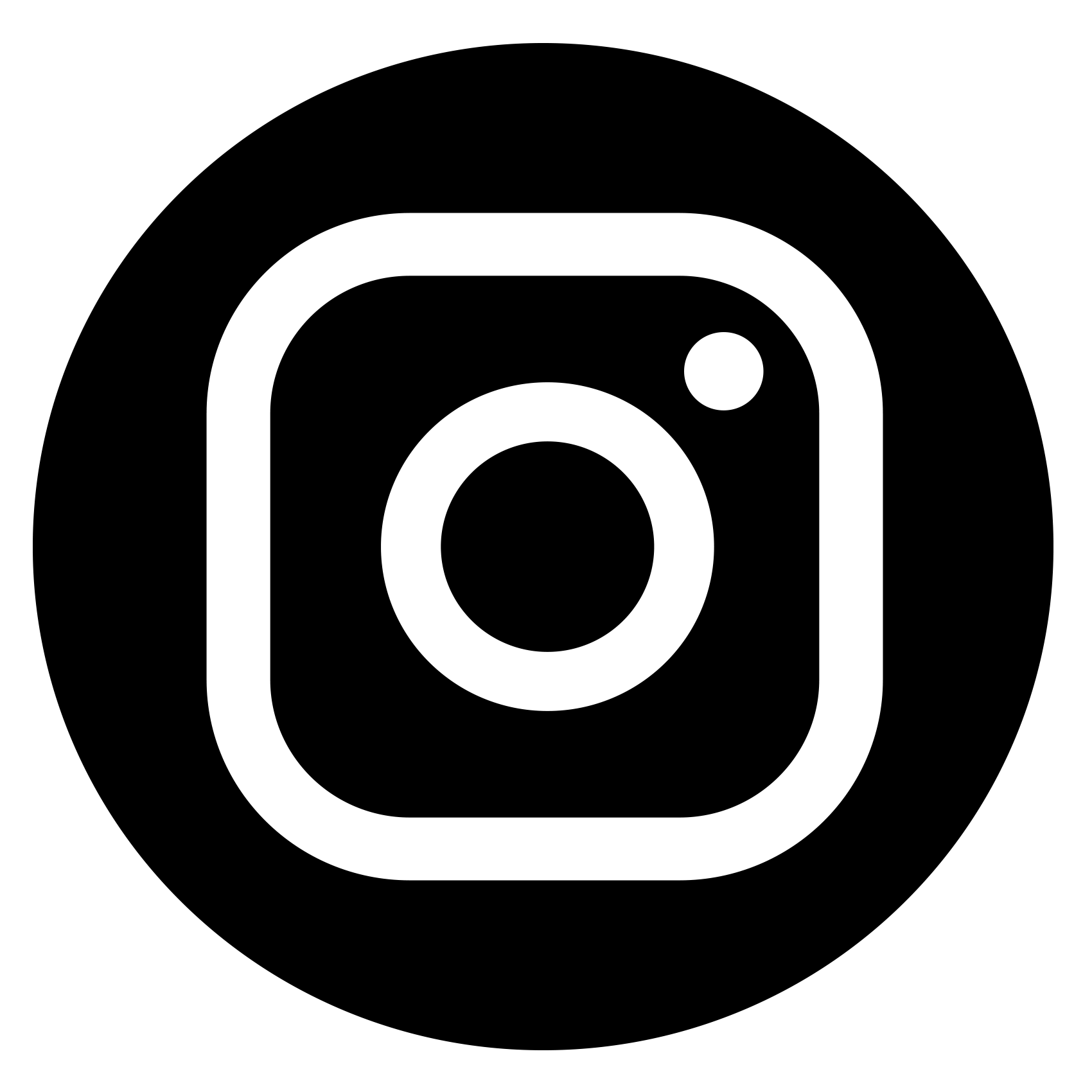 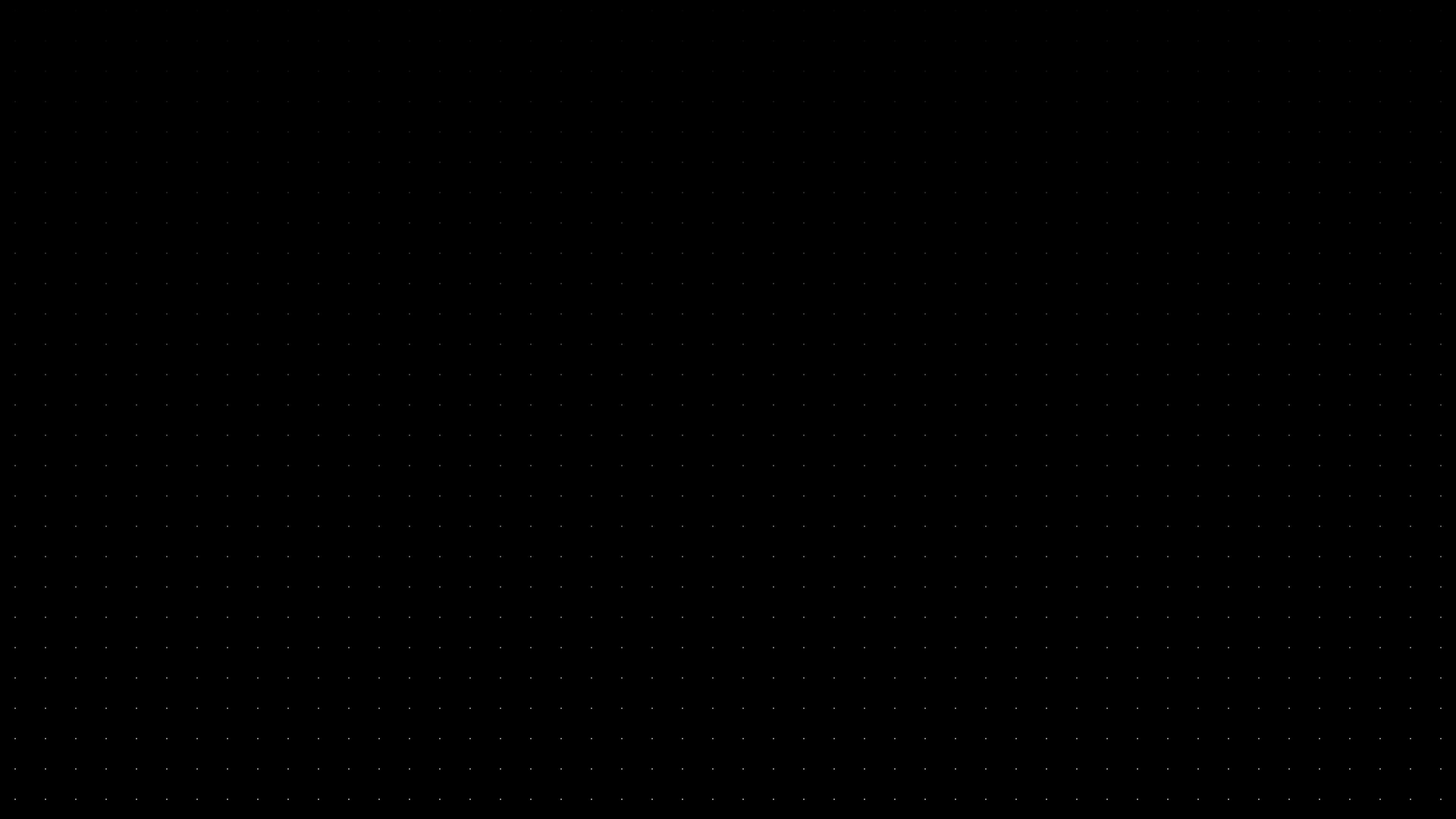 process workflow
PRE-PROCESSING & EDA
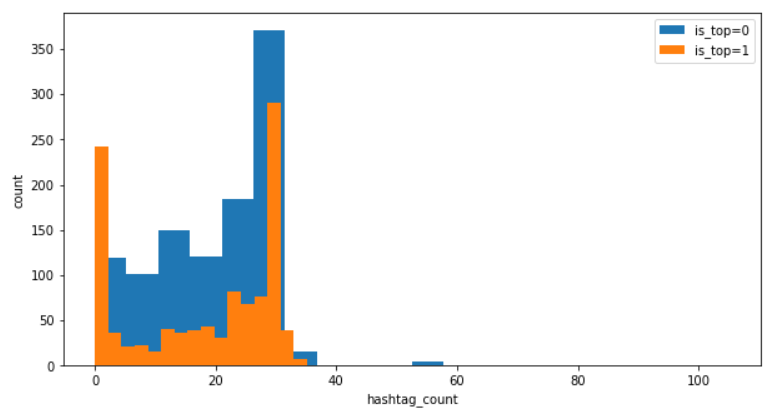 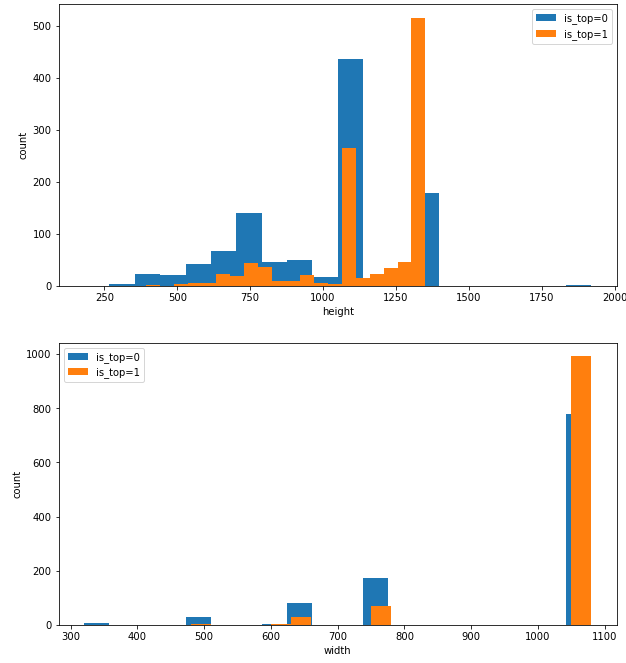 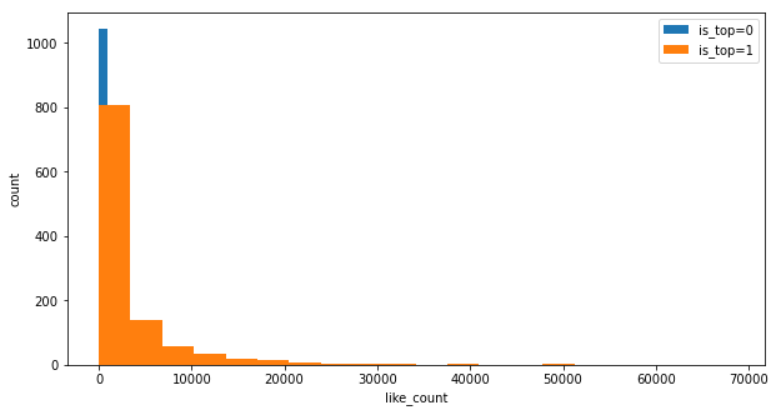 #datascience
hashtags not necessarily
!= top post
Images need to be
        relatively sizable.
Most top posts have
around 3000-ish likes
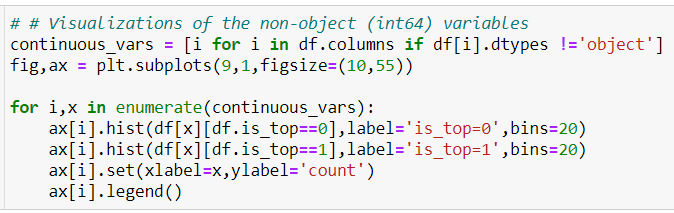 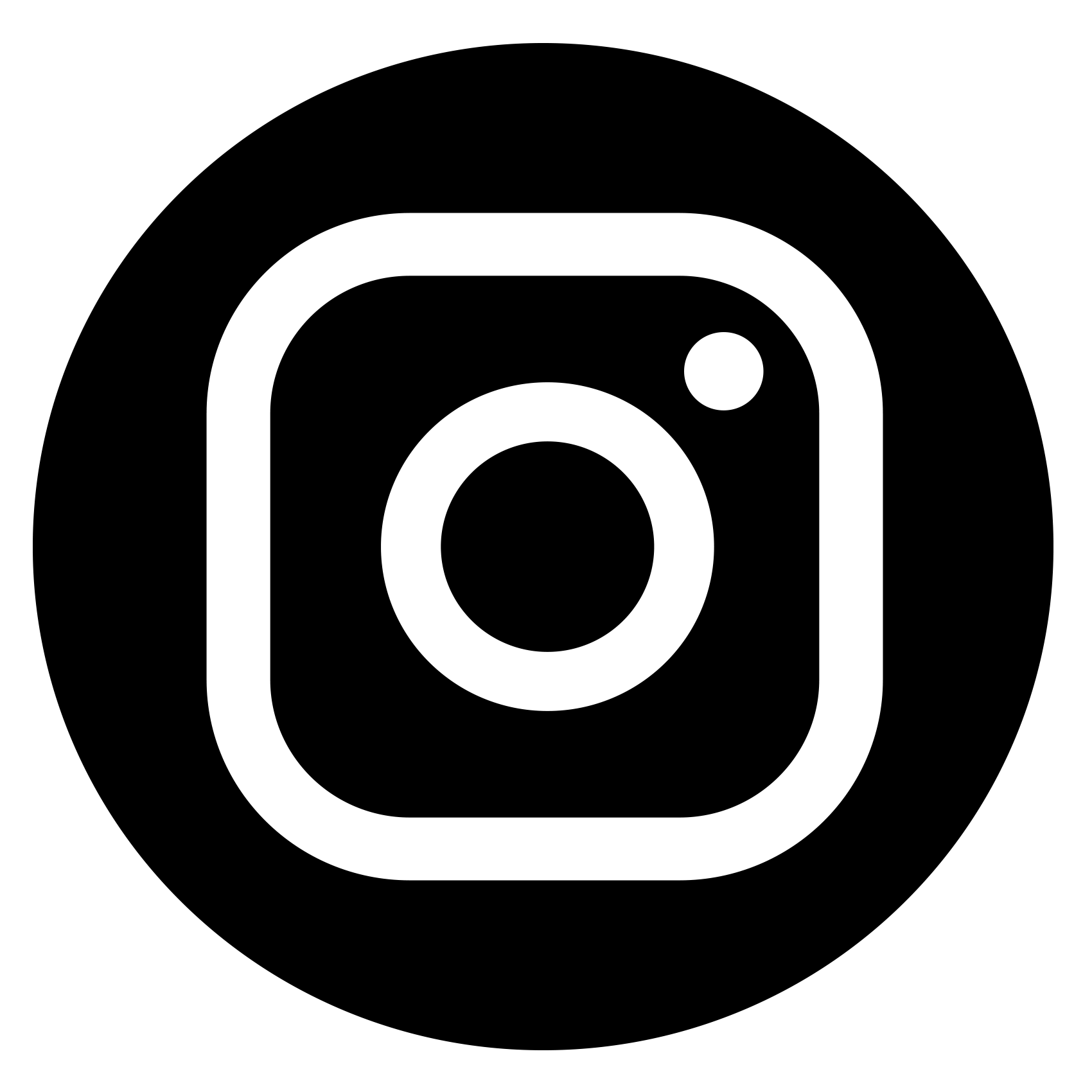 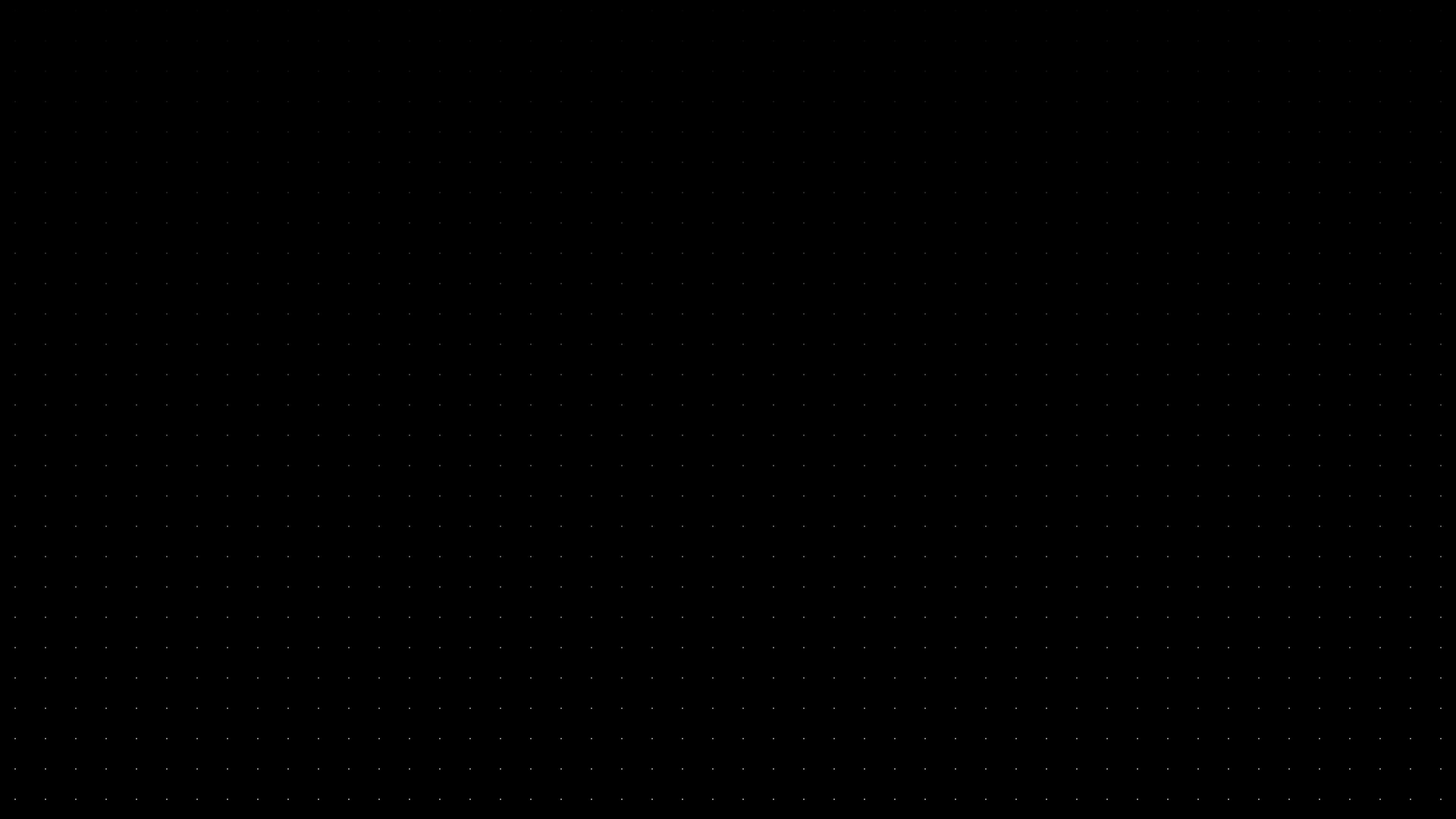 process workflow
PRE-PROCESSING & EDA
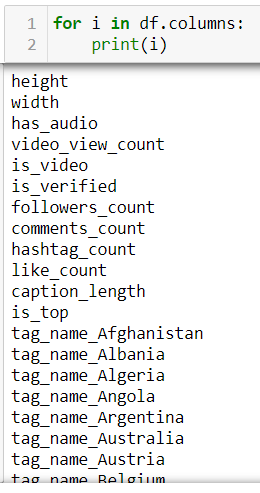 #datascience
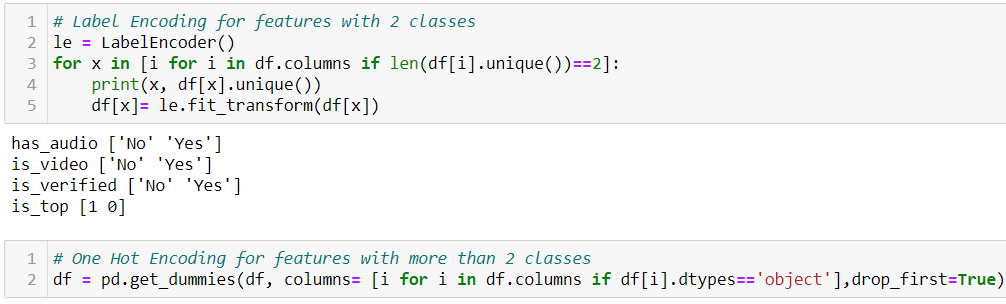 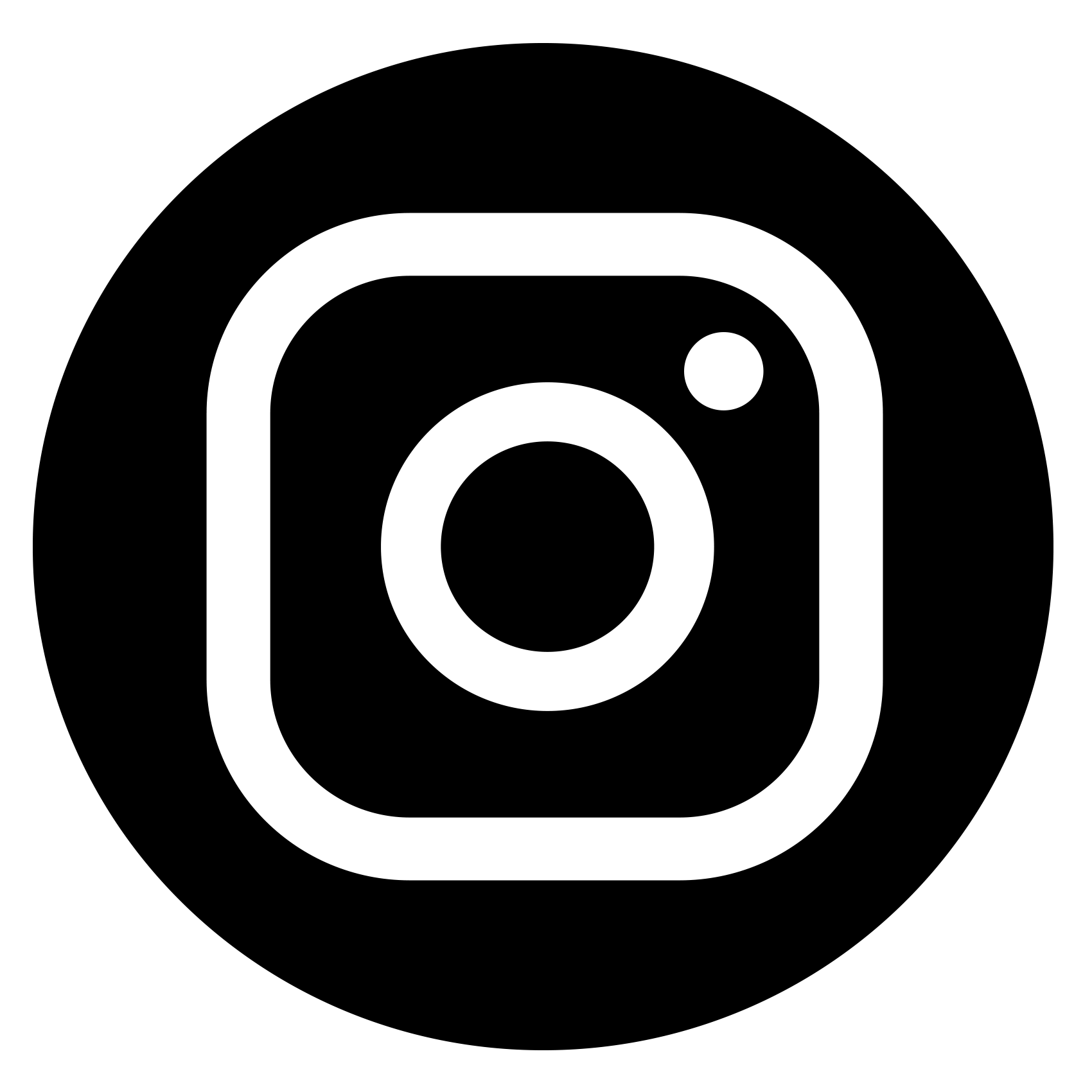 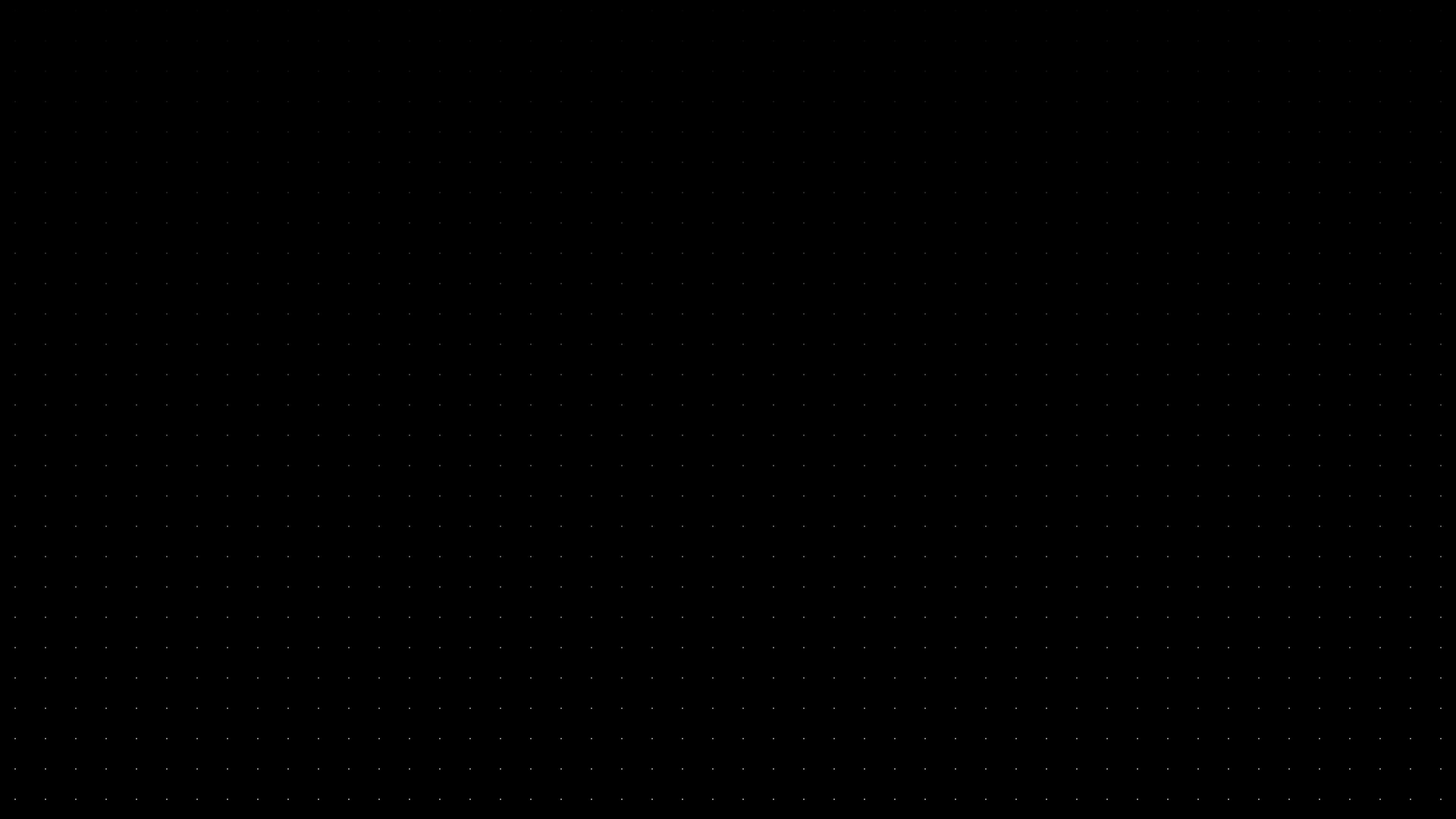 process workflow
PREP DATA FOR TRAINING & TESTING  |  FEATURE SCALING
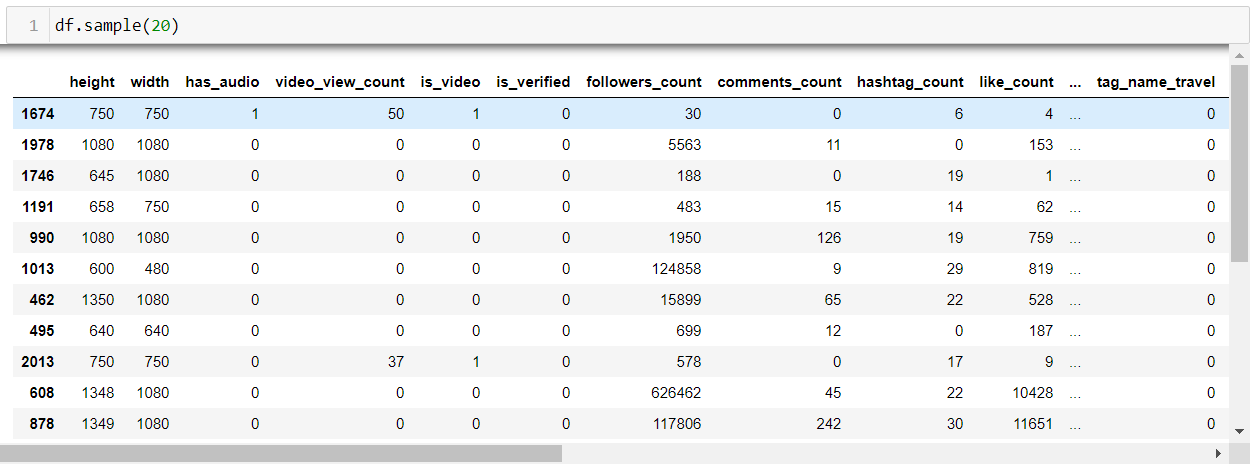 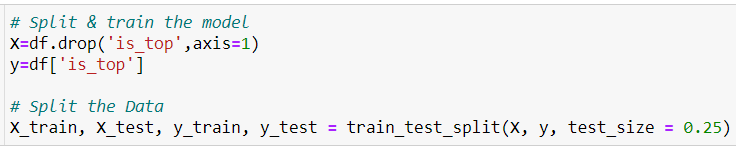 #datascience
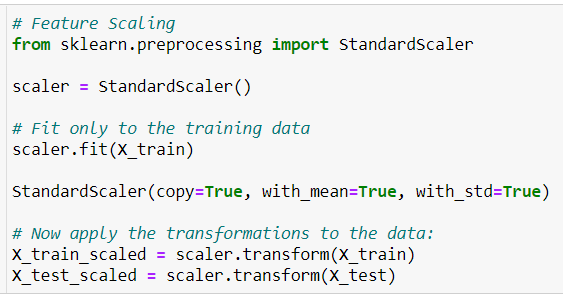 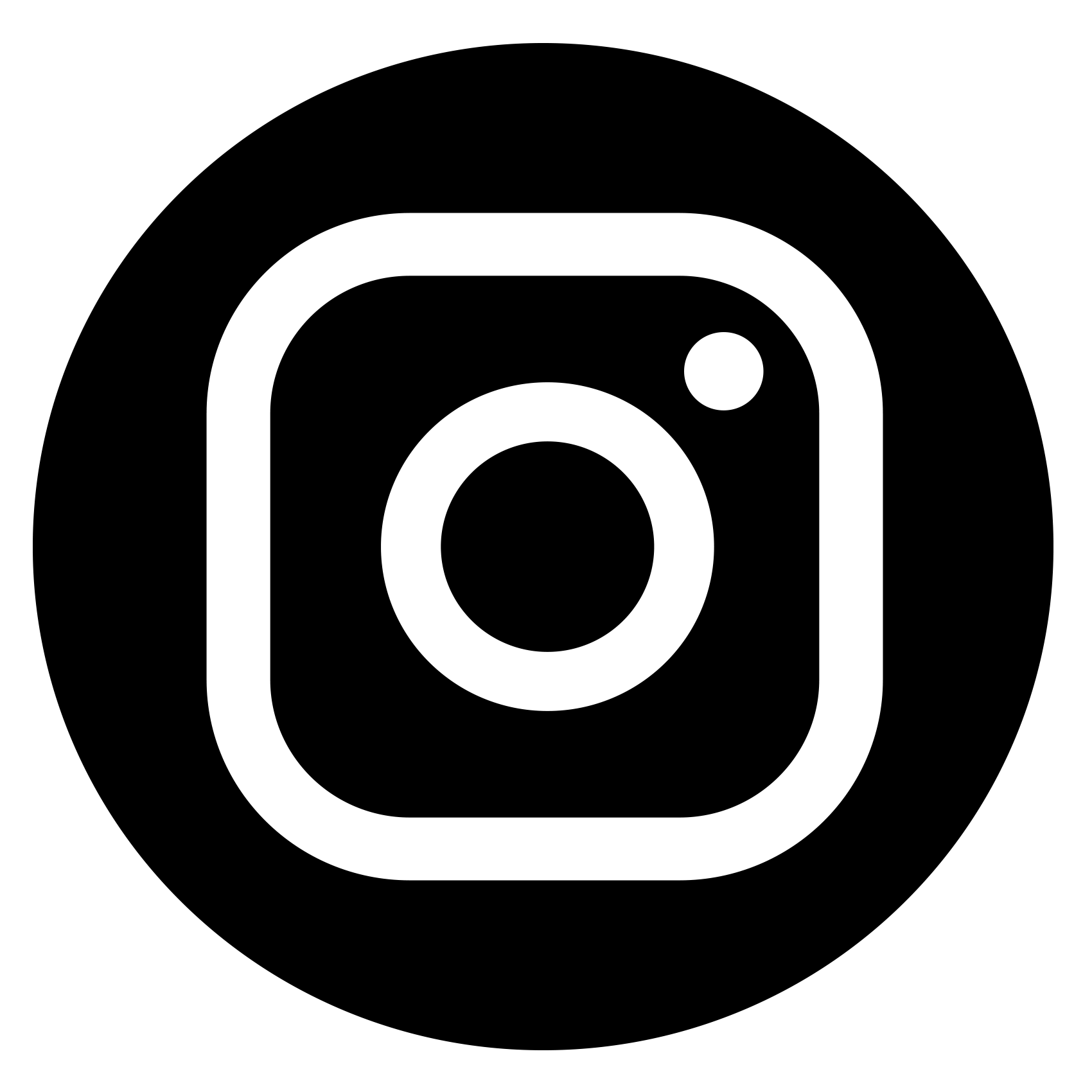 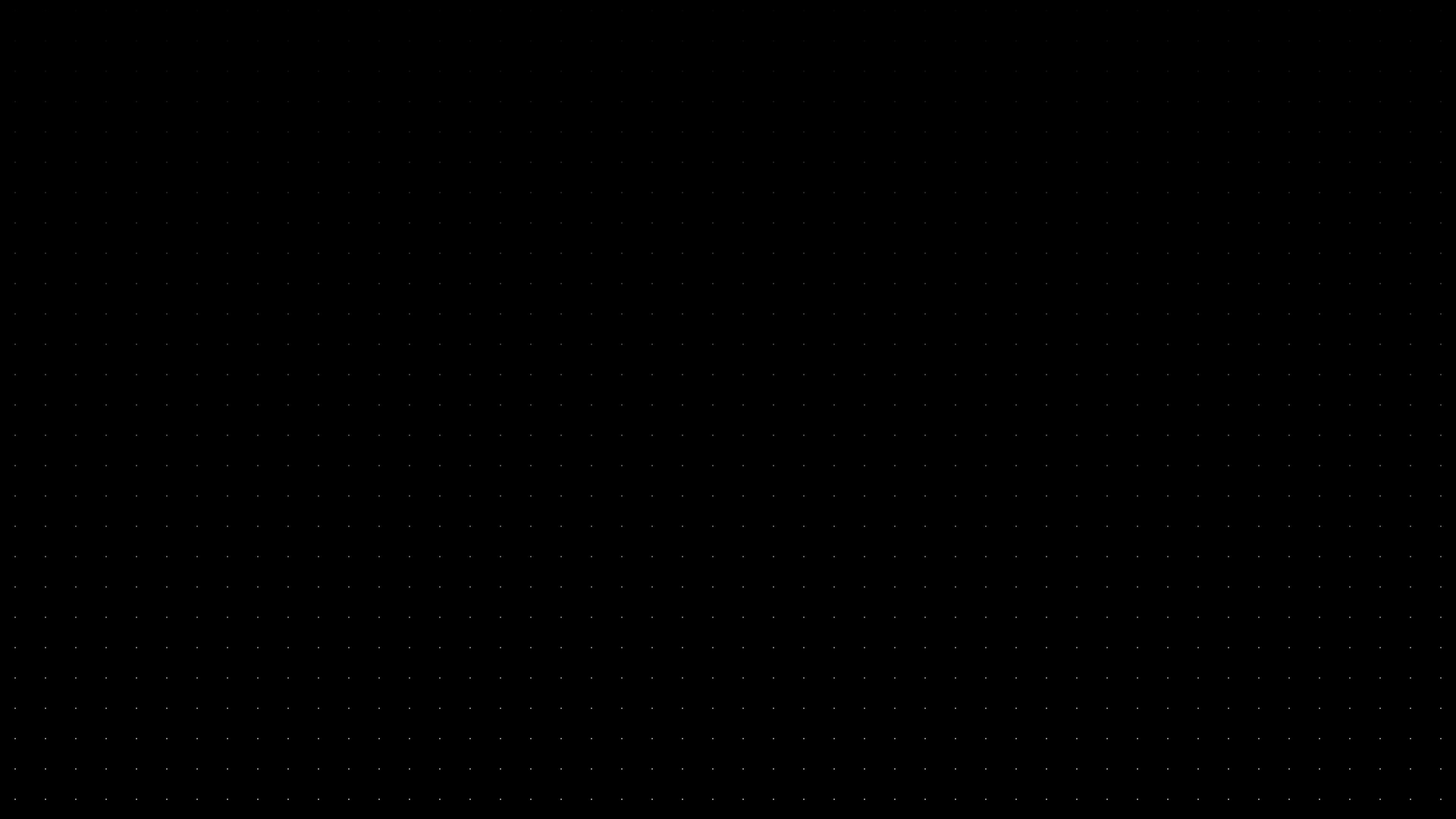 process workflow
BASELINE MODEL USING LOGISTIC REGRESSION
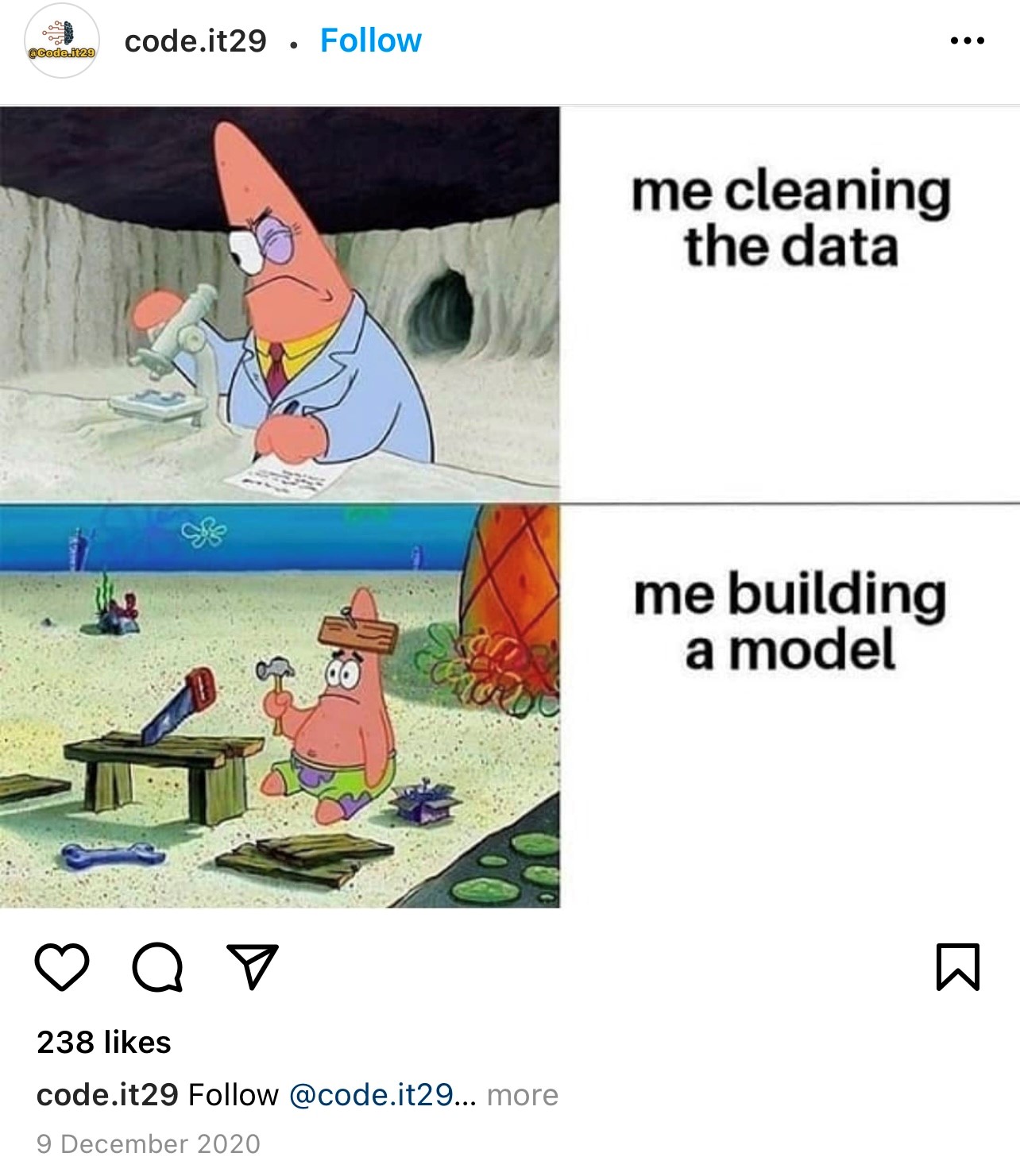 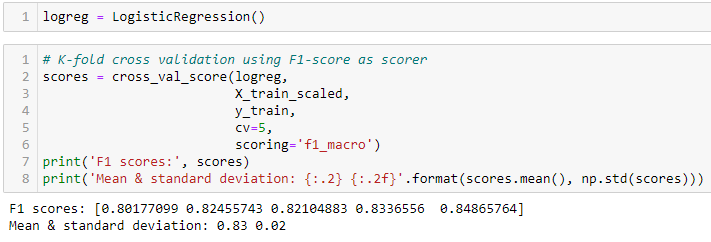 Store classifier in an object
#datascience
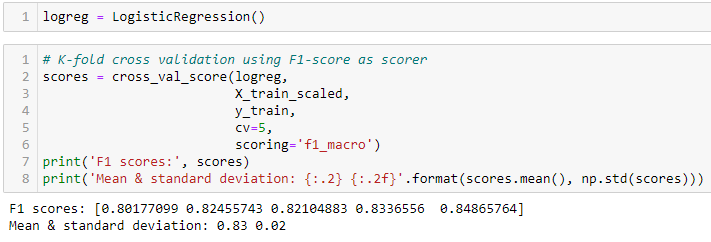 Using 75% of the data for Training & Validation…
F1 scores are only in the low 80’ s…
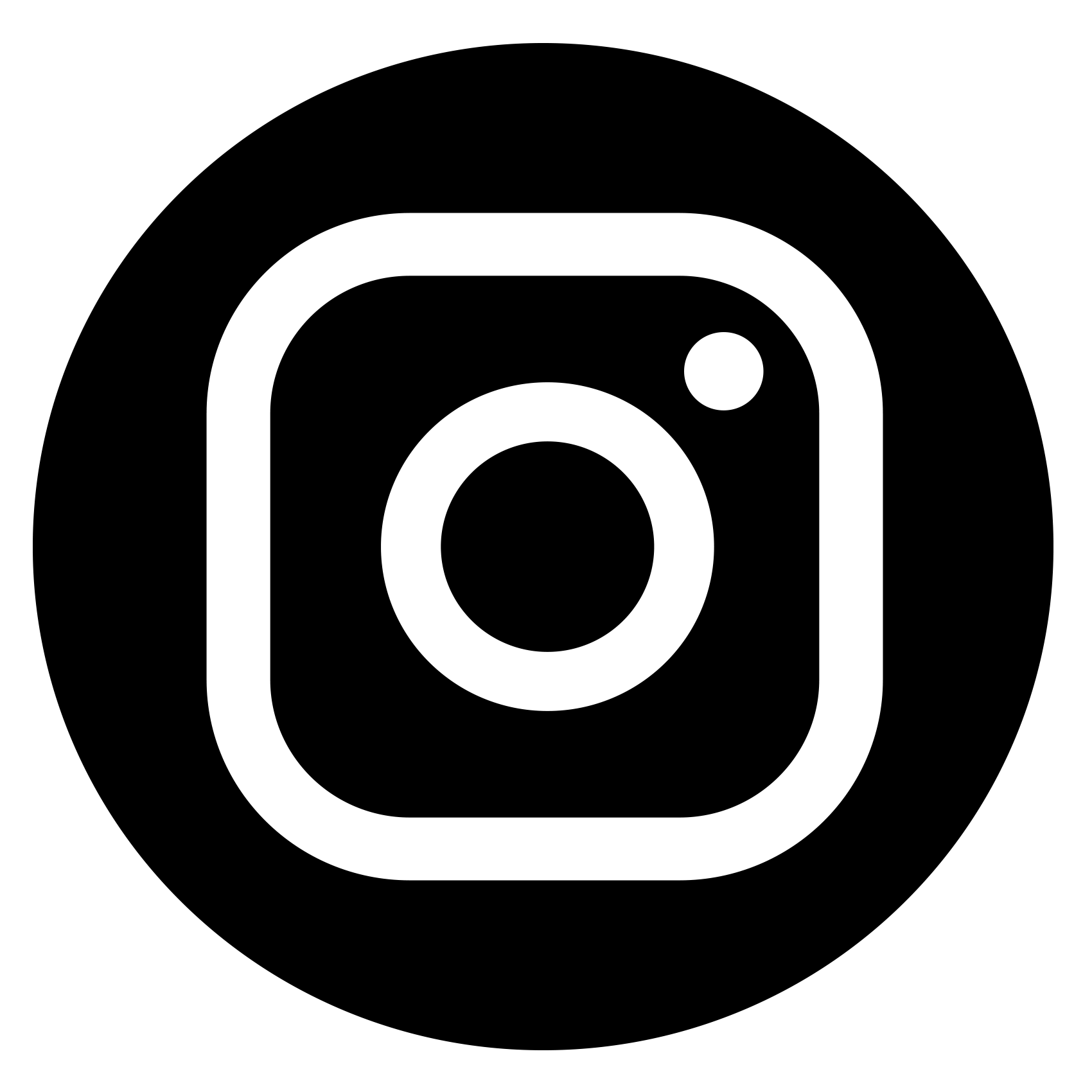 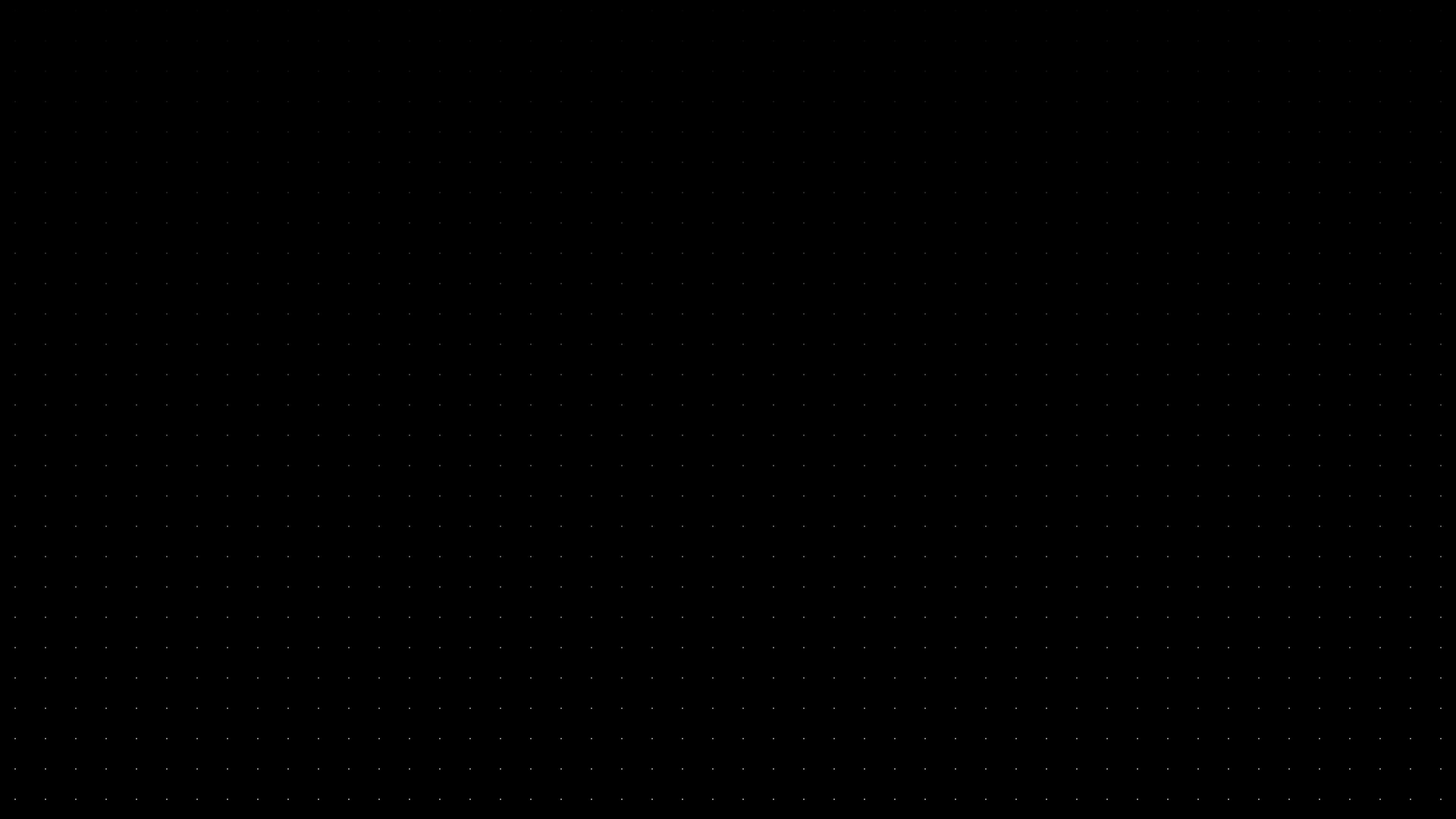 process workflow
ML_MODEL_ONE : LOGISTIC REGRESSION
Store classifier in an object, utilize all processors to run in parallel…
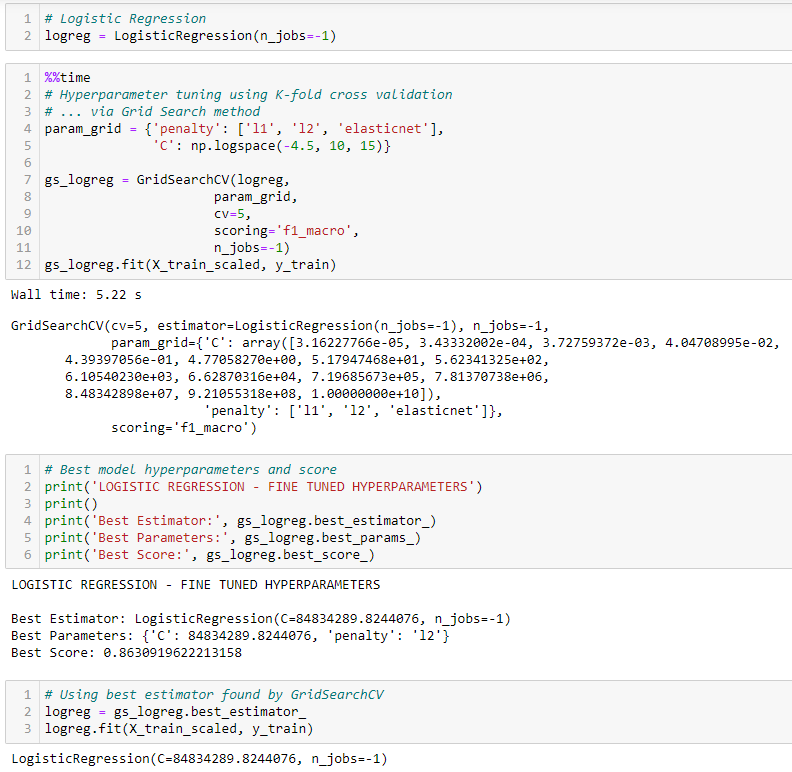 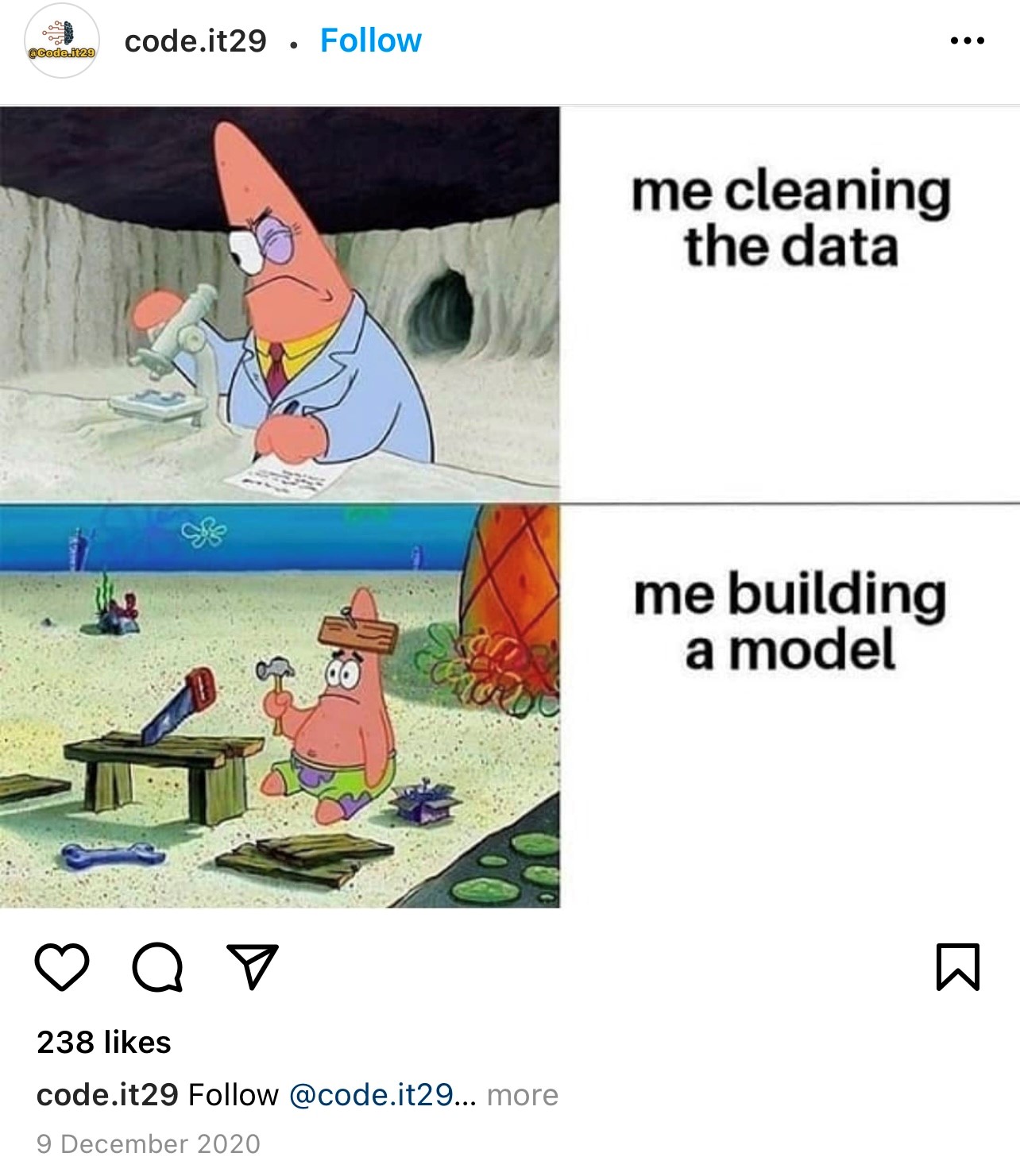 Manhattan
Distance
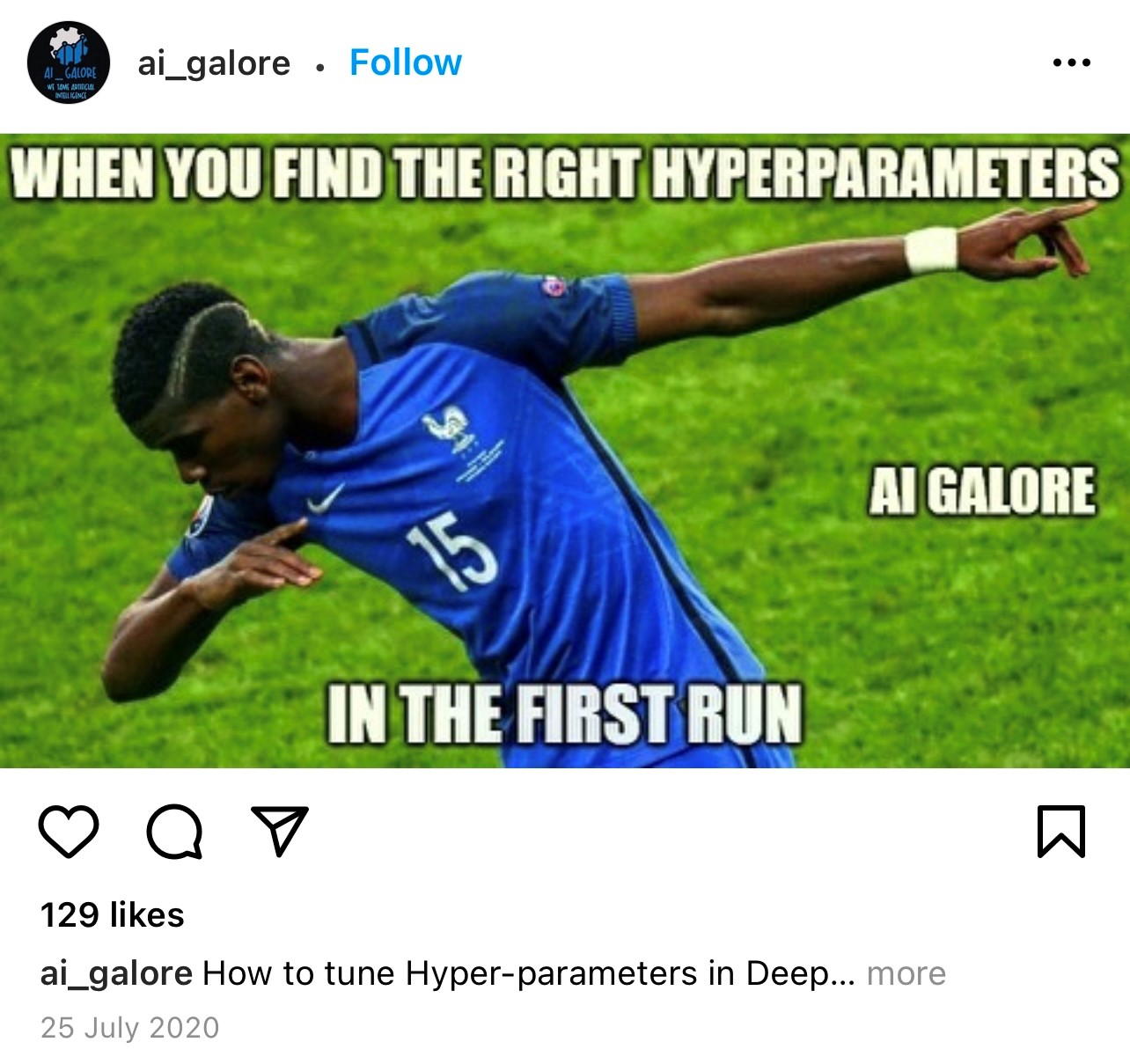 Euclidean
Distance
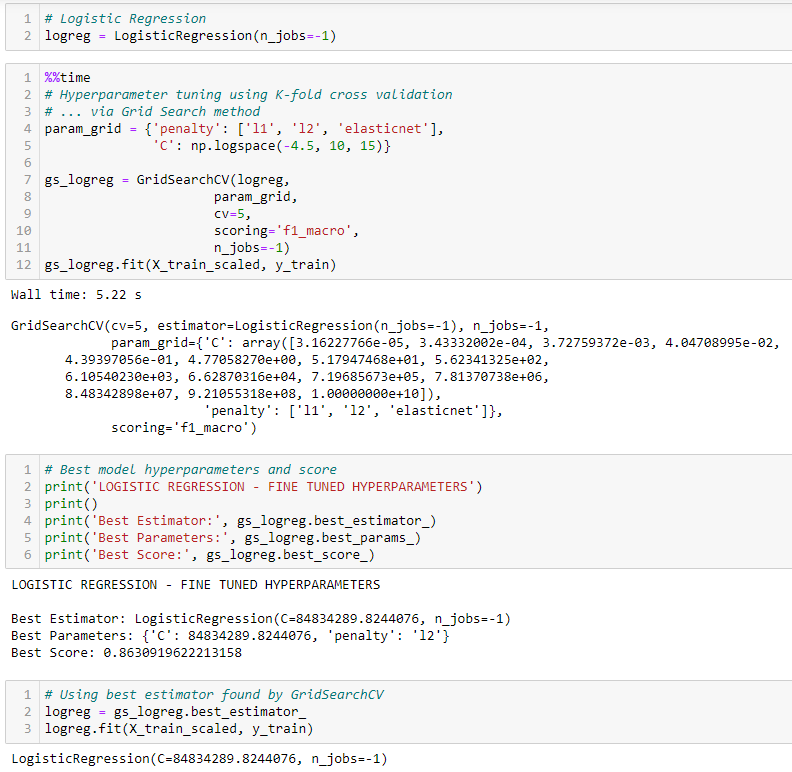 Hyperparameter tuning…
Regularized regression method that linearly combines the L1 and L2 penalties of the lasso and ridge methods
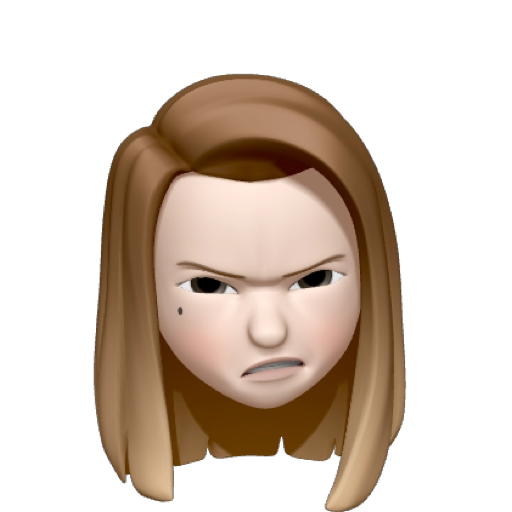 Avg w/o caring about proportion
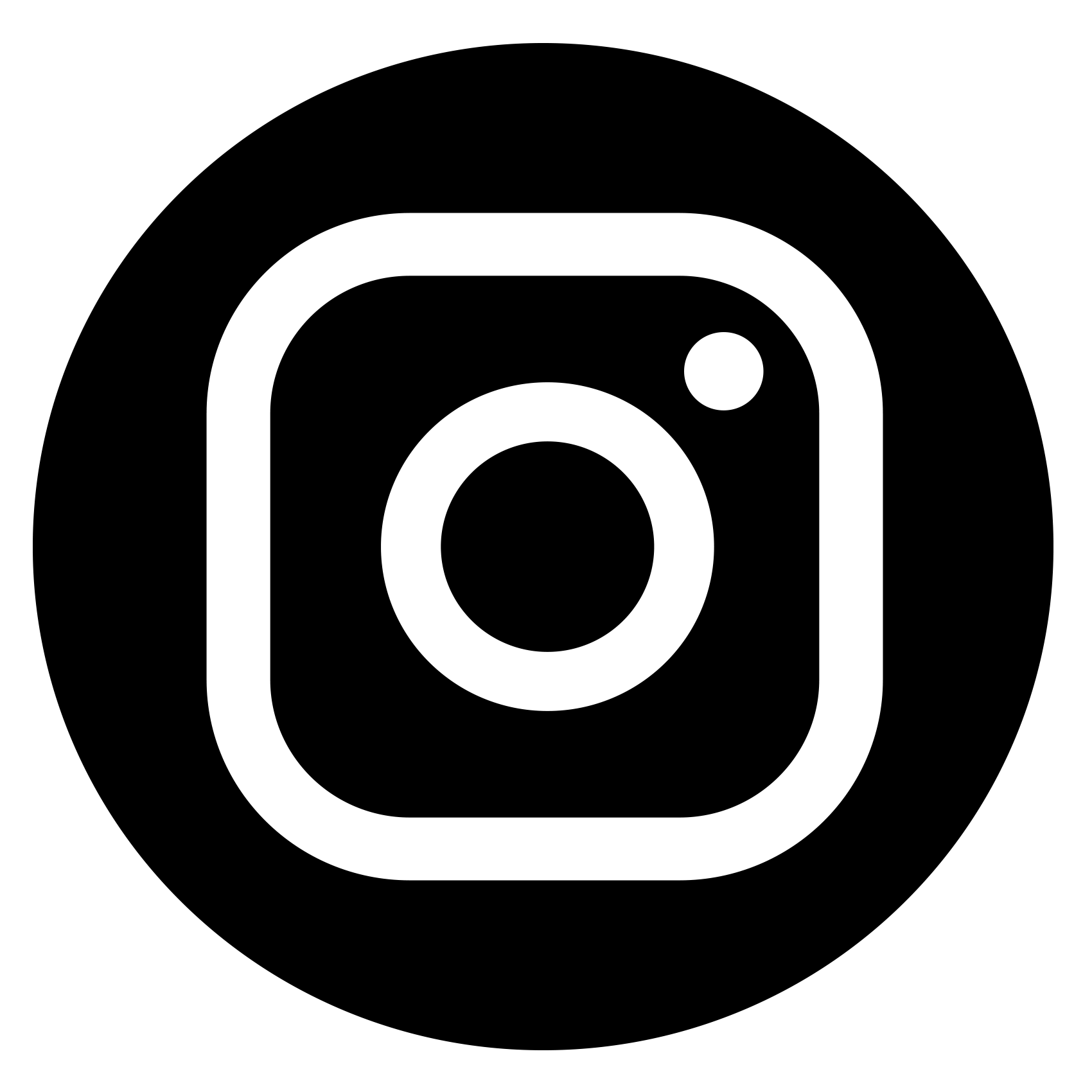 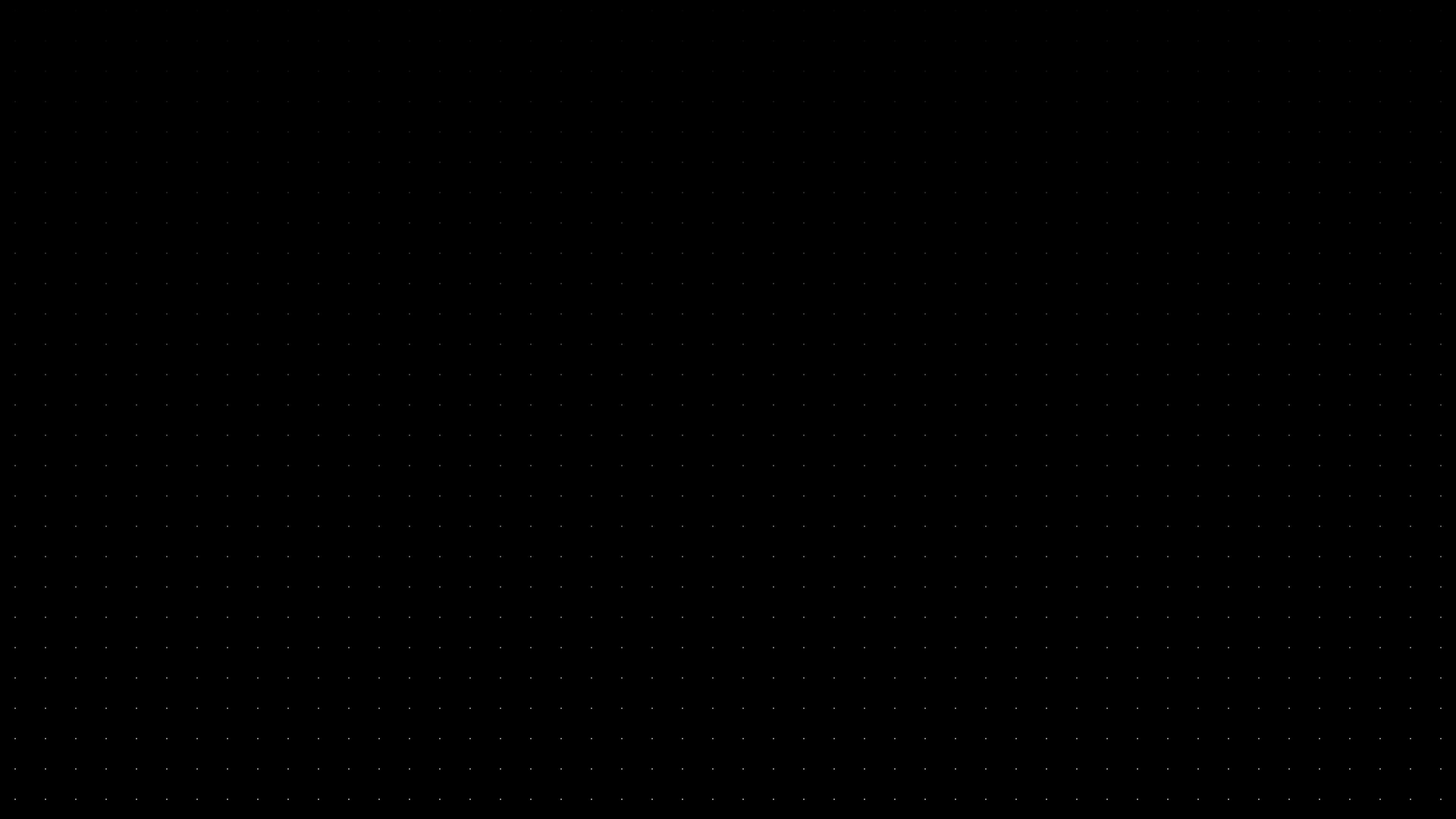 process workflow
ML_MODEL_ONE : LOGISTIC REGRESSION
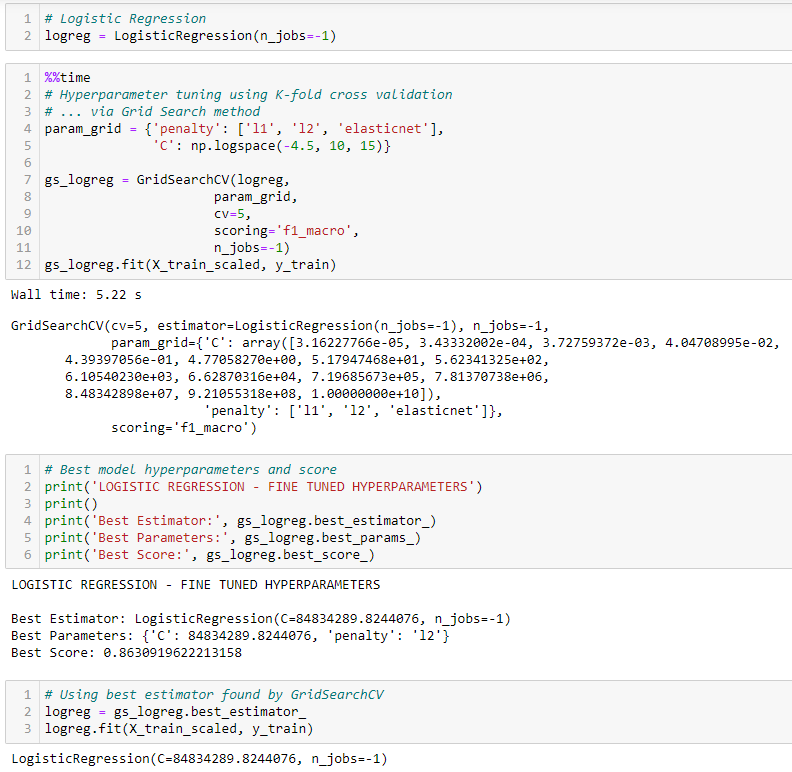 Ze best hyperparameters…
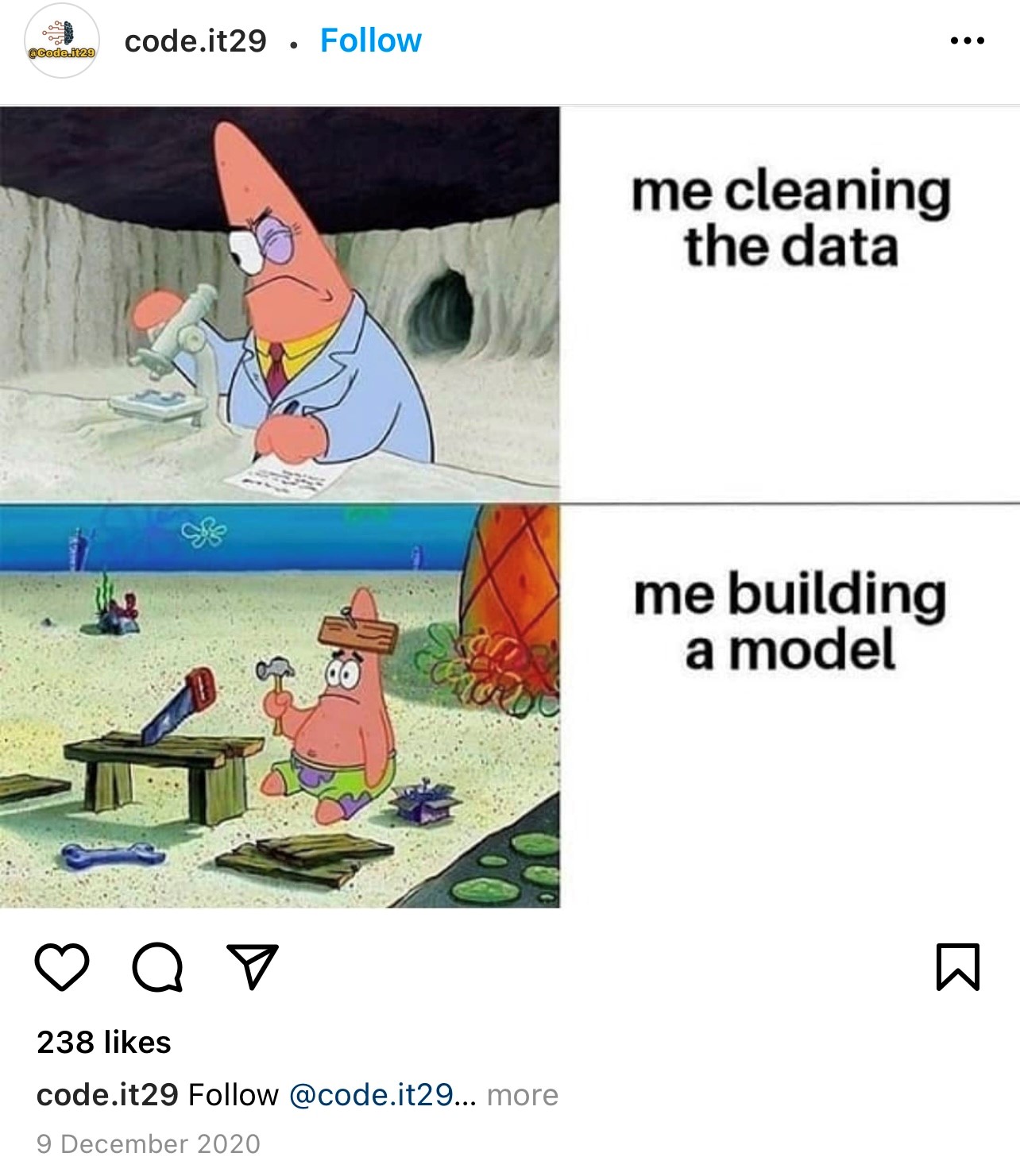 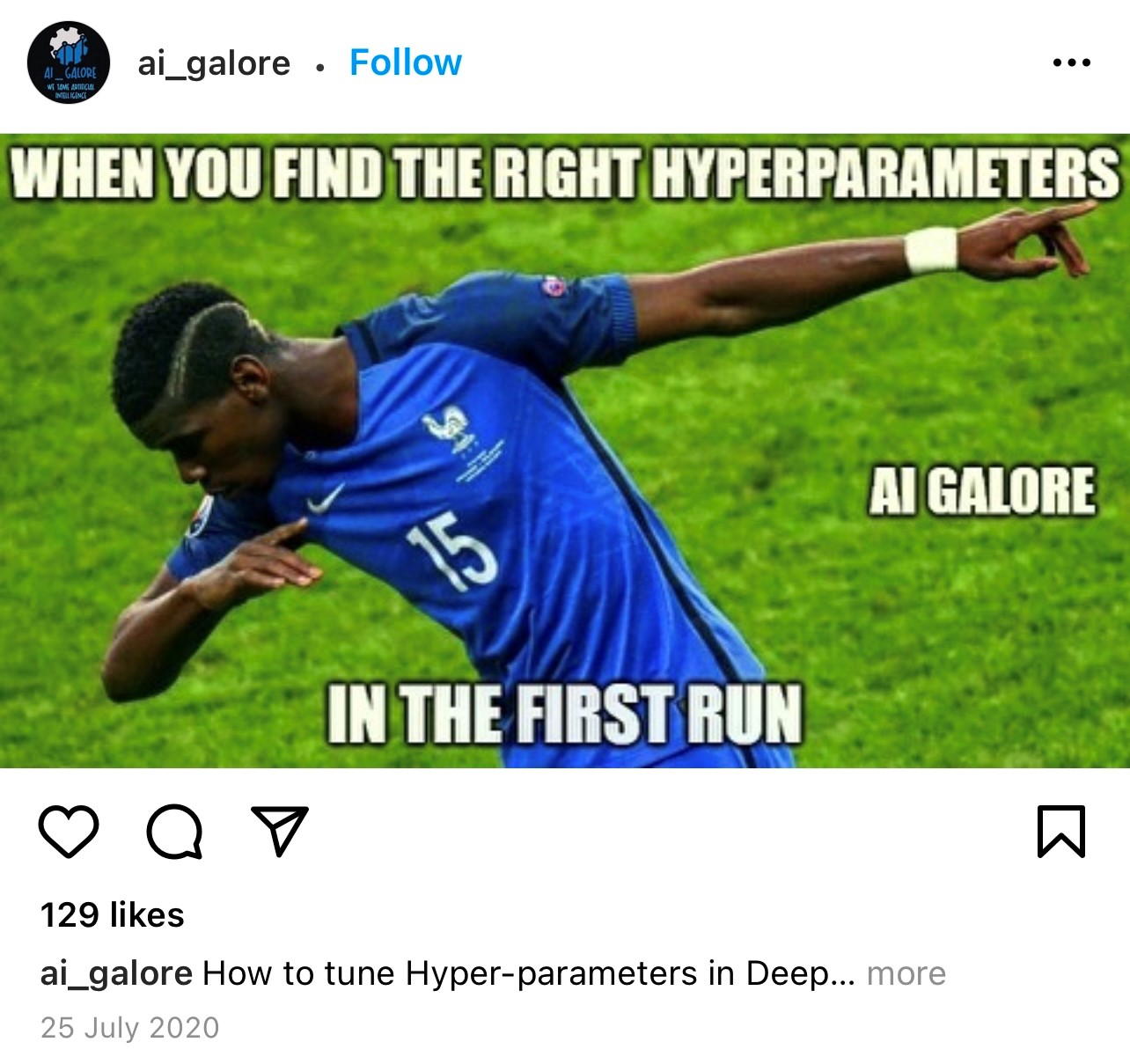 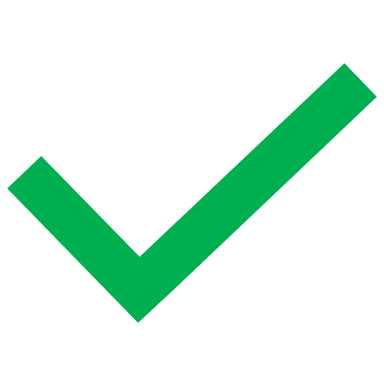 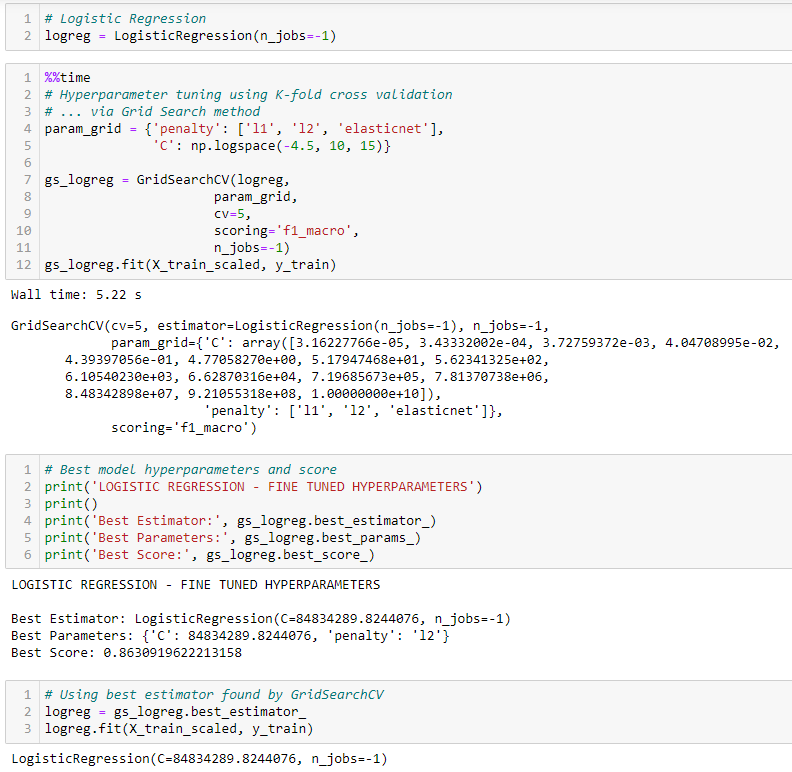 Using ze best estimators…
Predicting with the Test data,
and the results are…
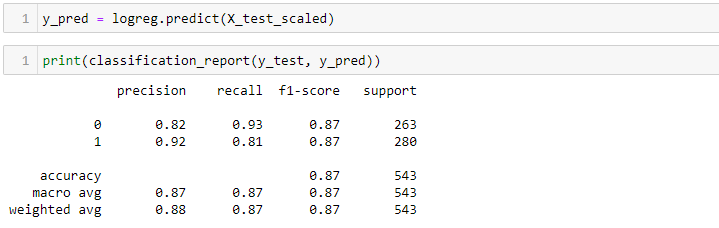 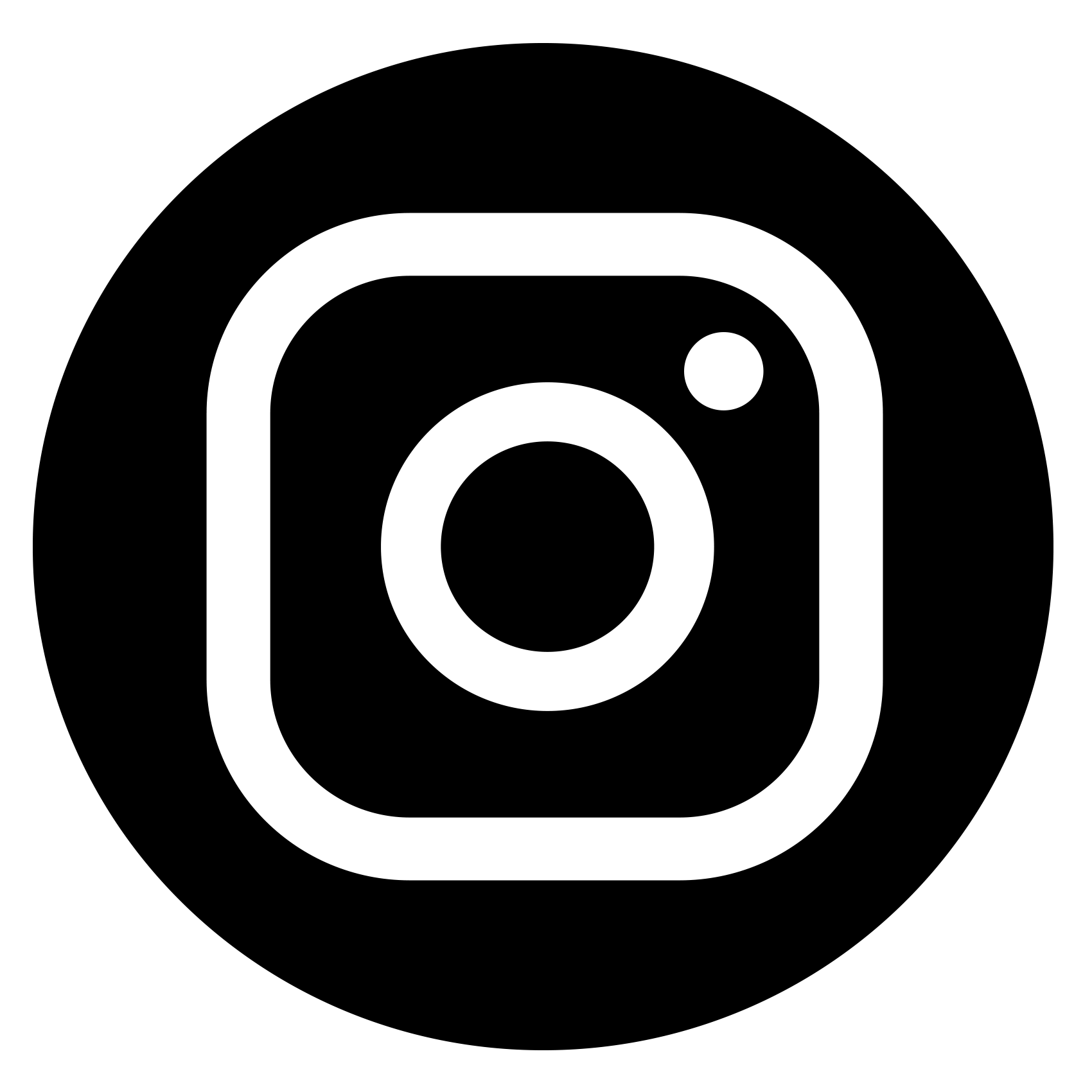 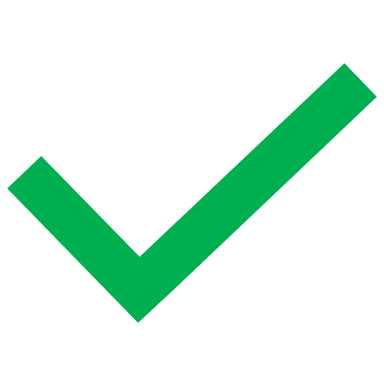 F1 scores are in the high 
80’ s!
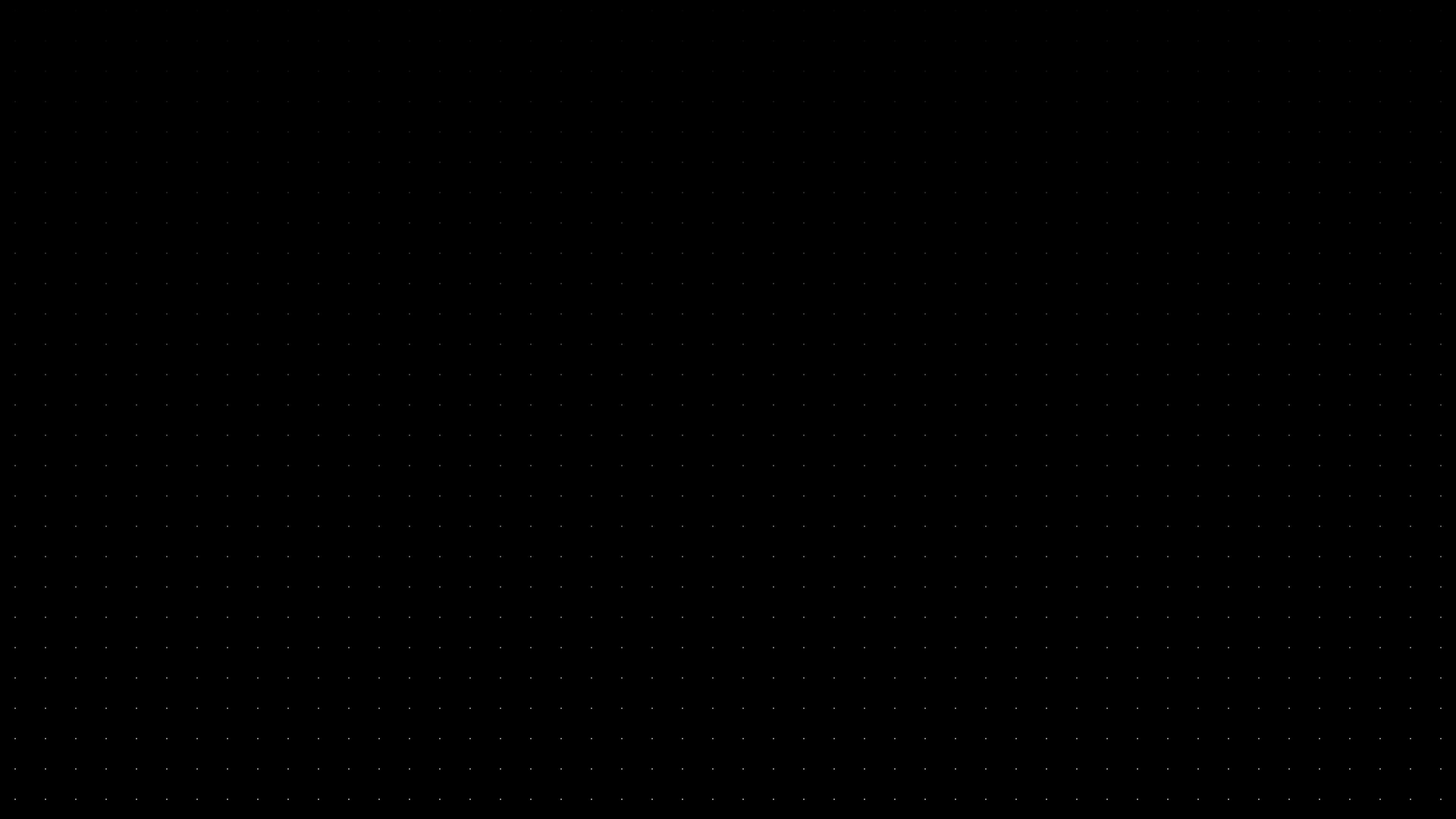 process workflow
KEEPING TRACK OF MODEL METRICS
#datascience
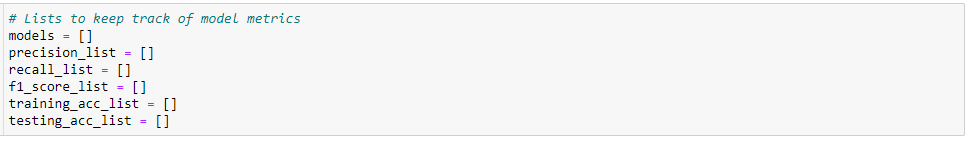 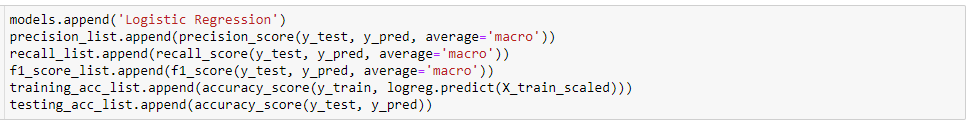 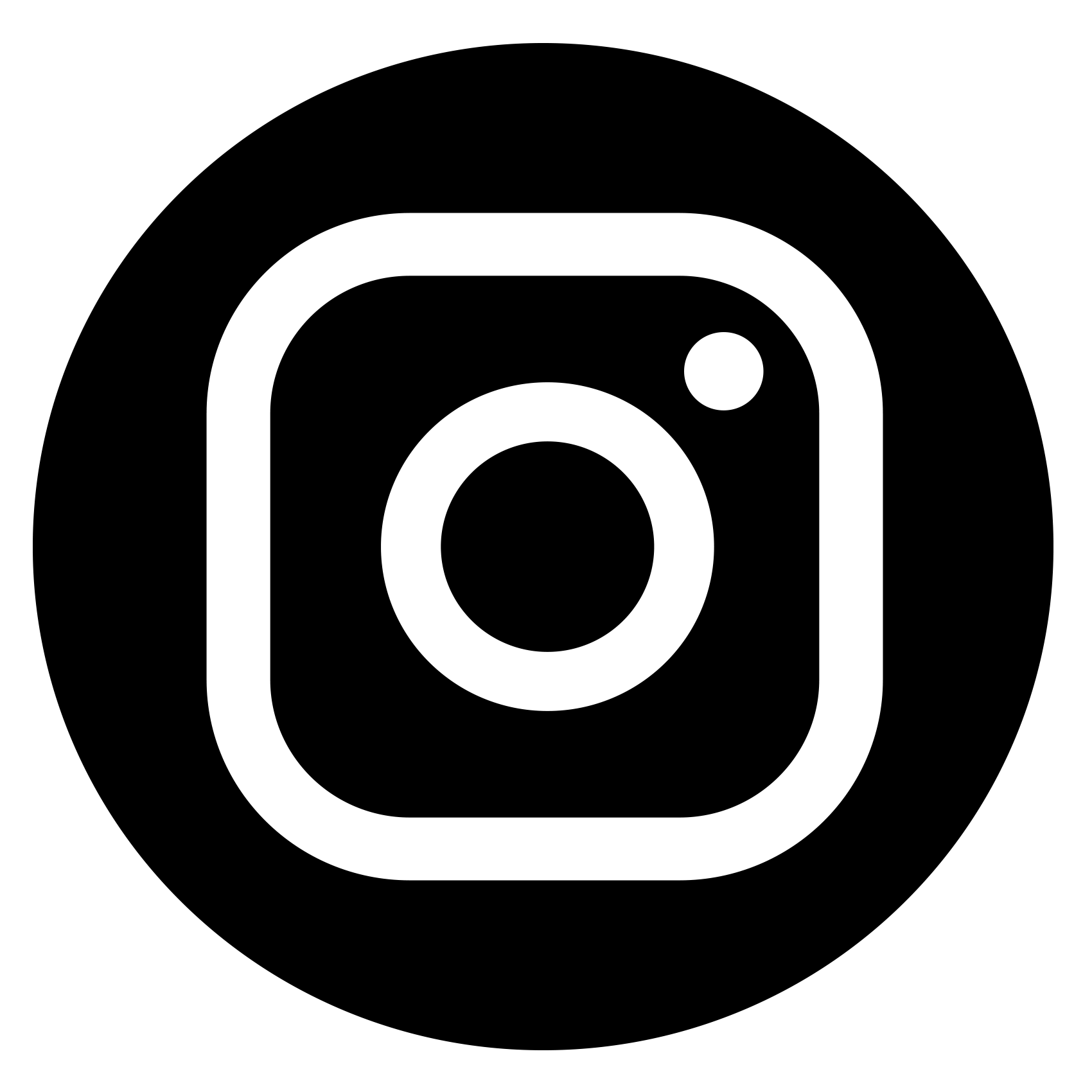 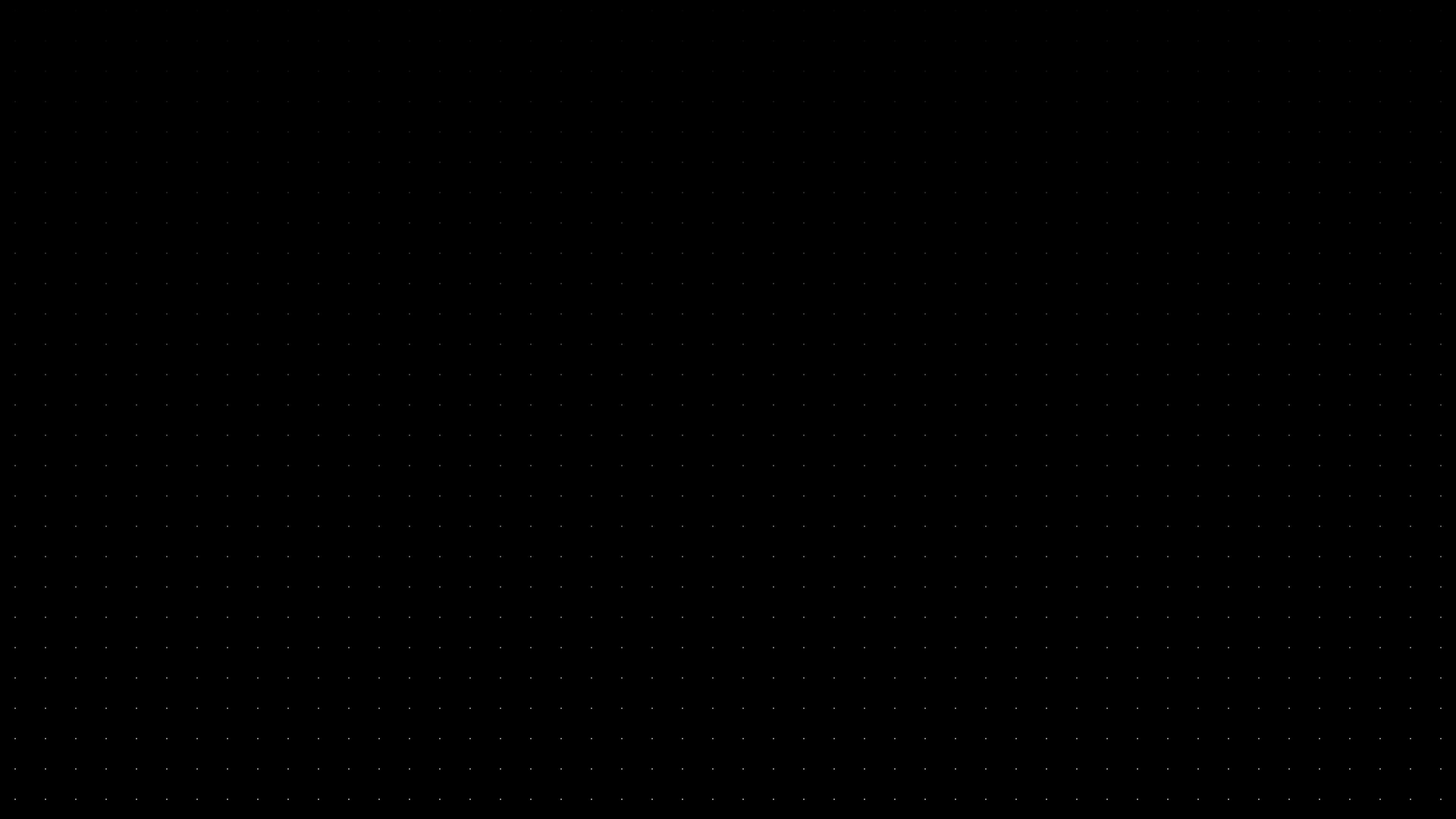 process workflow
ML_MODEL_TWO : RANDOM FOREST
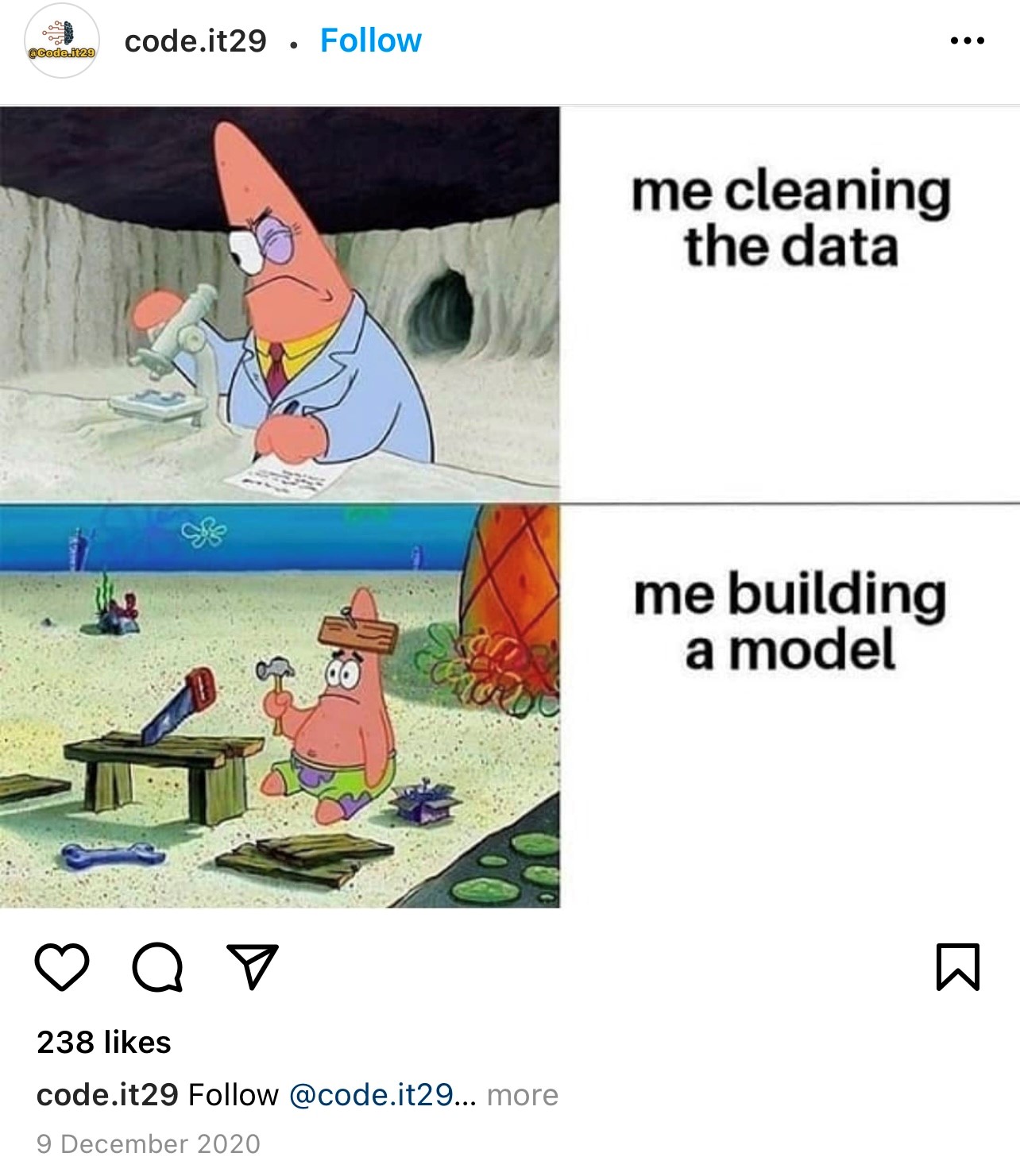 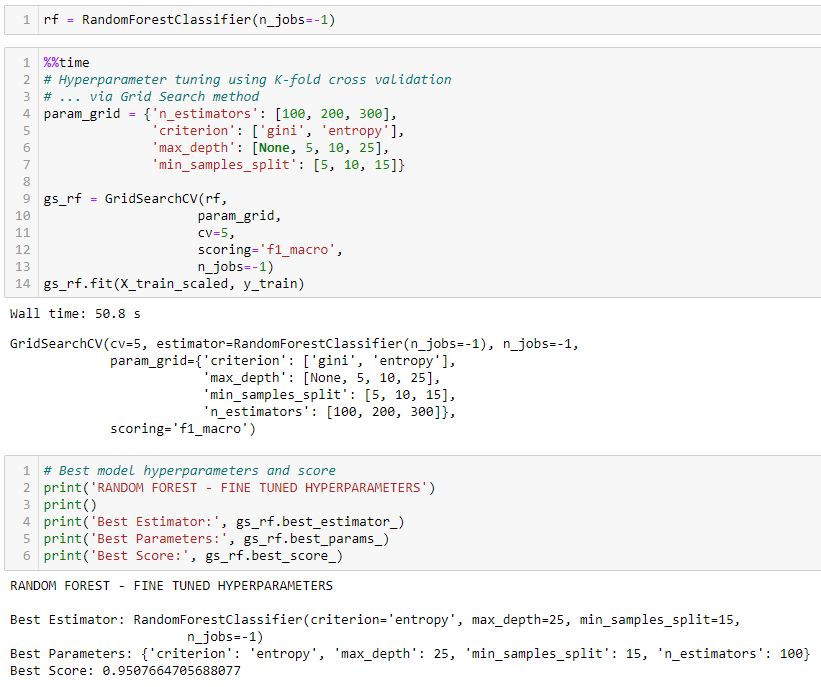 Store classifier in an object, utilize all processors to run in parallel…
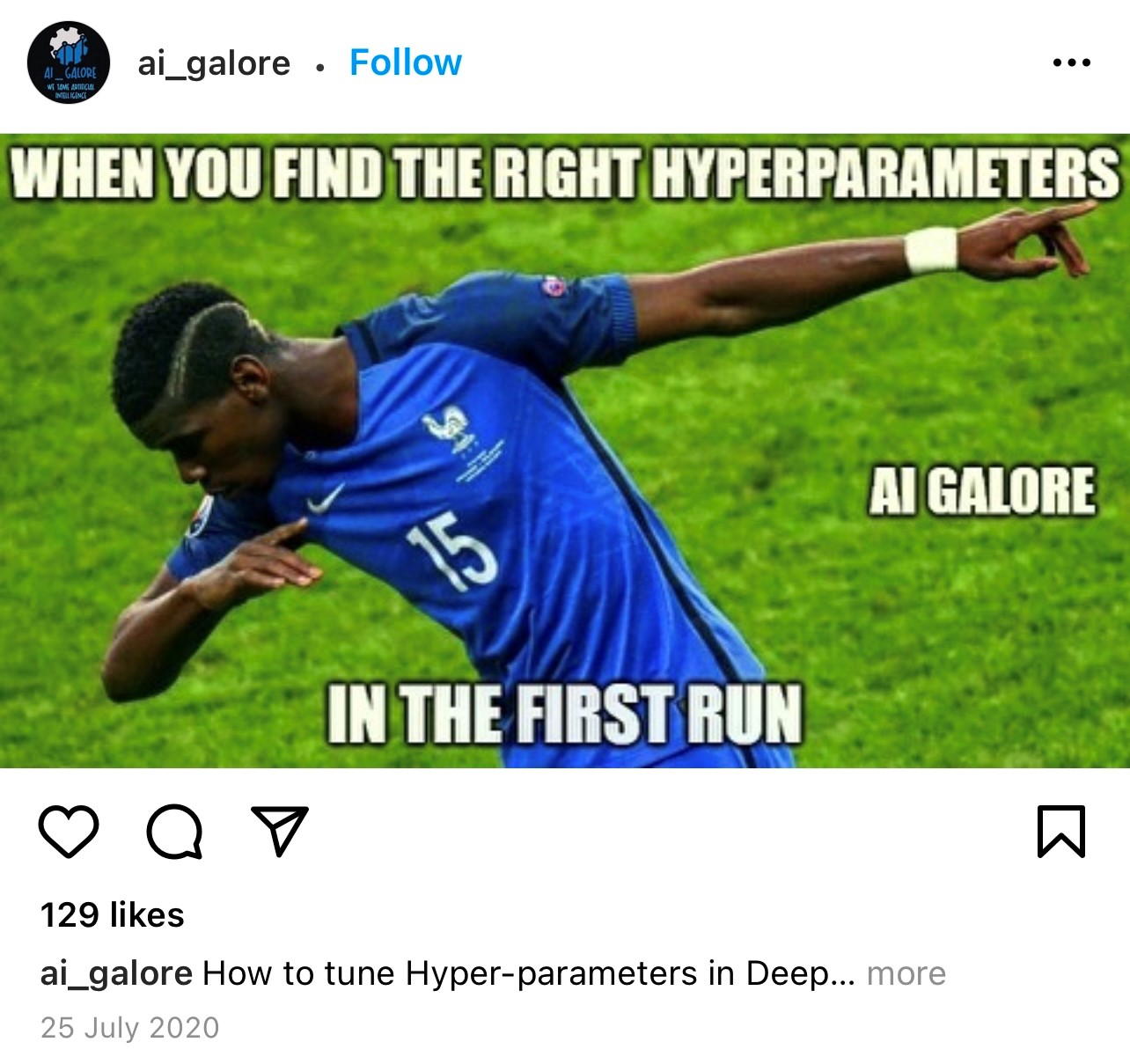 # of trees to create
Hyperparameter tuning…
Depth of each tree
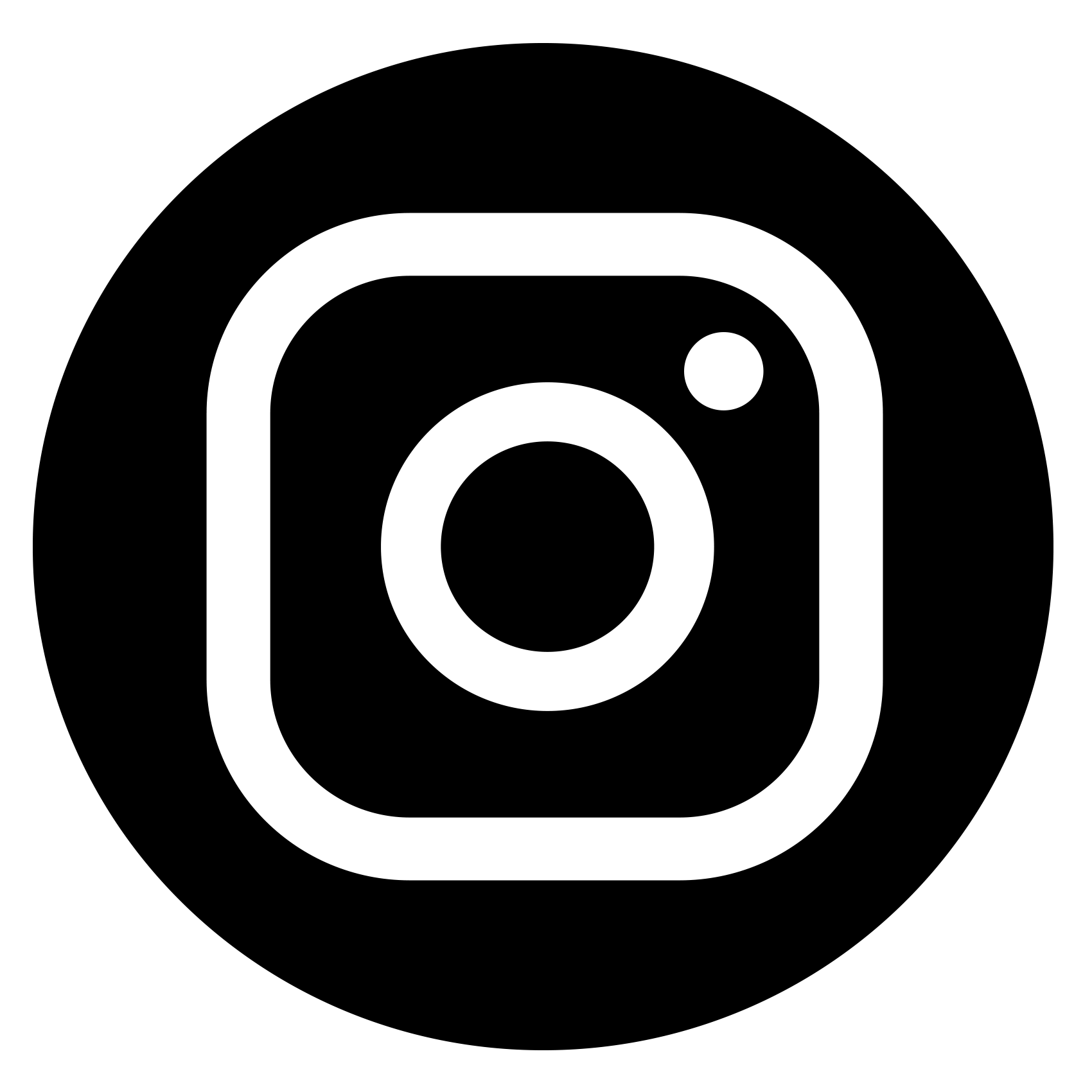 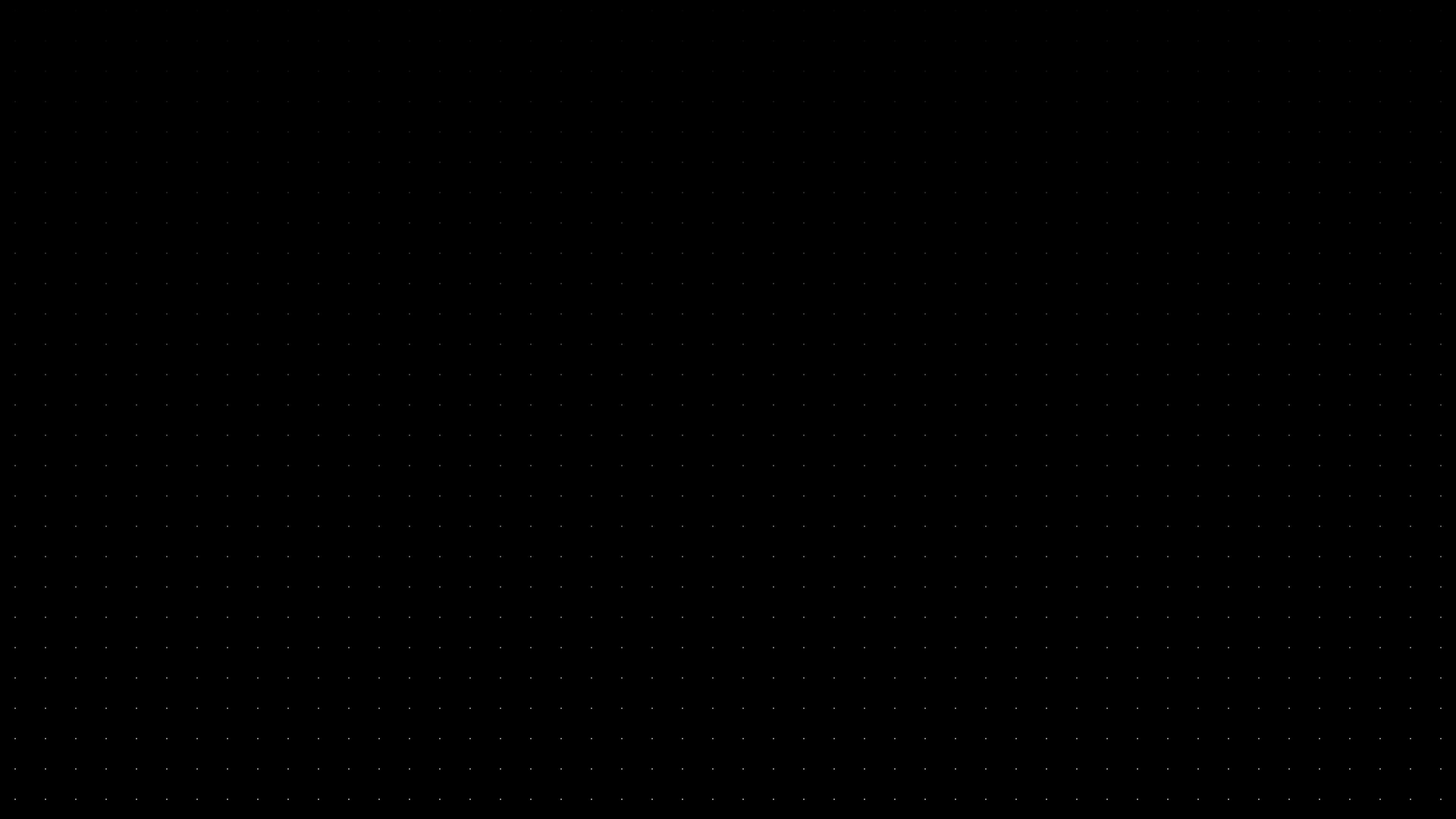 process workflow
ML_MODEL_TWO : RANDOM FOREST
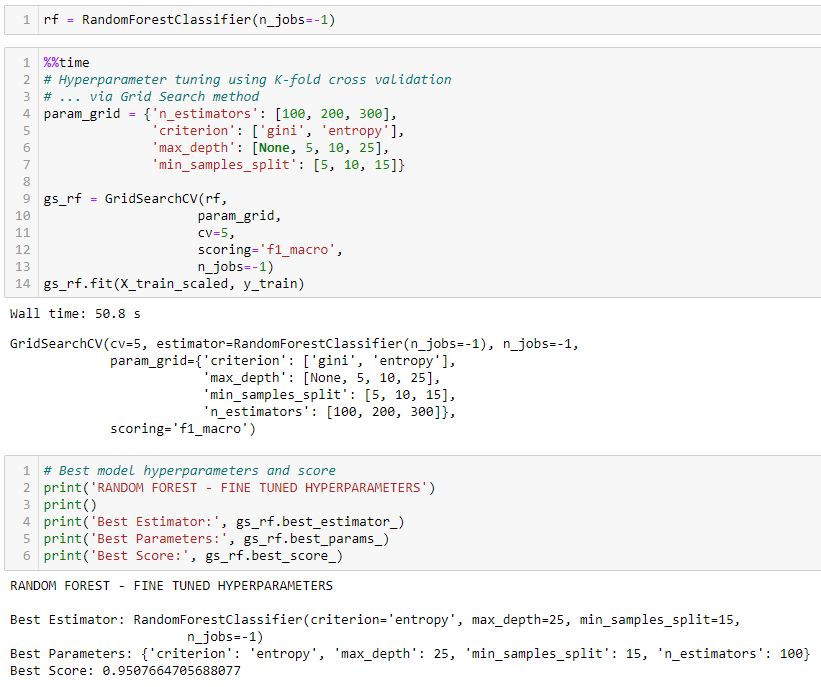 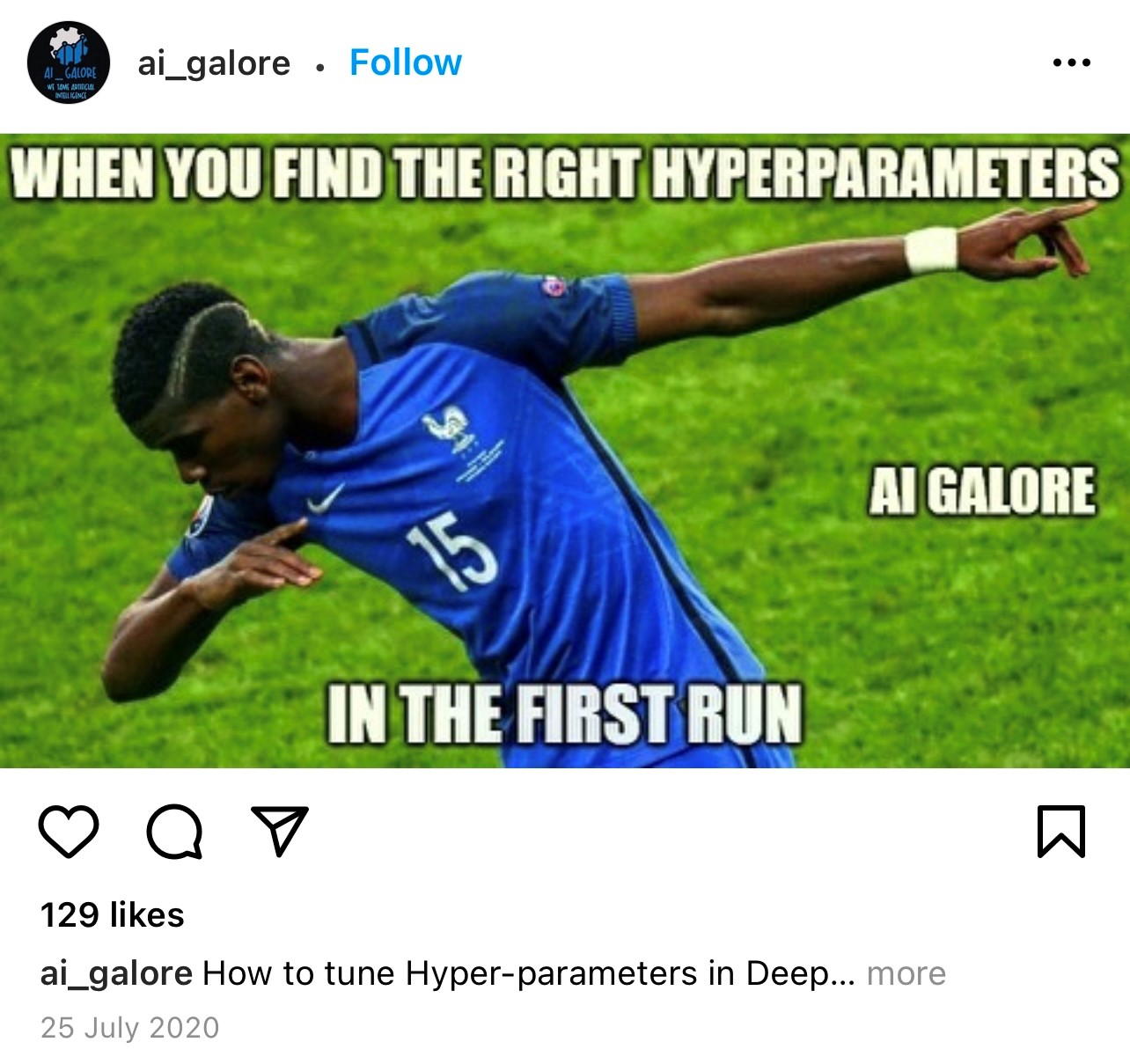 Ze best hyperparameters…
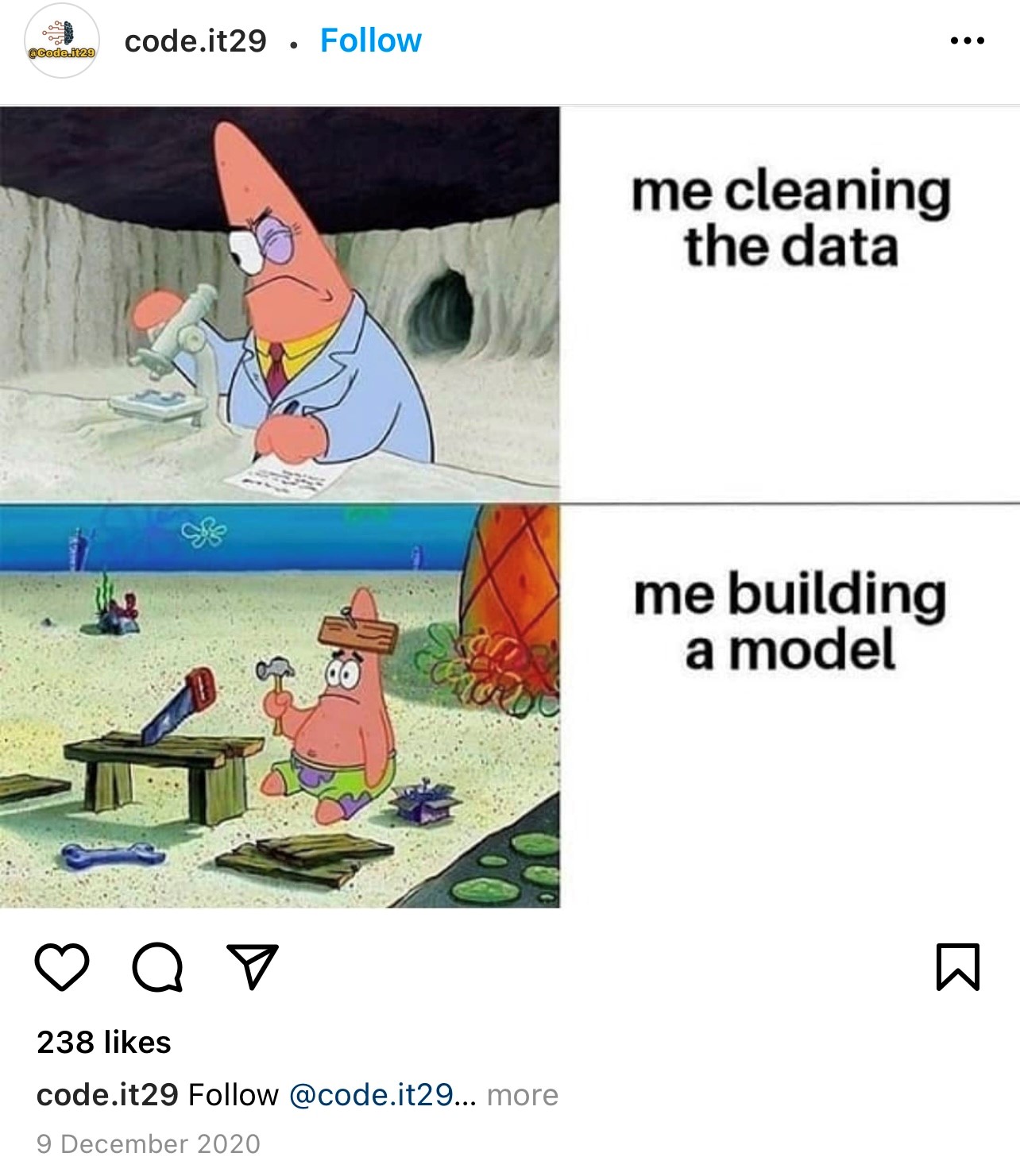 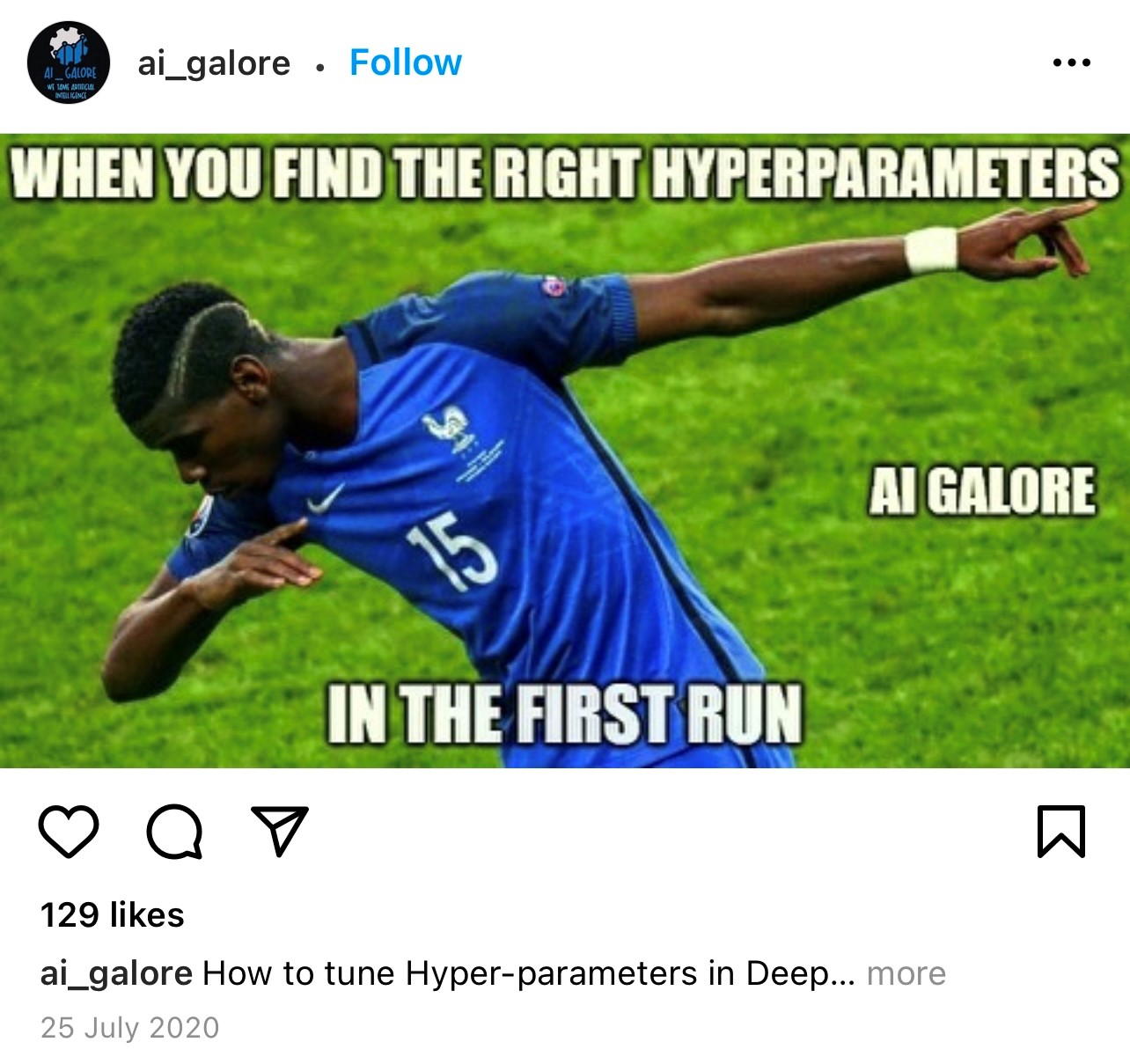 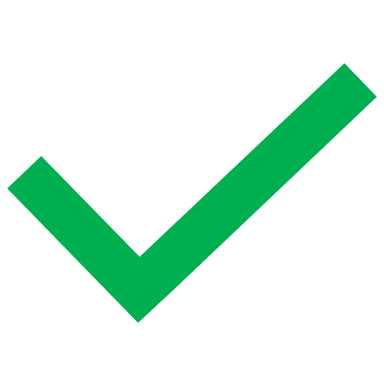 Using ze best estimators…
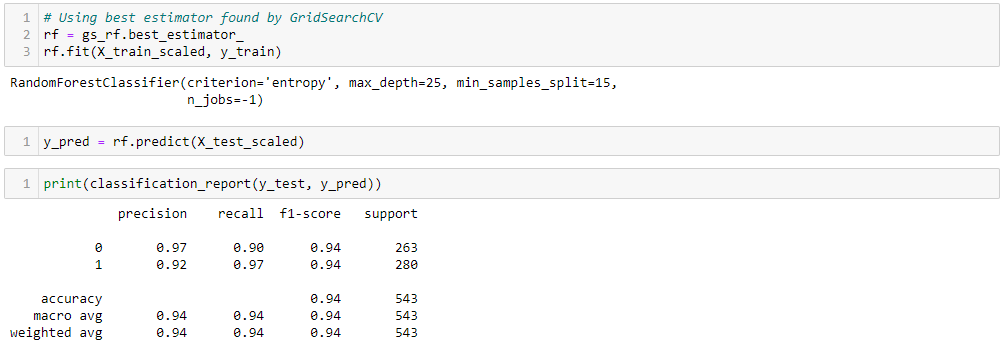 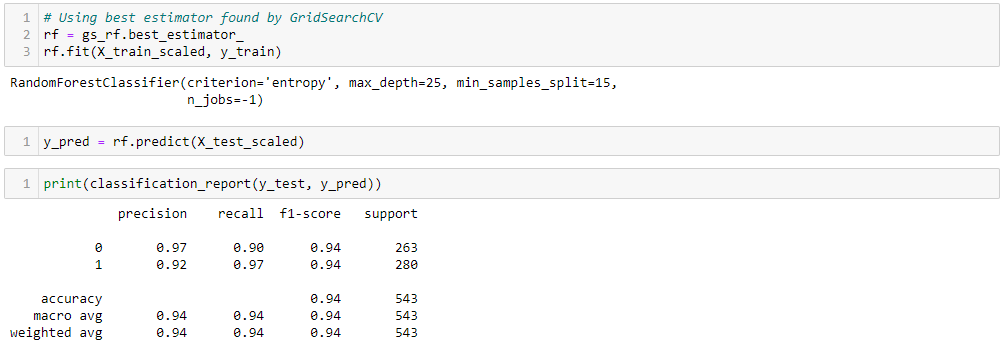 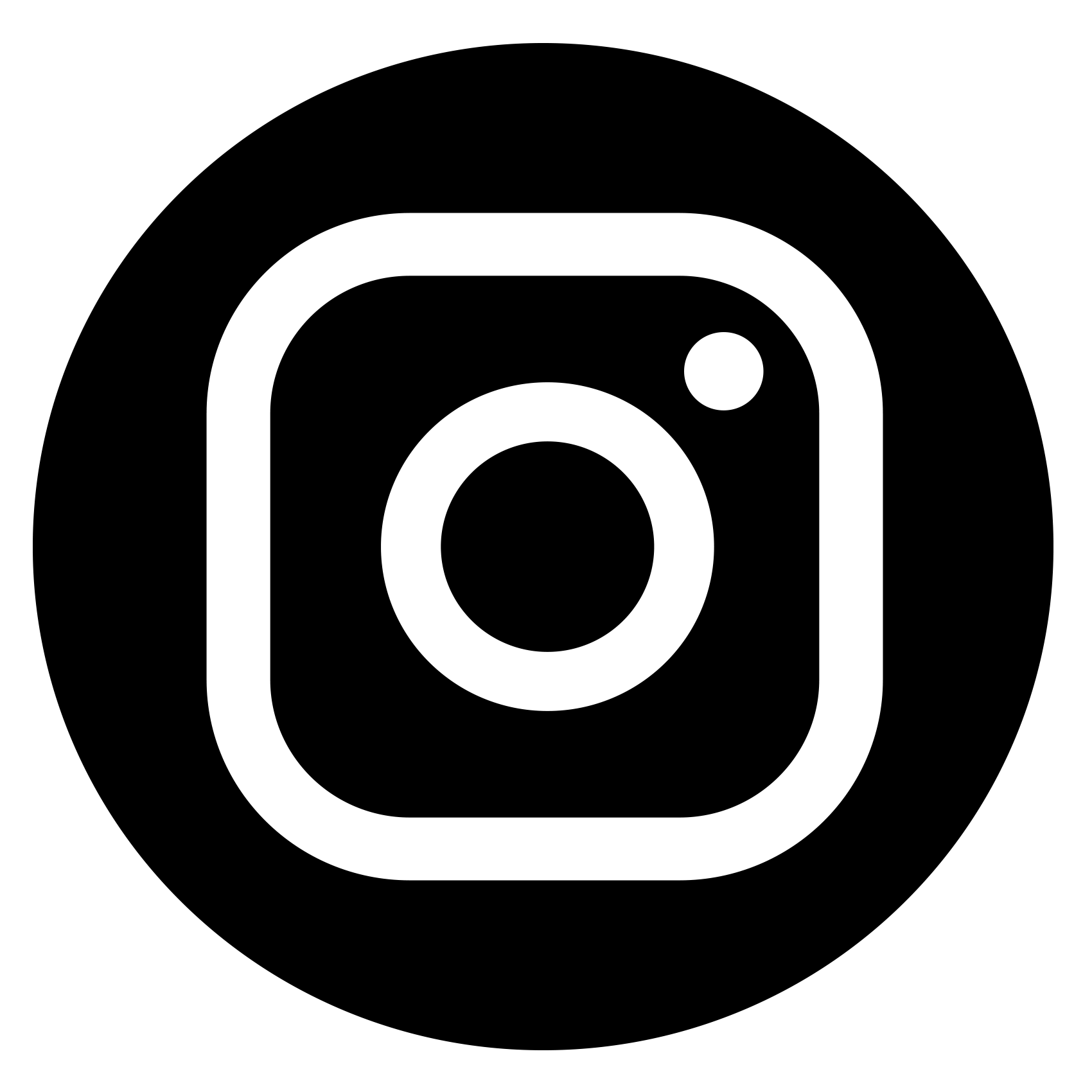 Predicting with the Test data
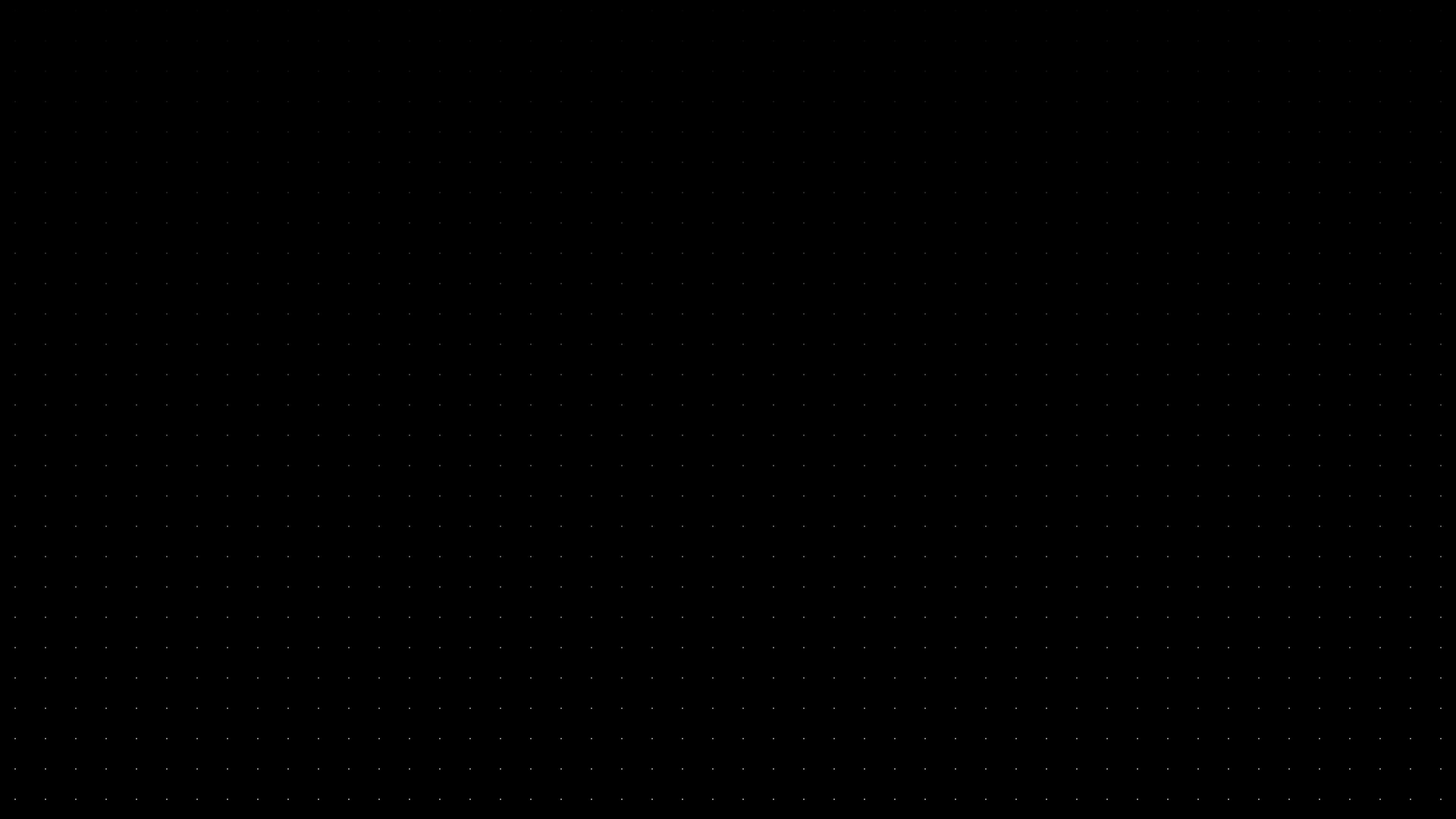 process workflow
ML_MODEL_TWO : RANDOM FOREST
F1 scores are in the 90’ s!
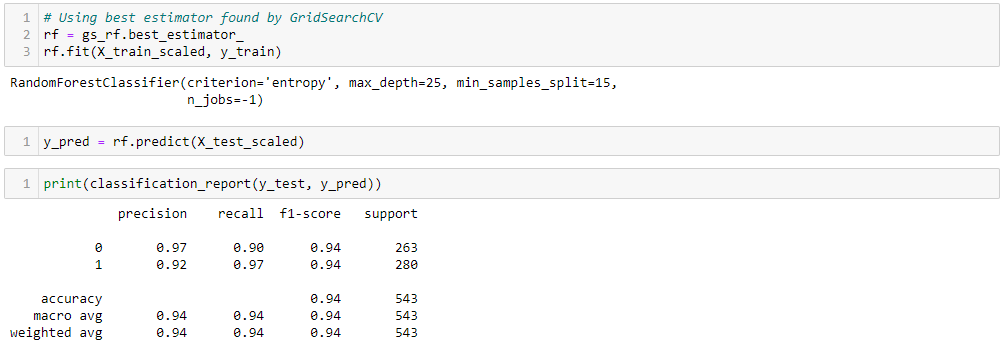 #datascience
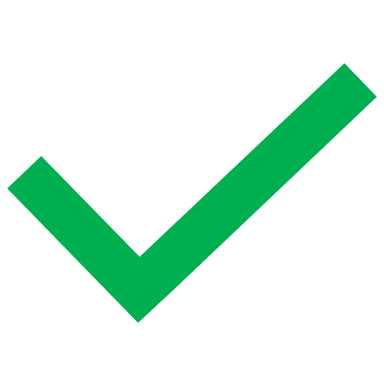 Append results to the Tracking list….
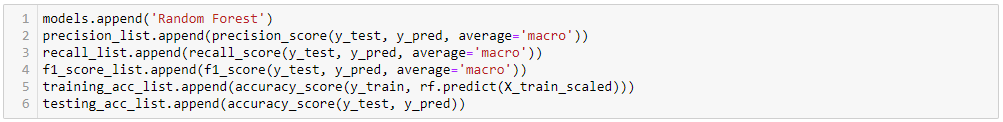 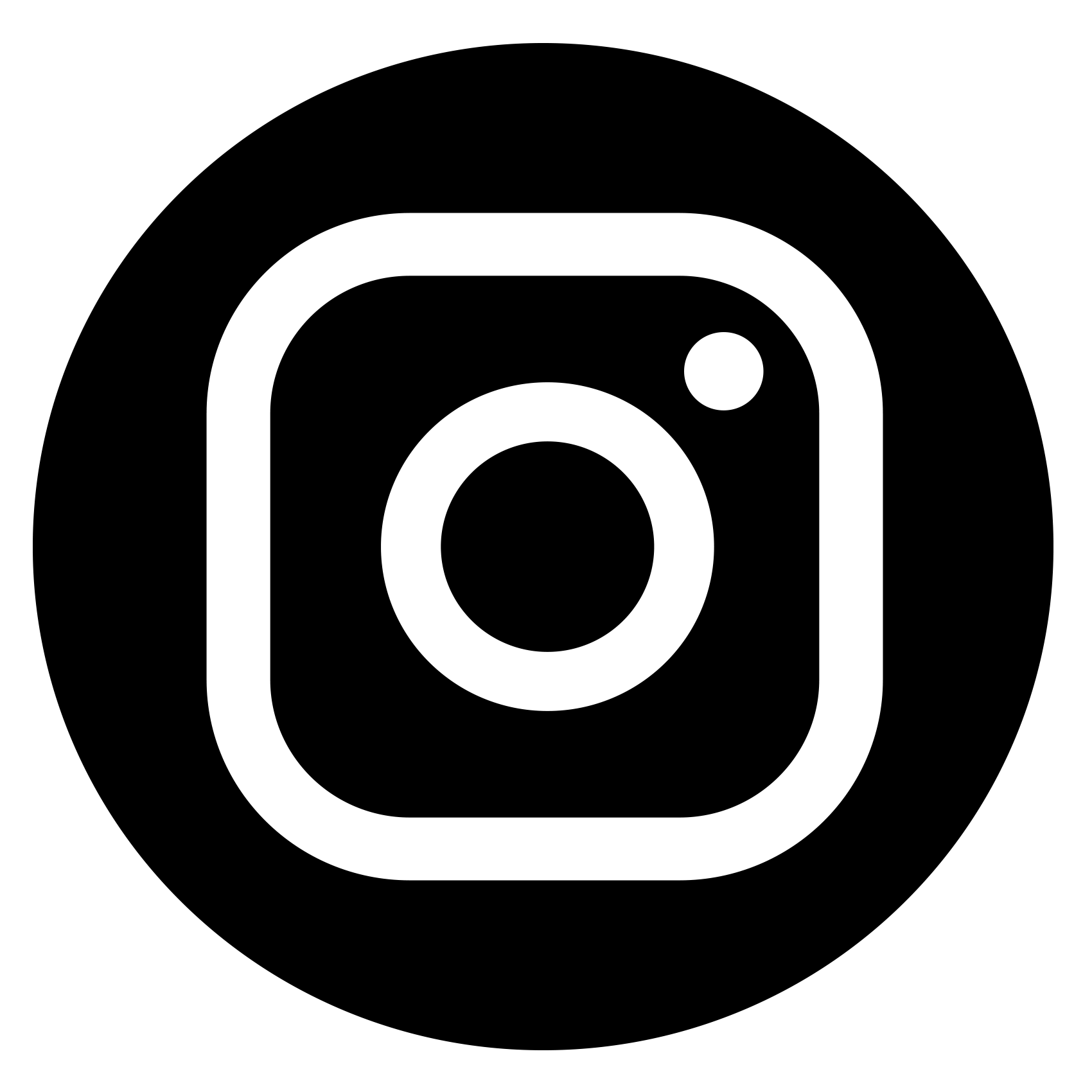 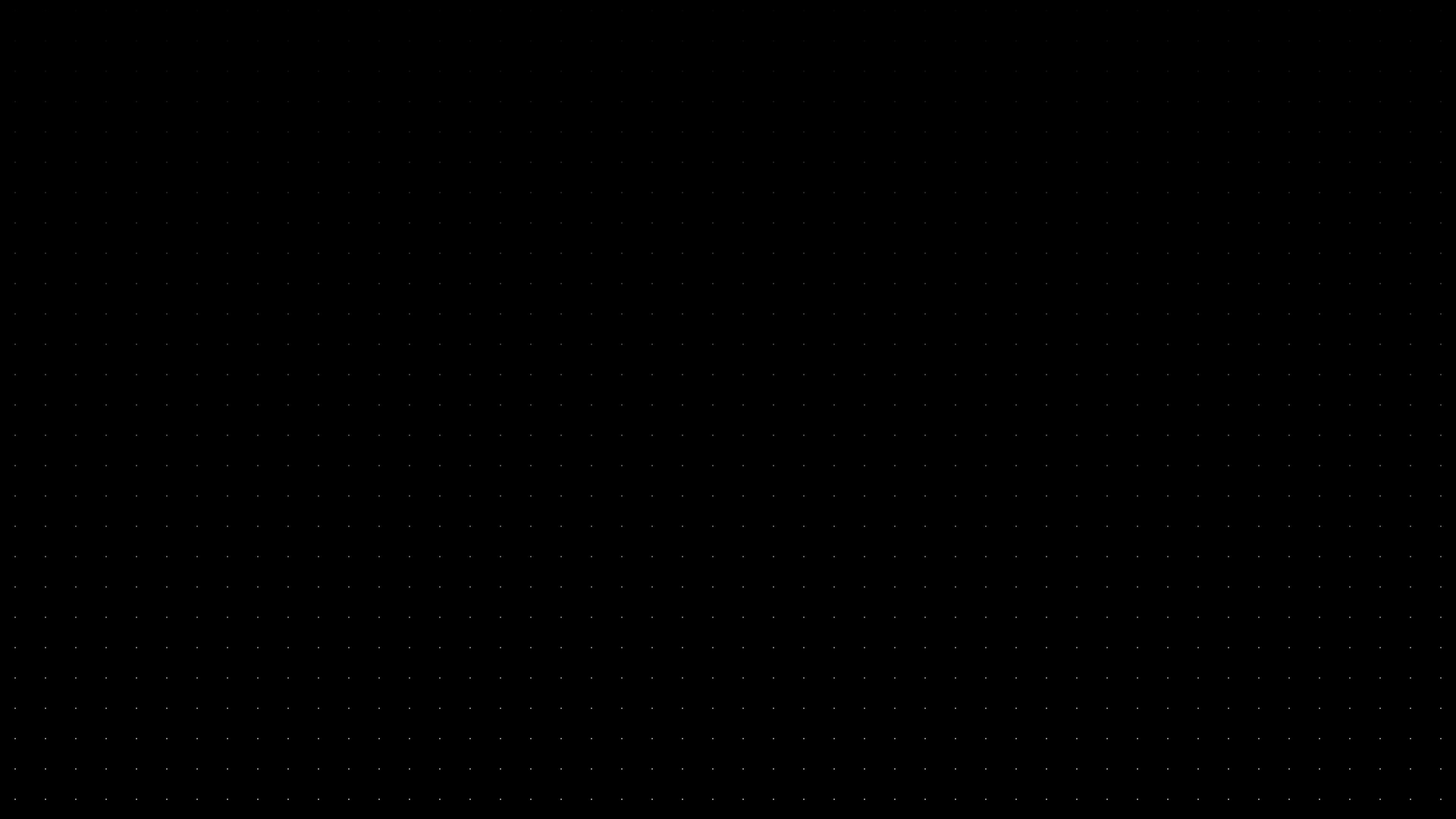 results
ACCURACY, PRECISION, RECALL, F1 SCORE
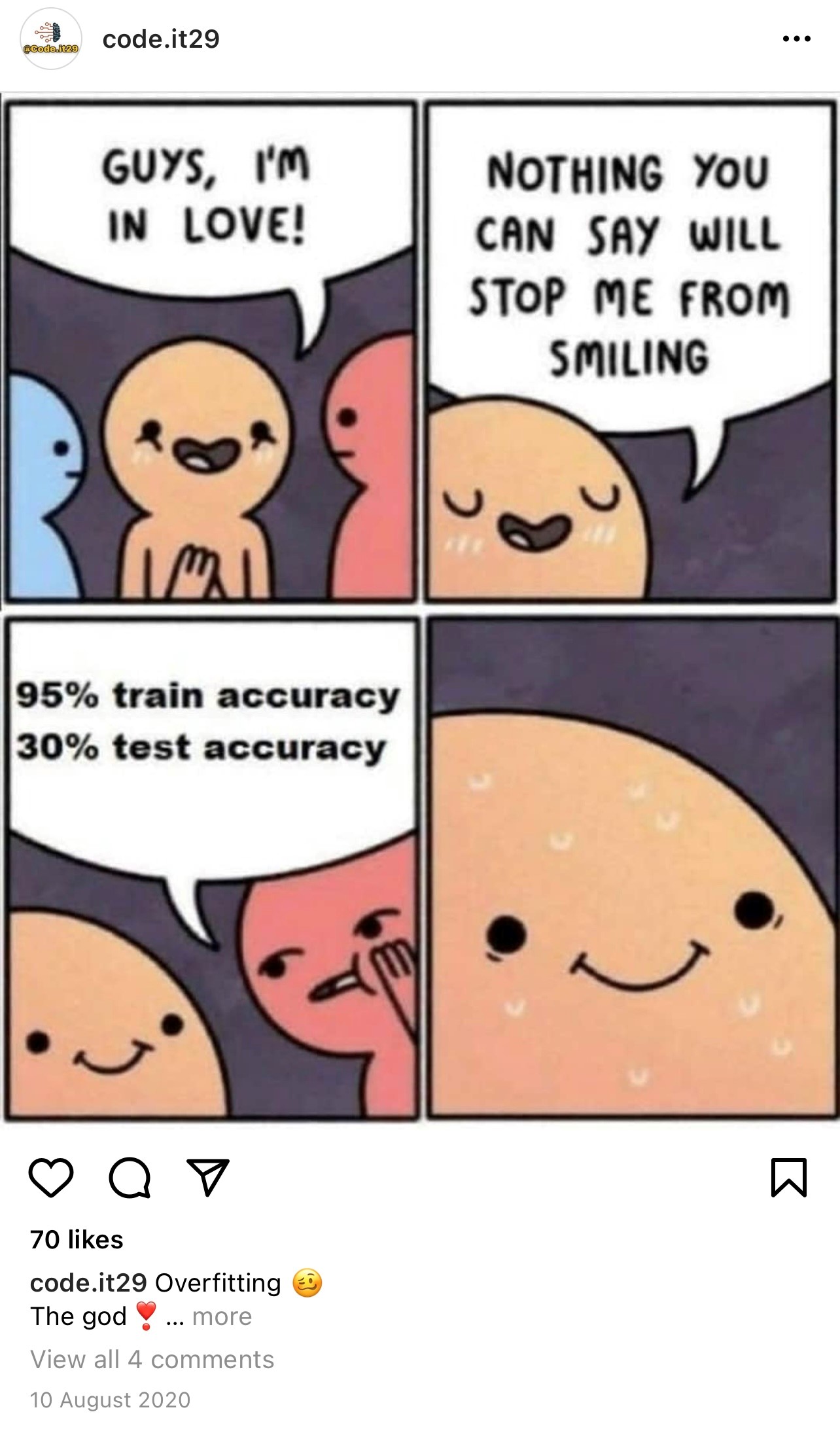 Summarizing the Models’ metrics…
#datascience
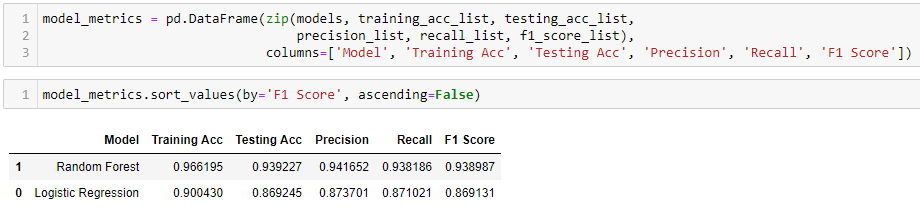 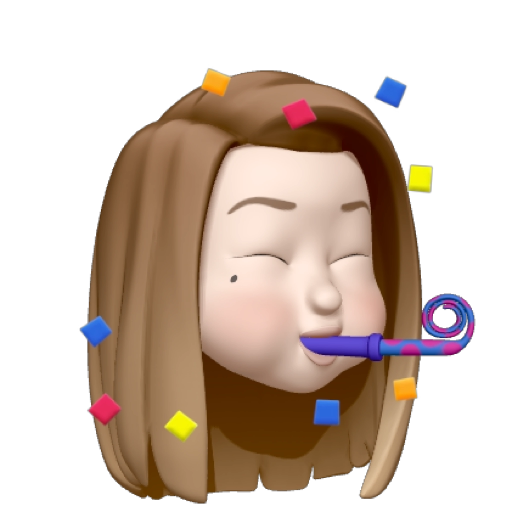 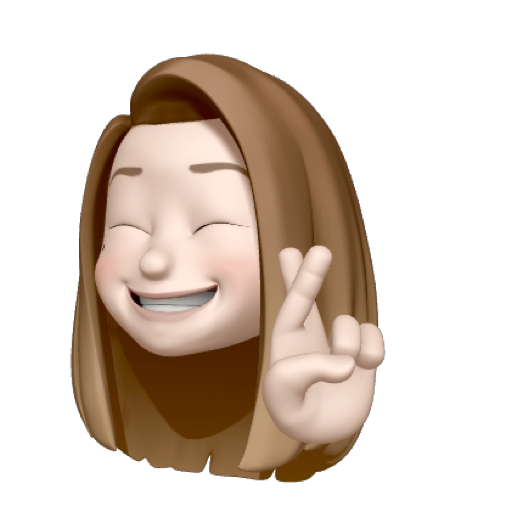 🙌🏻
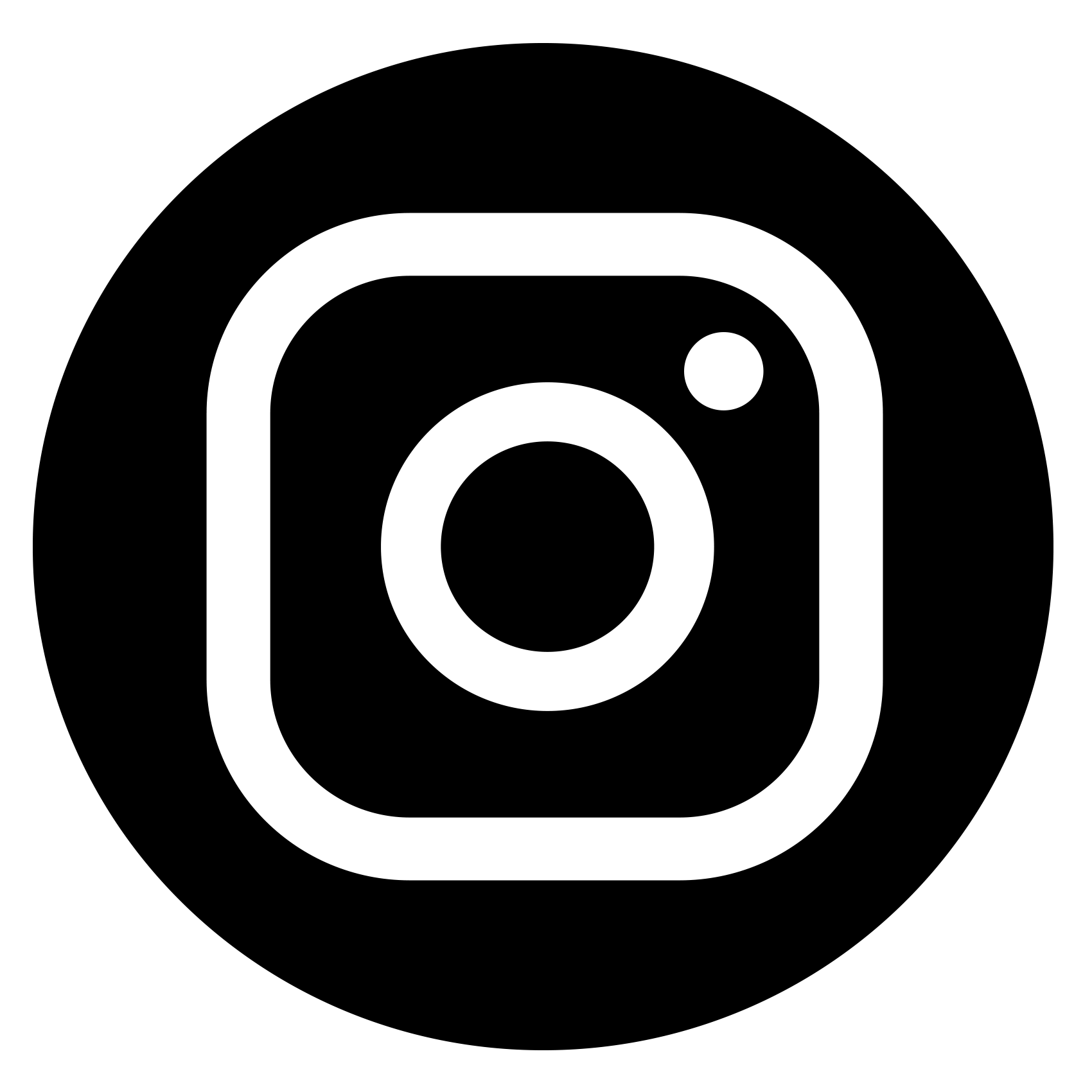 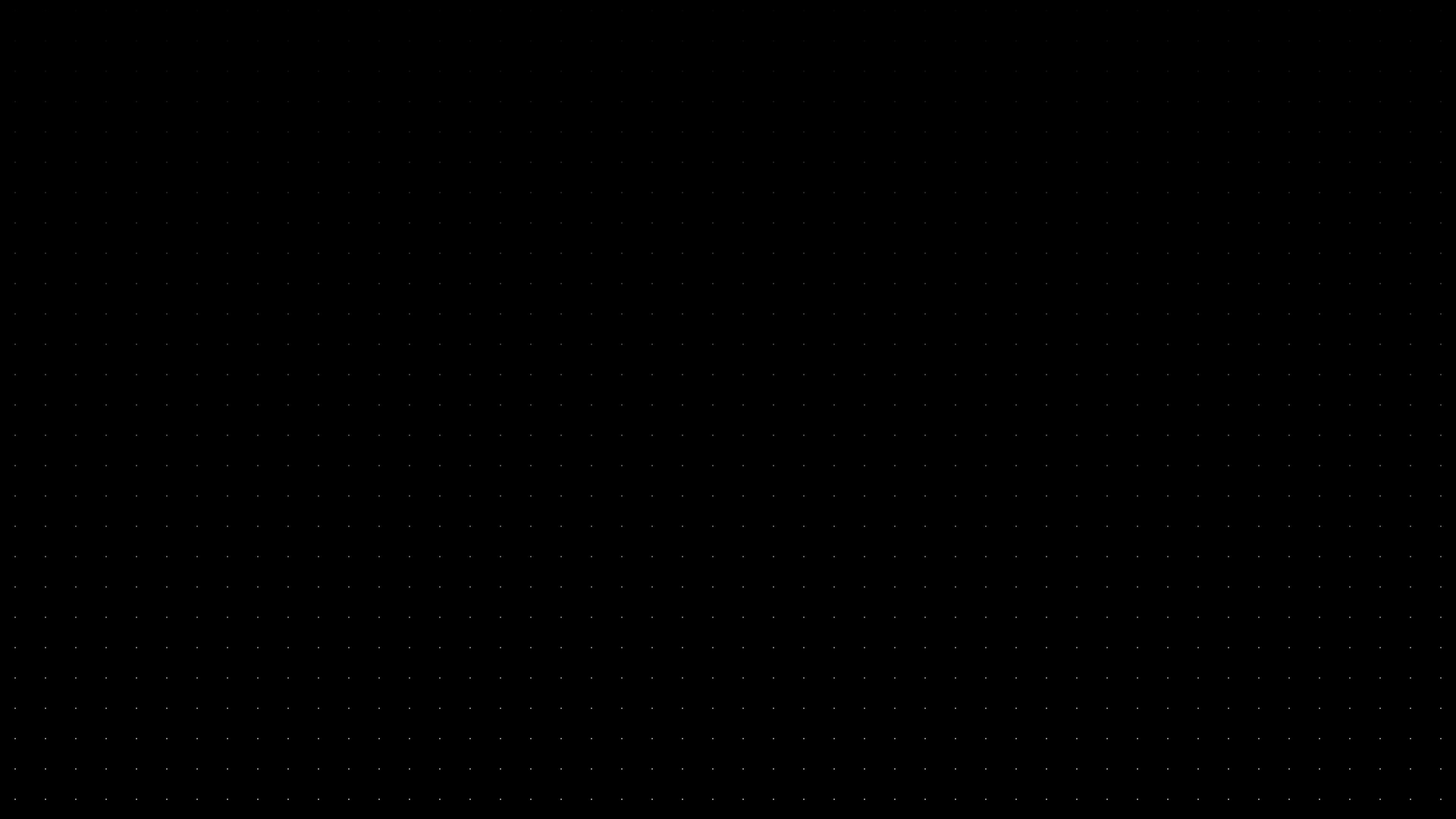 results
THE CONFUSION MATRIX
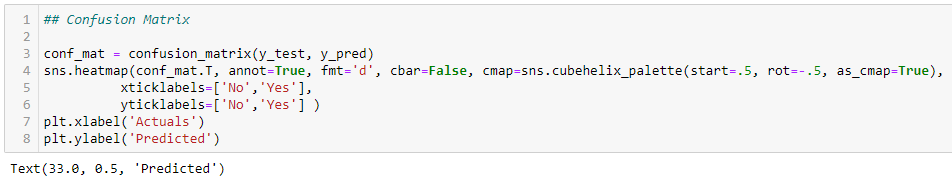 Plotting the results in a Confusion Matrix…
#datascience
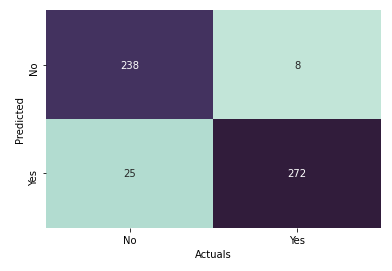 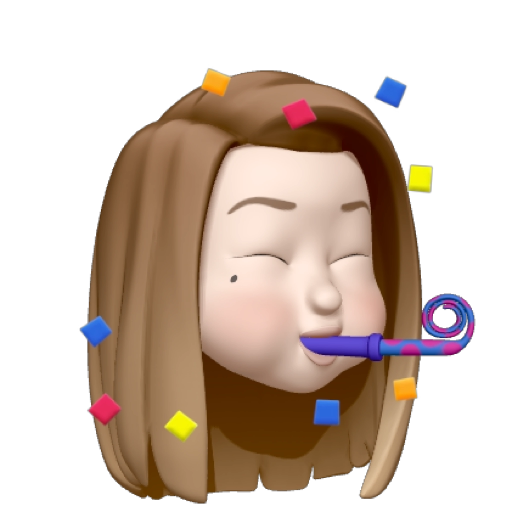 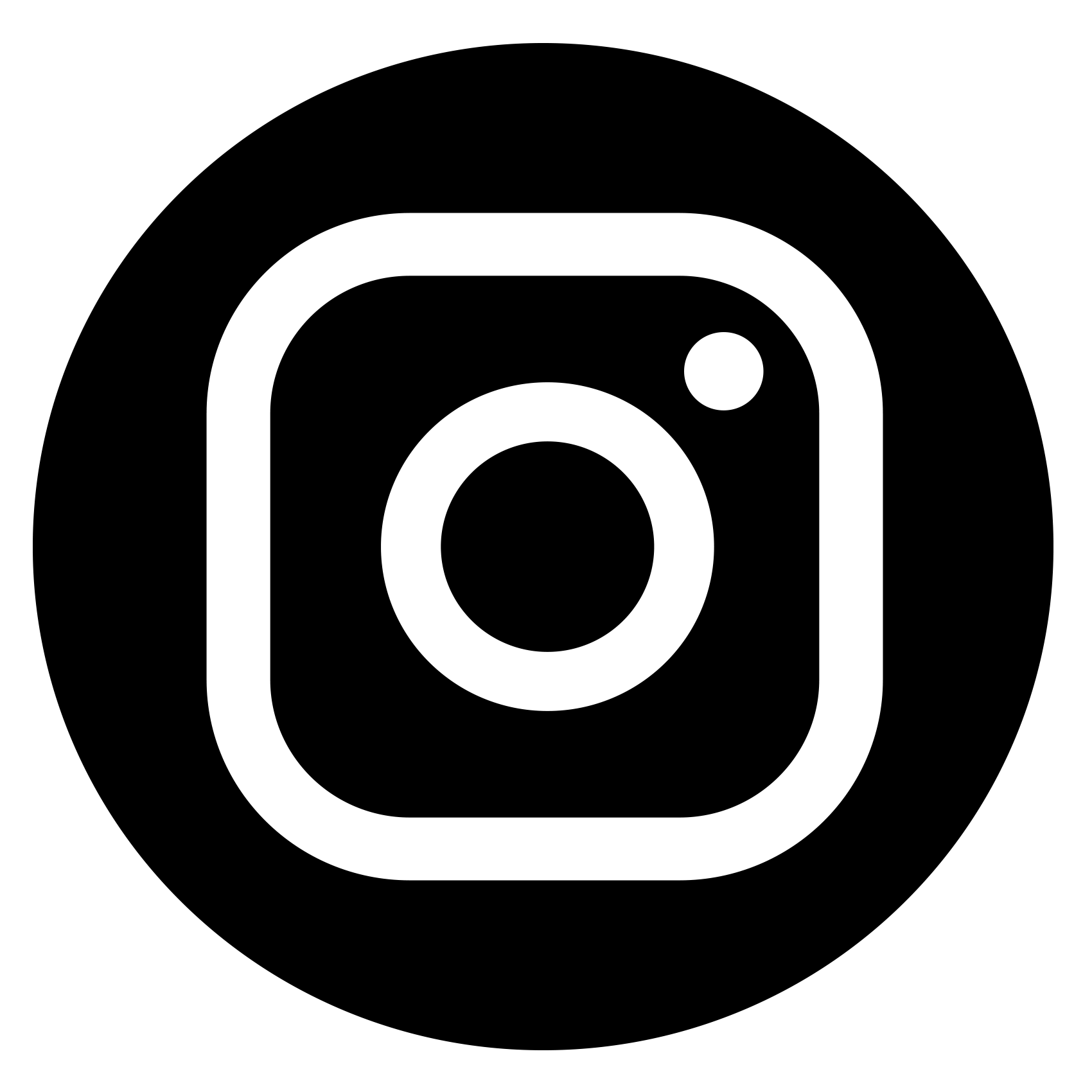 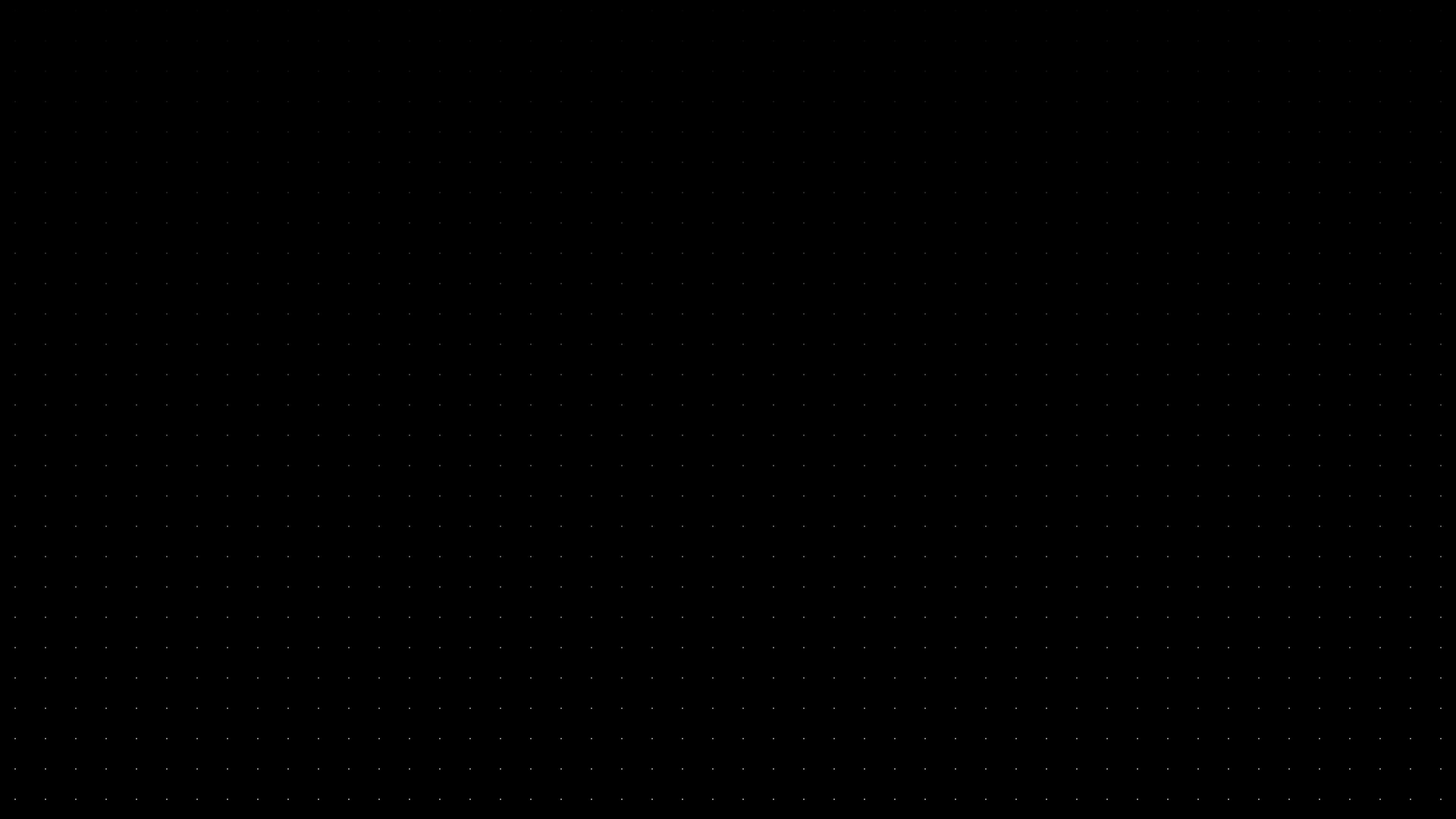 takeaways
FEATURES IMPORTANCE
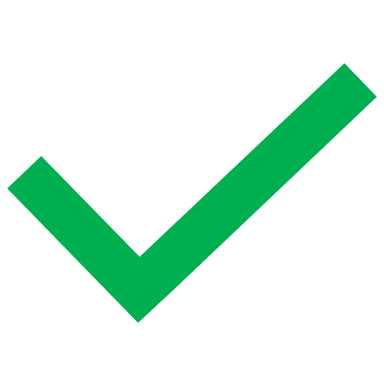 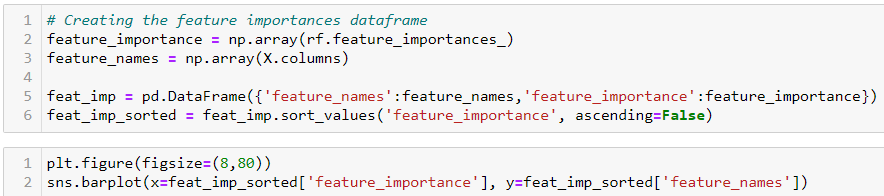 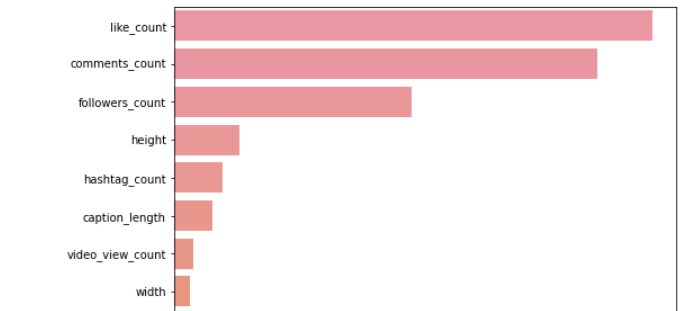 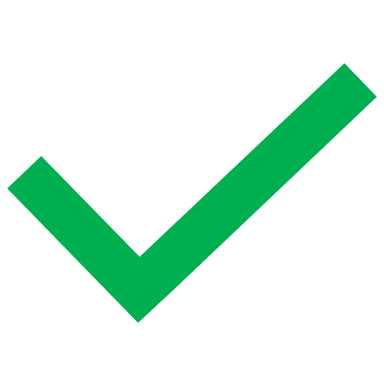 #datascience
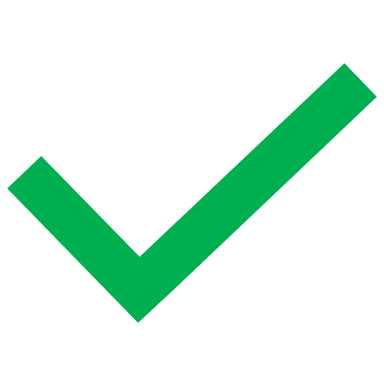 The data driven approach proposes that:

The number of likes, comments, and followers are the super features which greatly contributes to whether a post can make it to the top.

{ ‘like_count’ : >0.3,
‘comments_count’ : ~0.28,
‘followers_count’ : ~0.16 }
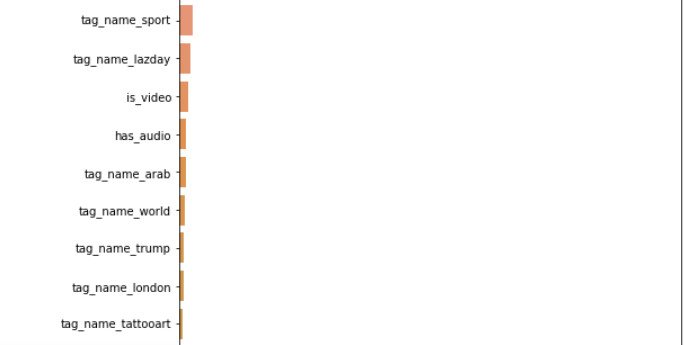 .
.
.
.
.
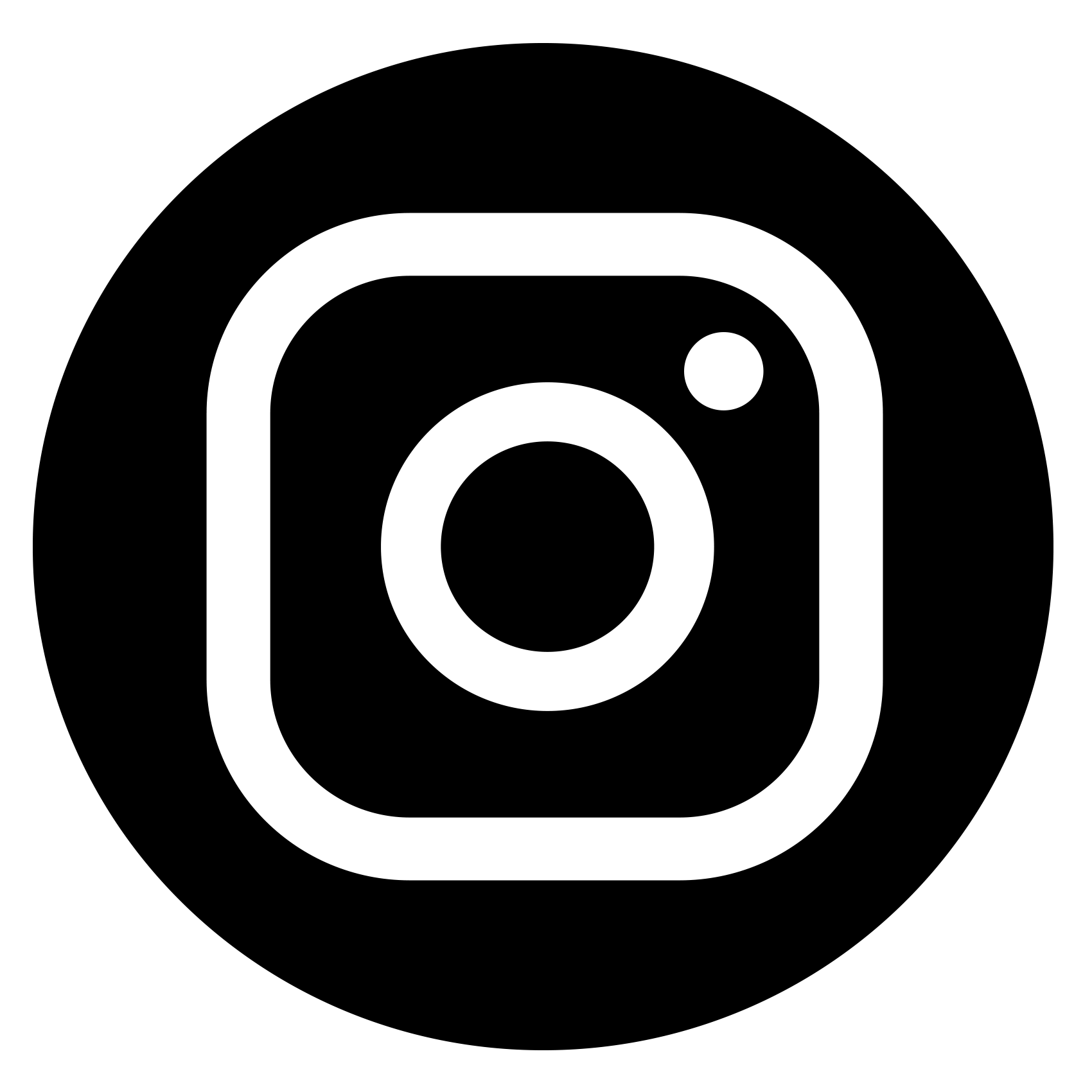 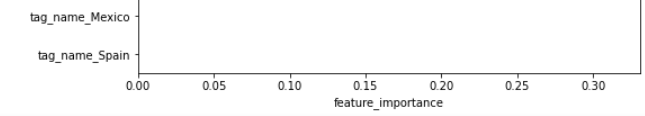 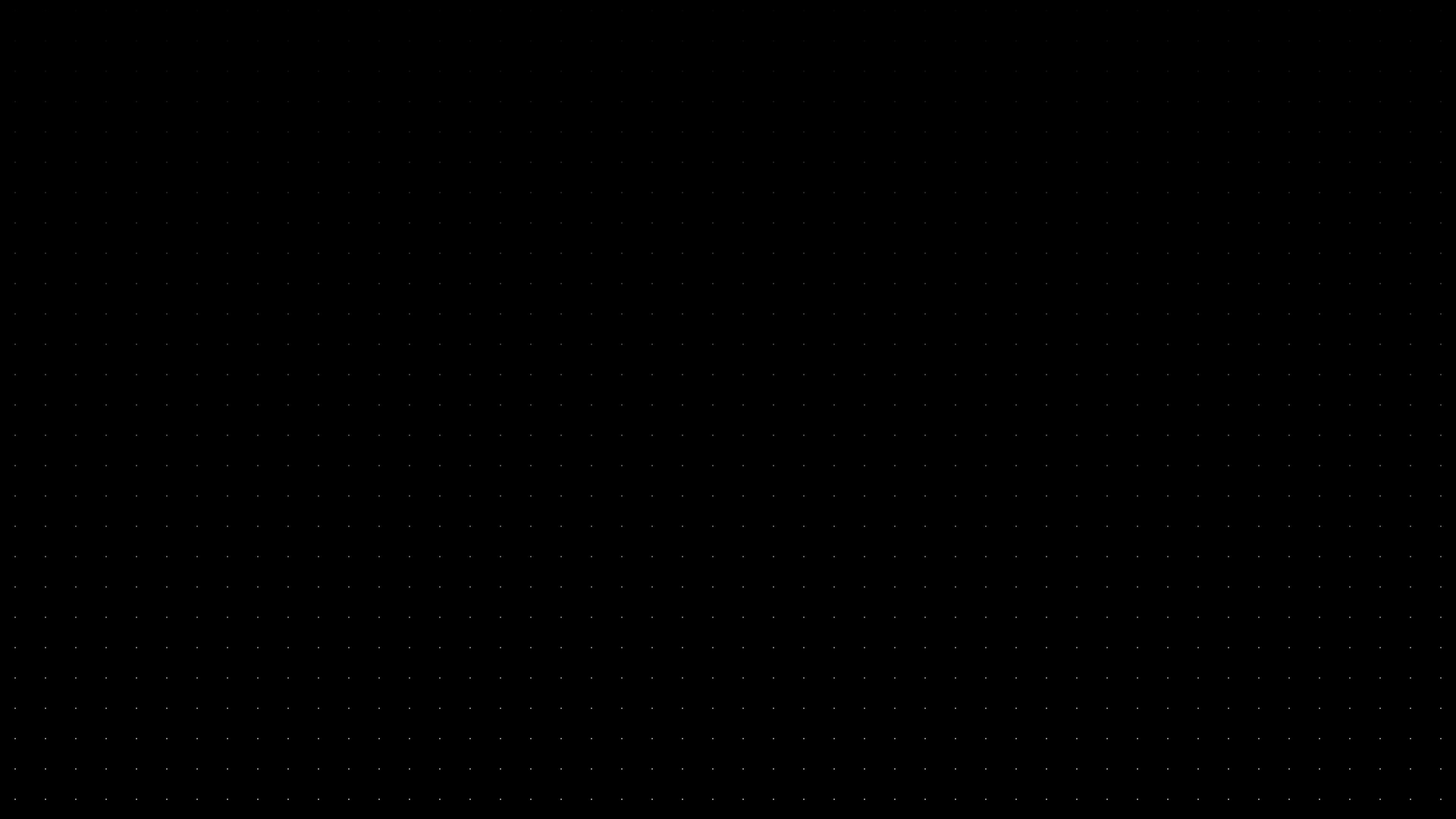 takeaways
RECOMMENDATIONS
Data-driven approach recommends to focus on creating content which:
aim to provide instant gratification  likes
encourages engagement  comments
is addictive  followers

Building a brand is like a relationship. It does not happen overnight!
Takes time, consistency… different folks, different strokes
Post at the optimal time
Use relevant hashtags (increase exposure to people that matter)
Create out-of-the-box content (aim to make impact and not follow the crowd blindly)
Aim to connect, resonate with target audience
      
	Psychological vulnerabilities:
	* Slot machine effect of getting intermittent, variable rewards… “Did I get a DM?”
	* The need to be seen… “Notice me! Acknowledge me! Like me!”
	* The need to reciprocate… “I have to respond to say thanks!”
	* The fear of missing out
	* Masochistic impulse – to constantly compare ourselves to others
#datascience
“The data is like that.”
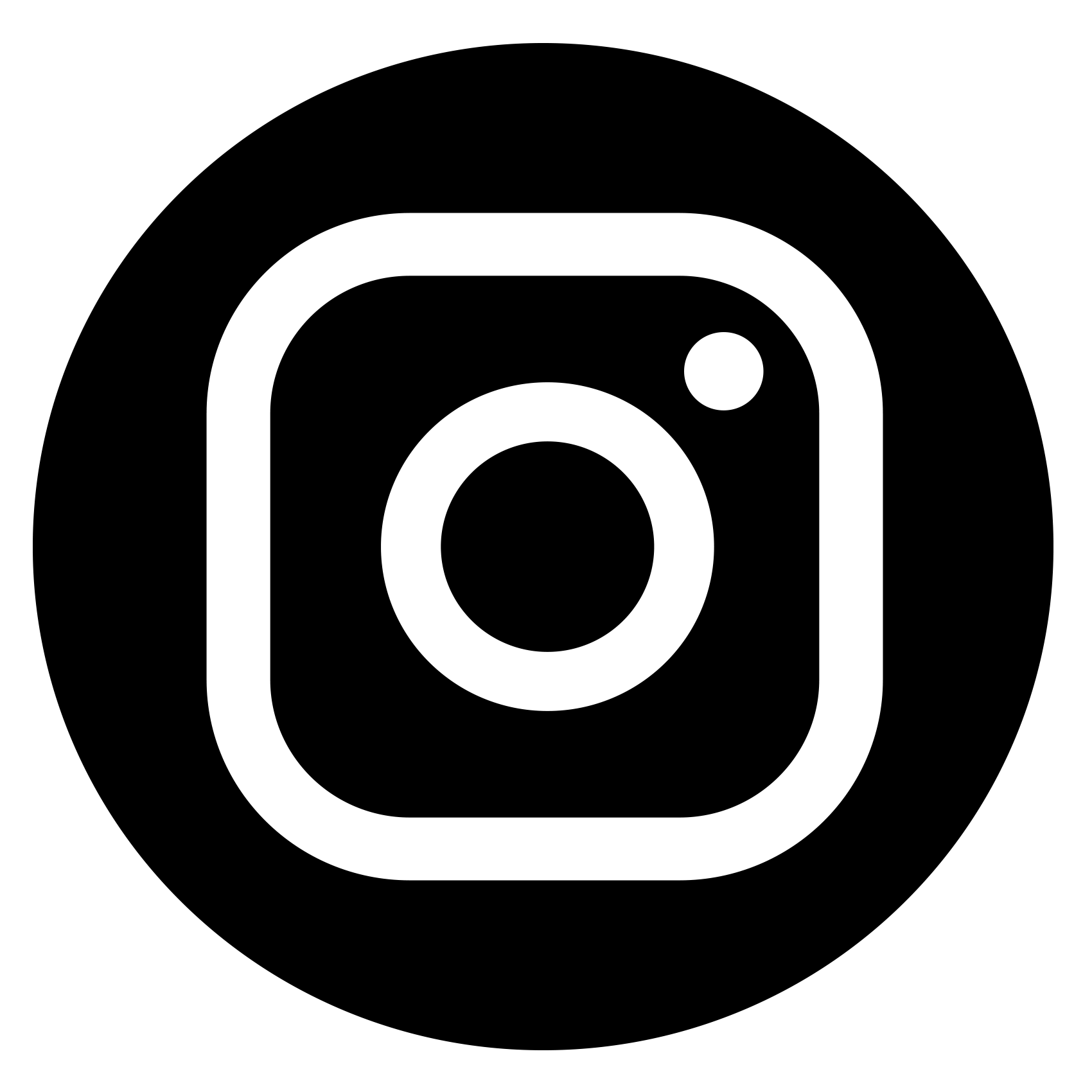 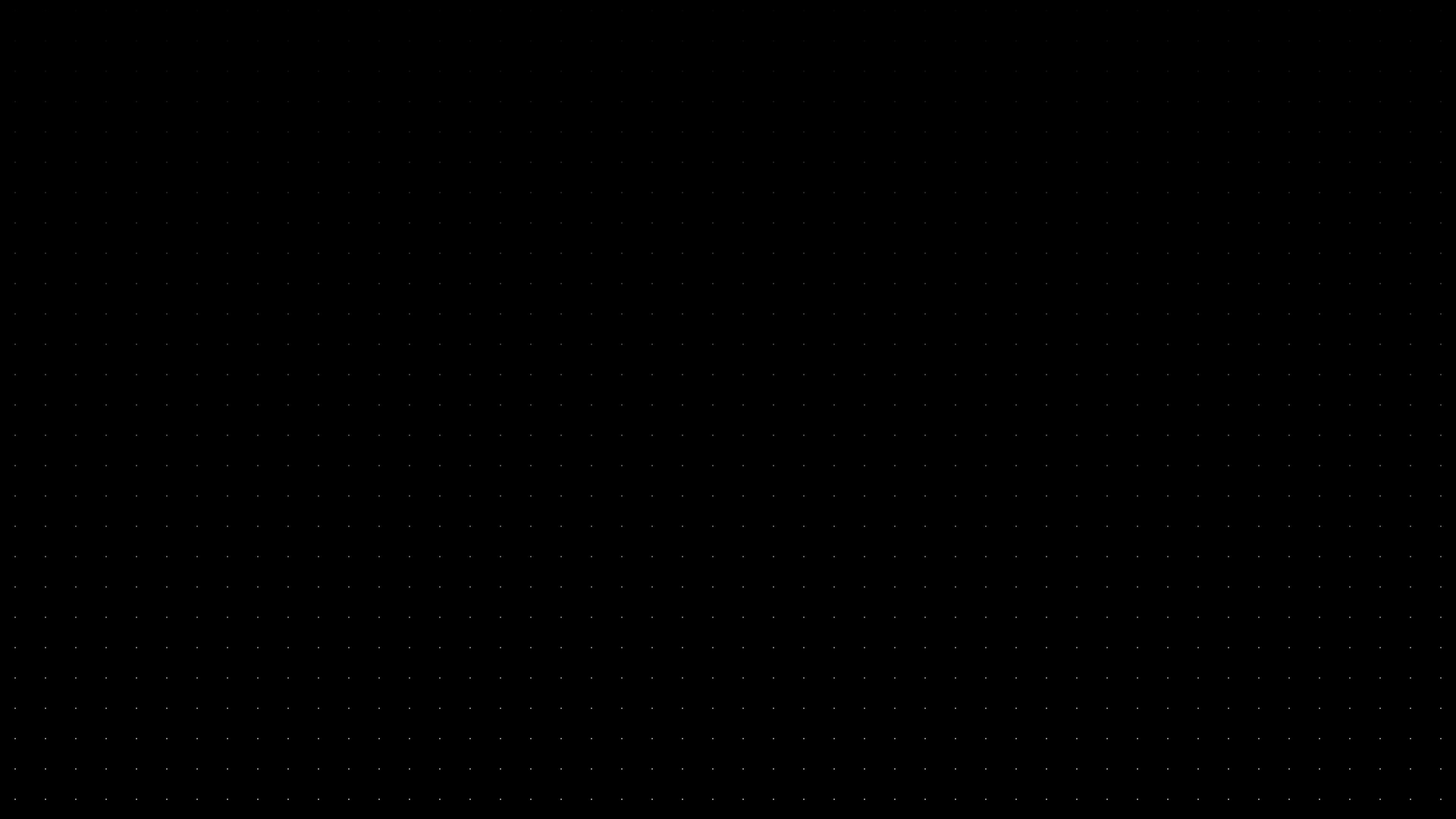 MISSION COMPLETE
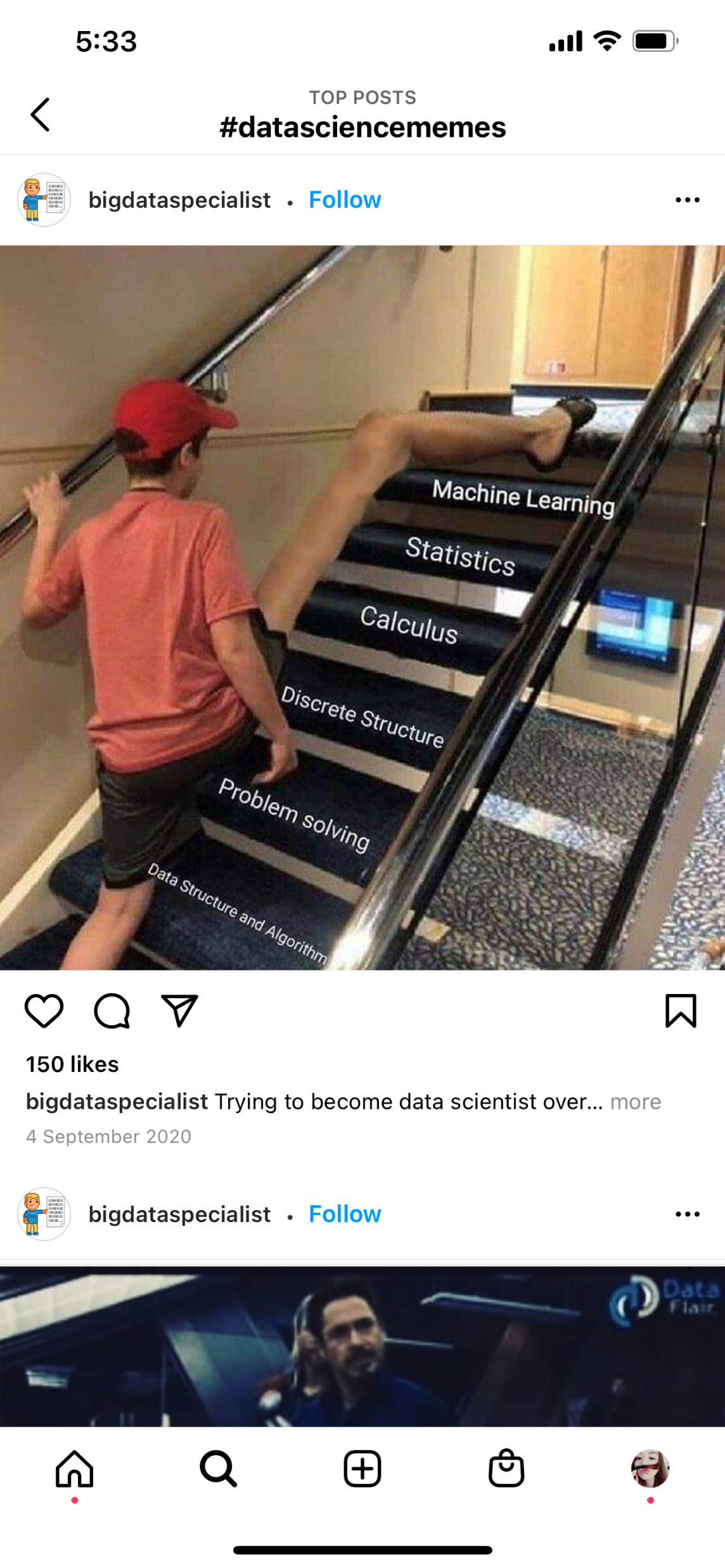 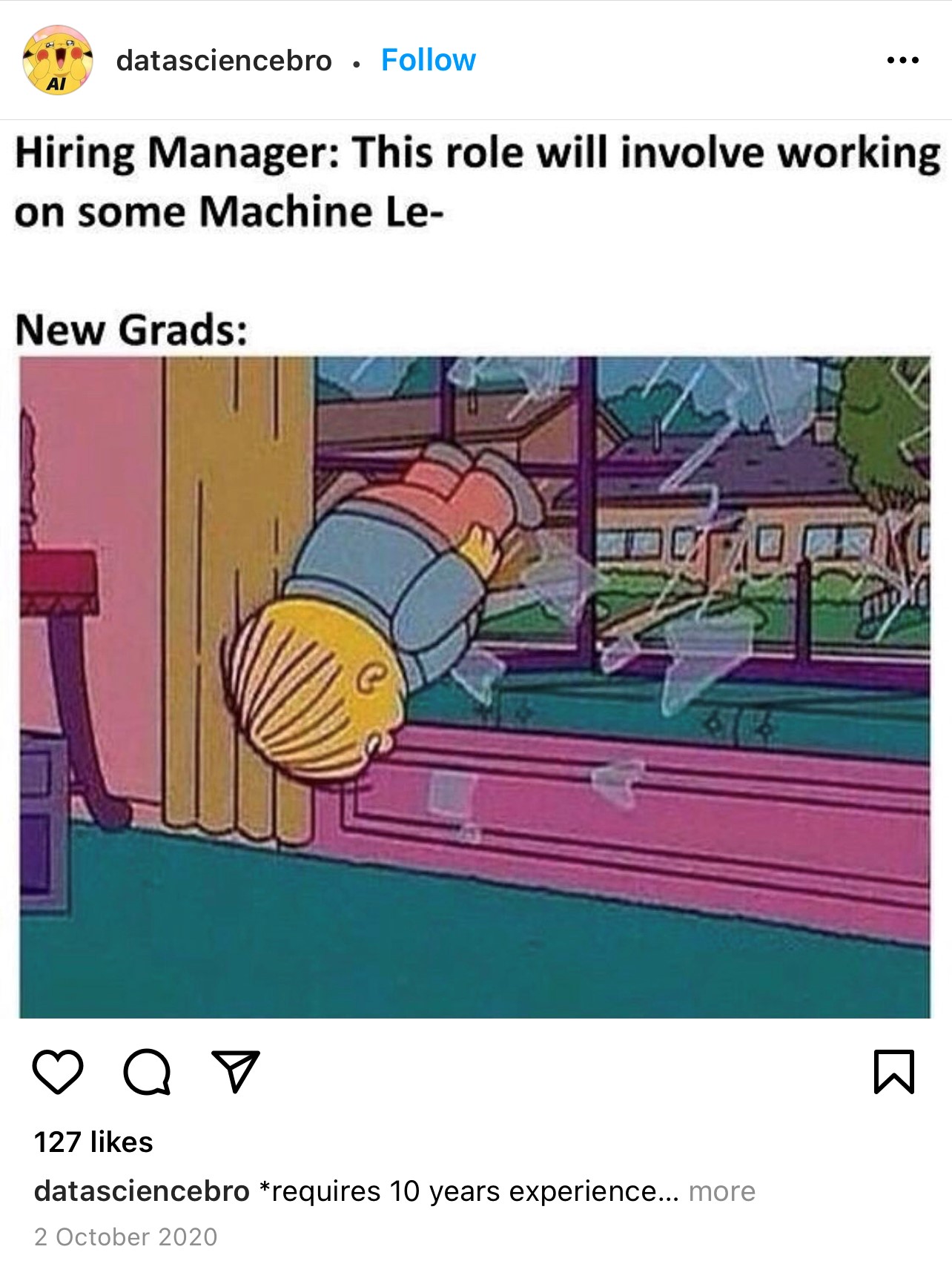